DIGITAL SMILE DESIGN
Veneer case report
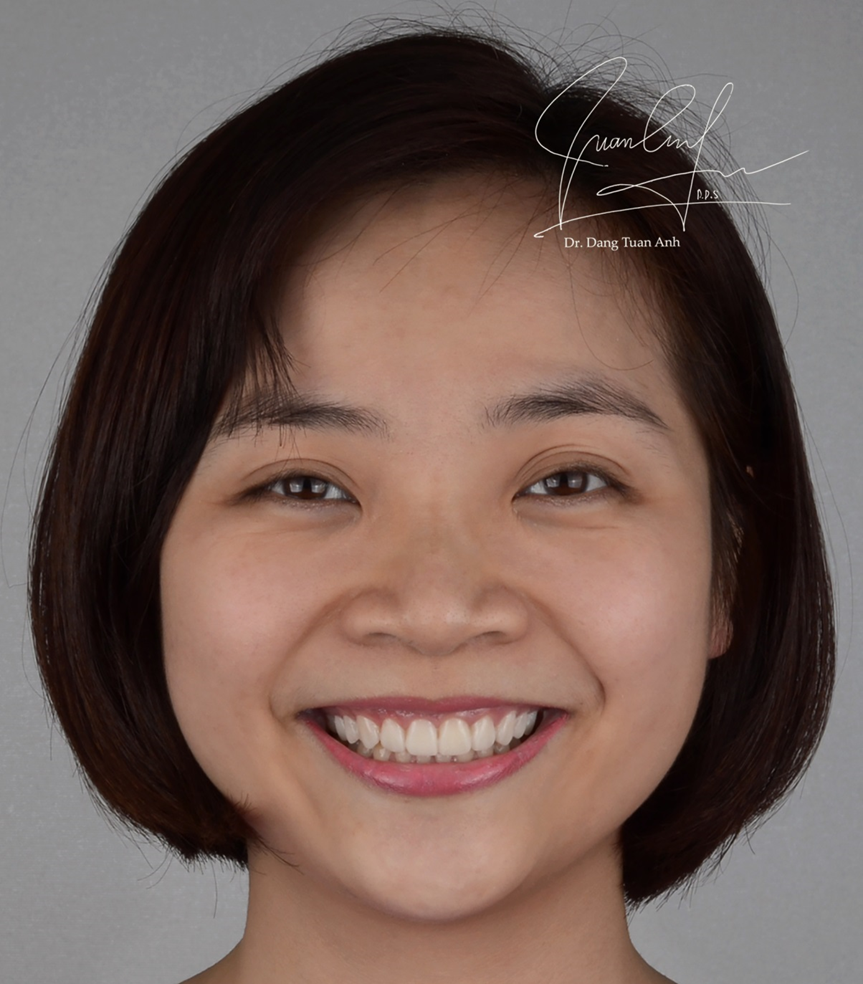 Patient name:  N.T.L
Clinician: Dr  Đặng Tuấn Anh   
Prosthodontist
Department  of  Prosthodontic Dental School, Haiphong    University of Medicine and Pharmacy
Chef complain:
Teeth rotation
Lingual-inclination of upper anterior teeth
Dark-colored teeth
Patient ‘s desire:  
Changing the tooth form
Brightening teeth color
Refusing orthodontic treatment
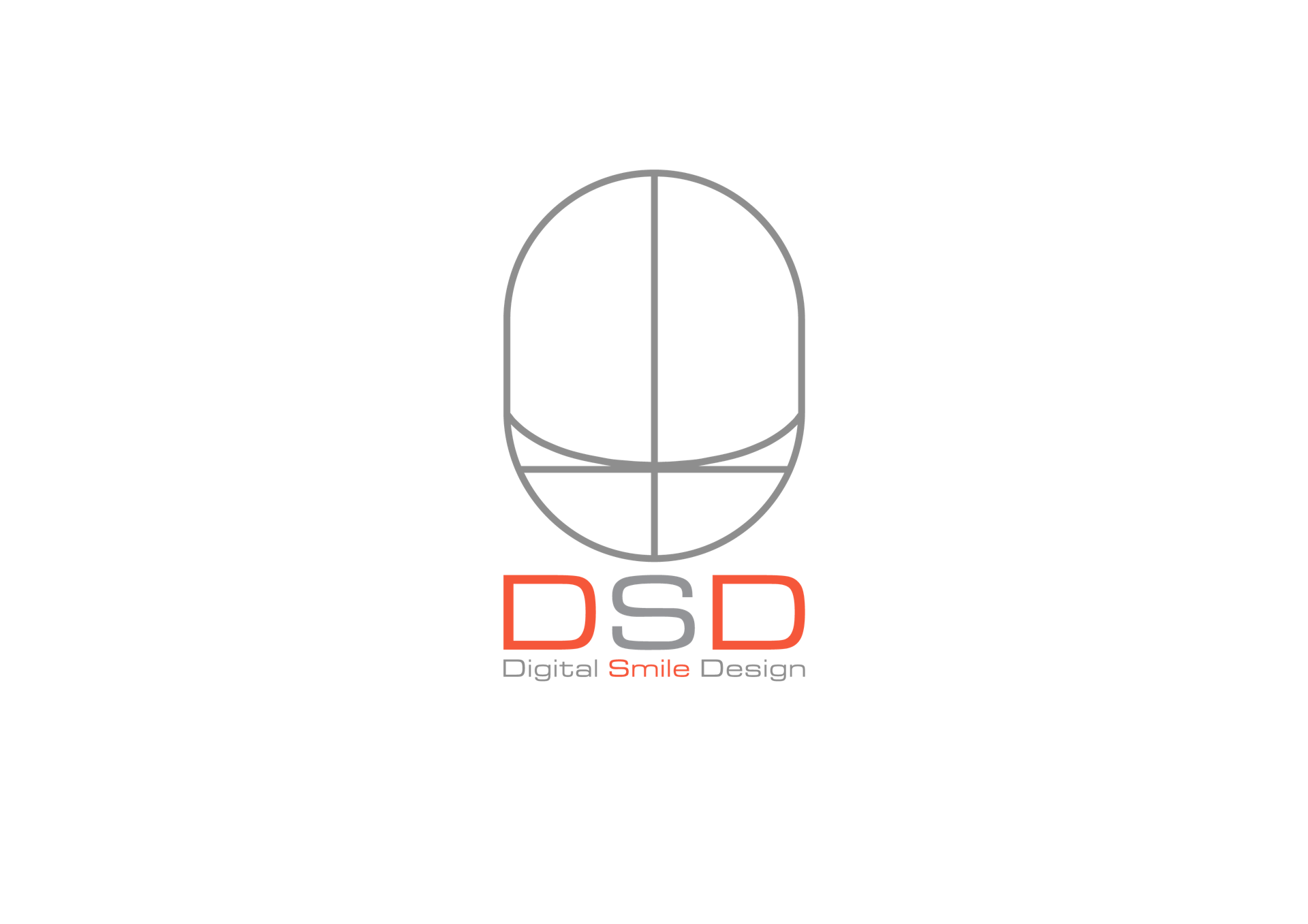 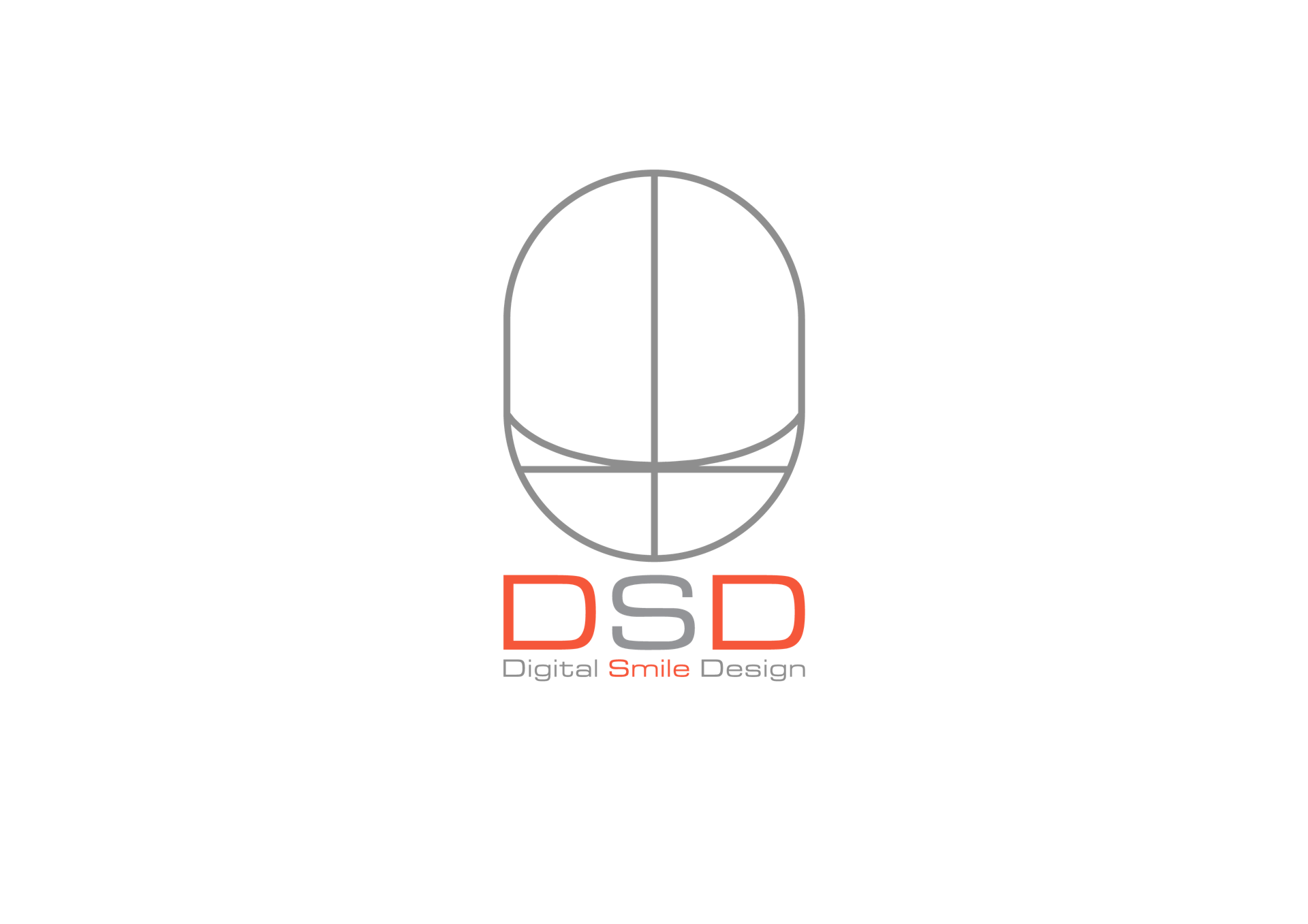 Treatment planTra
Digital Smile Design with DSD (Digital smile design) concept.
Bite registration of the patient in function positions with Semi adjustments Mounting bio art A7 plus, Using Facebow and articulator Bioart A7 Plus.
Wax up for 10 Anterior veneers, Directly mock-up for patient on teeth from 15-25 with Luxatemp B1
After agreed between dentist and patient, conduct adjusting gummy smile and minimal invasive treament preparation 0.3mm. Taking impression by Honigum DMG (putty and Light)
Final Veneers from the technician which complied exactly as Mock-up designed by DSD and with patient permission.
Final Cementation used Variolink Esthetic LC, Neutral Shade, Isolated by Rubber dam and Clamp B4 for anterior teeth.
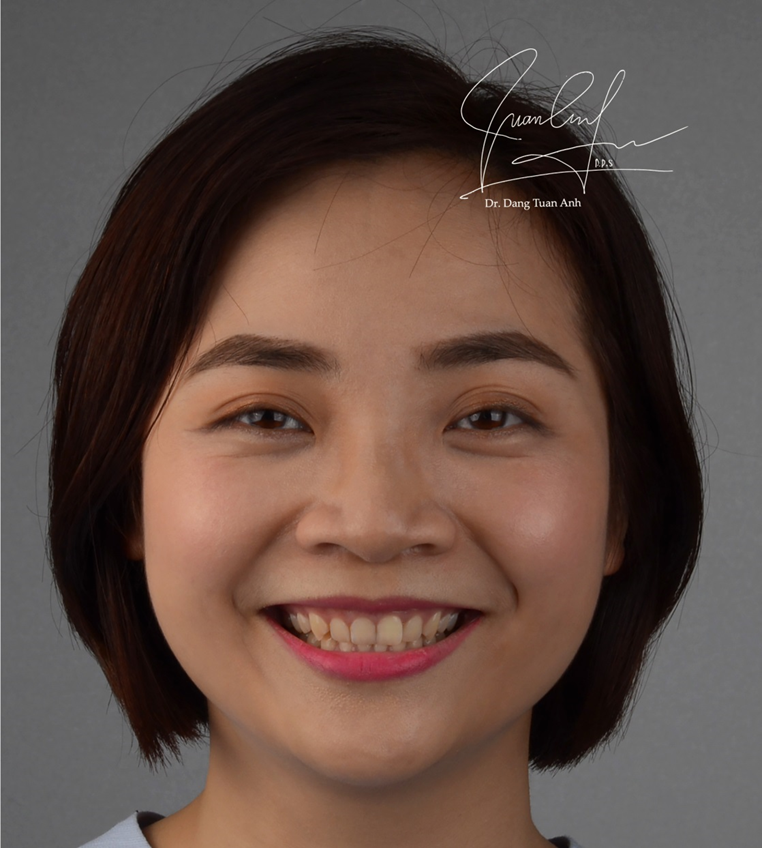 Initial situation
Initial situation
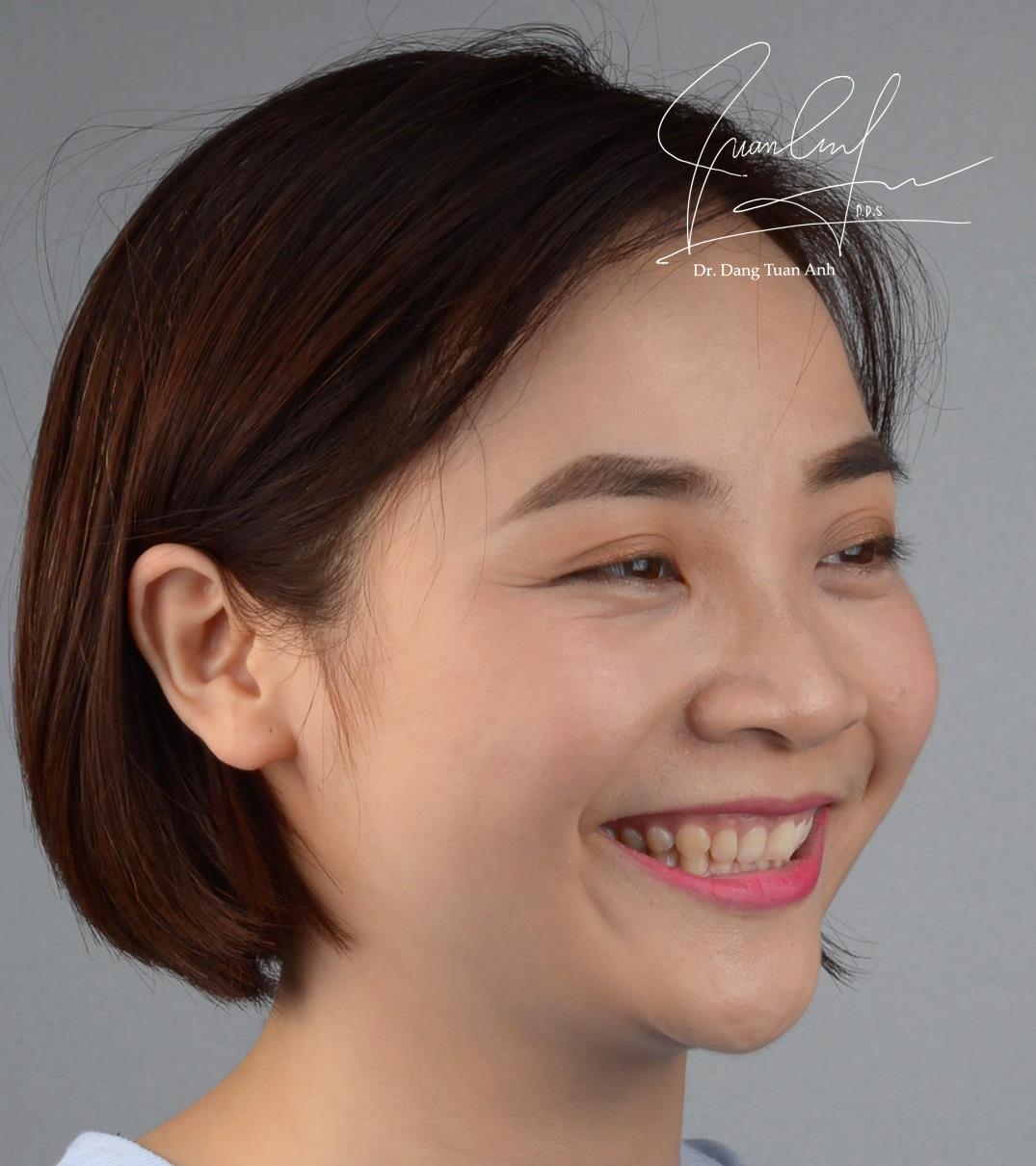 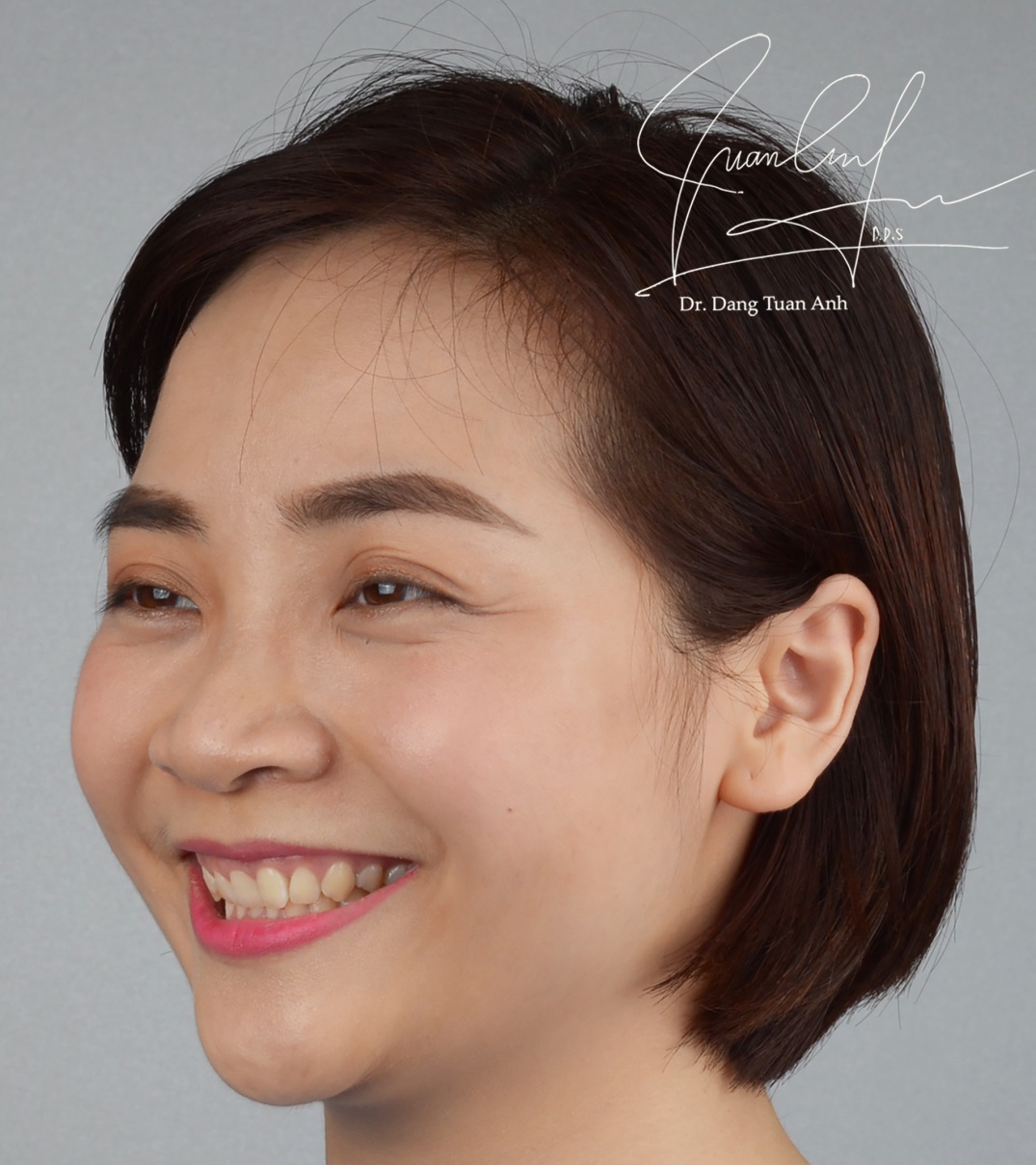 Initial situation
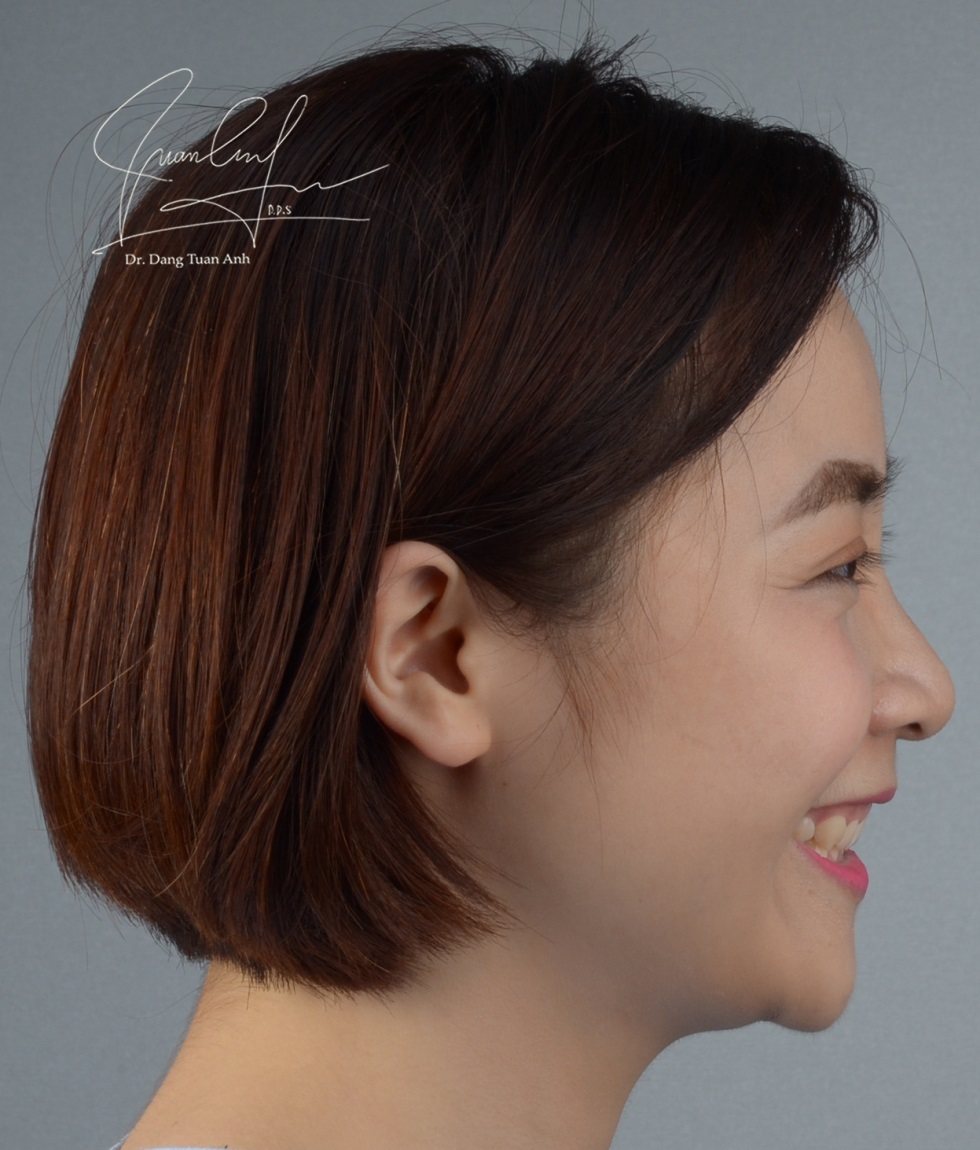 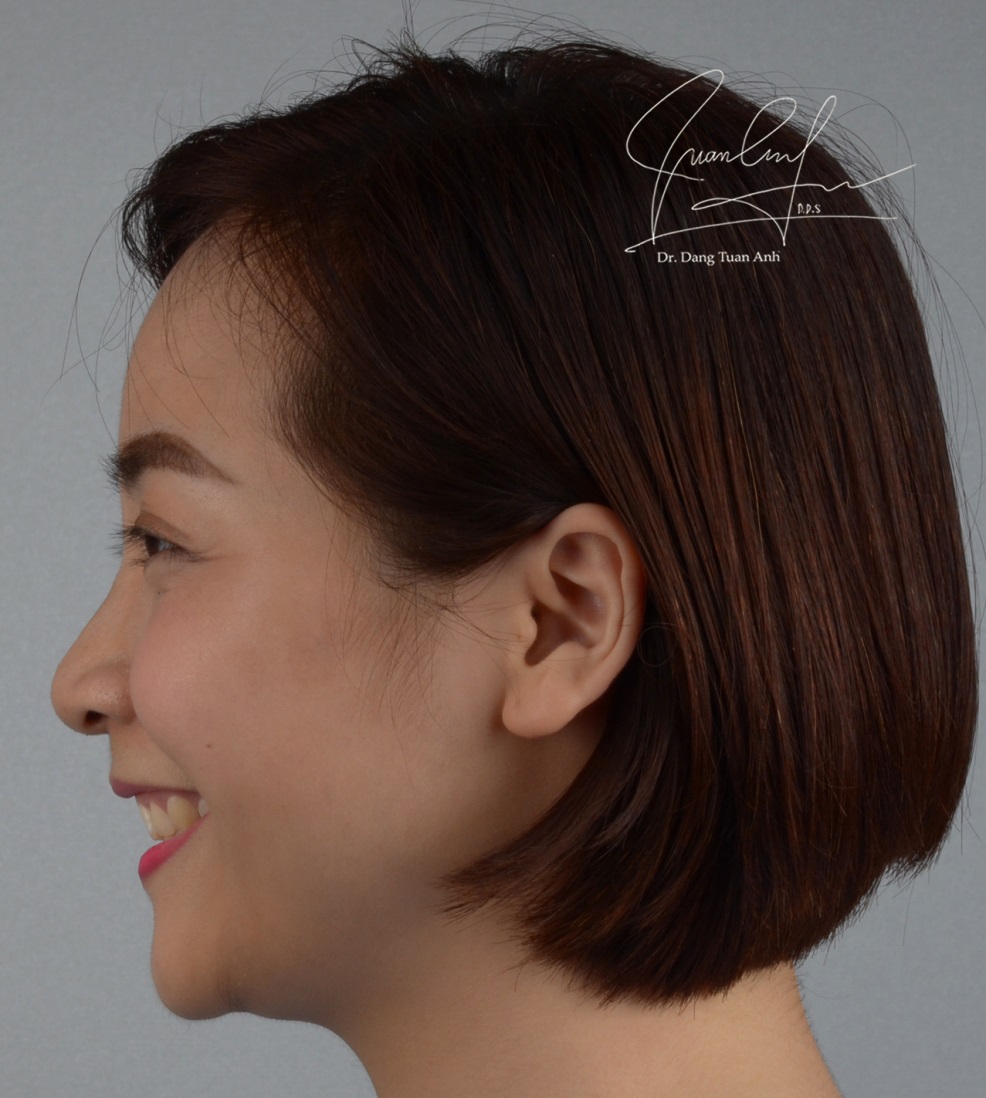 Initial situation
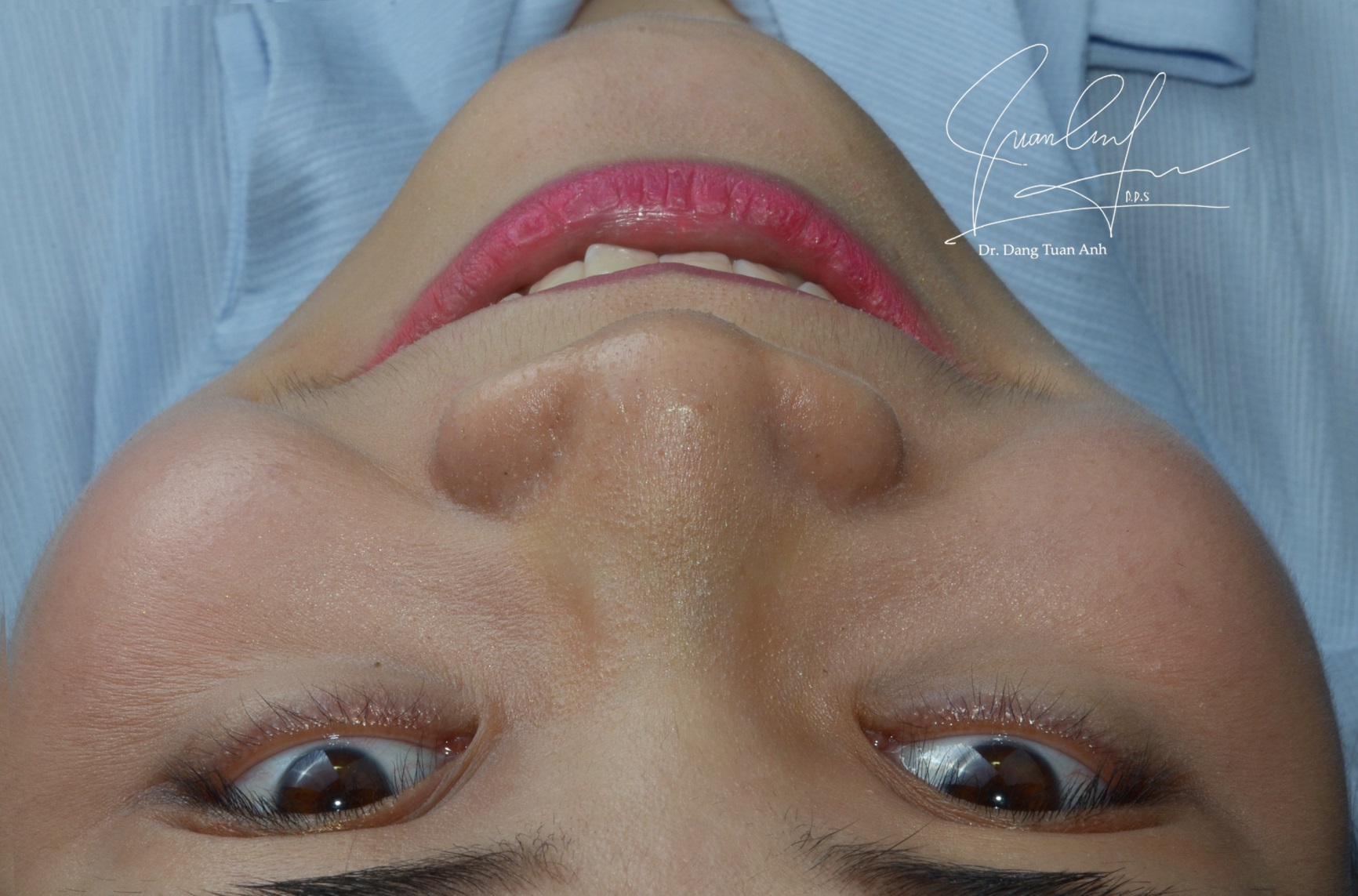 Initial situation
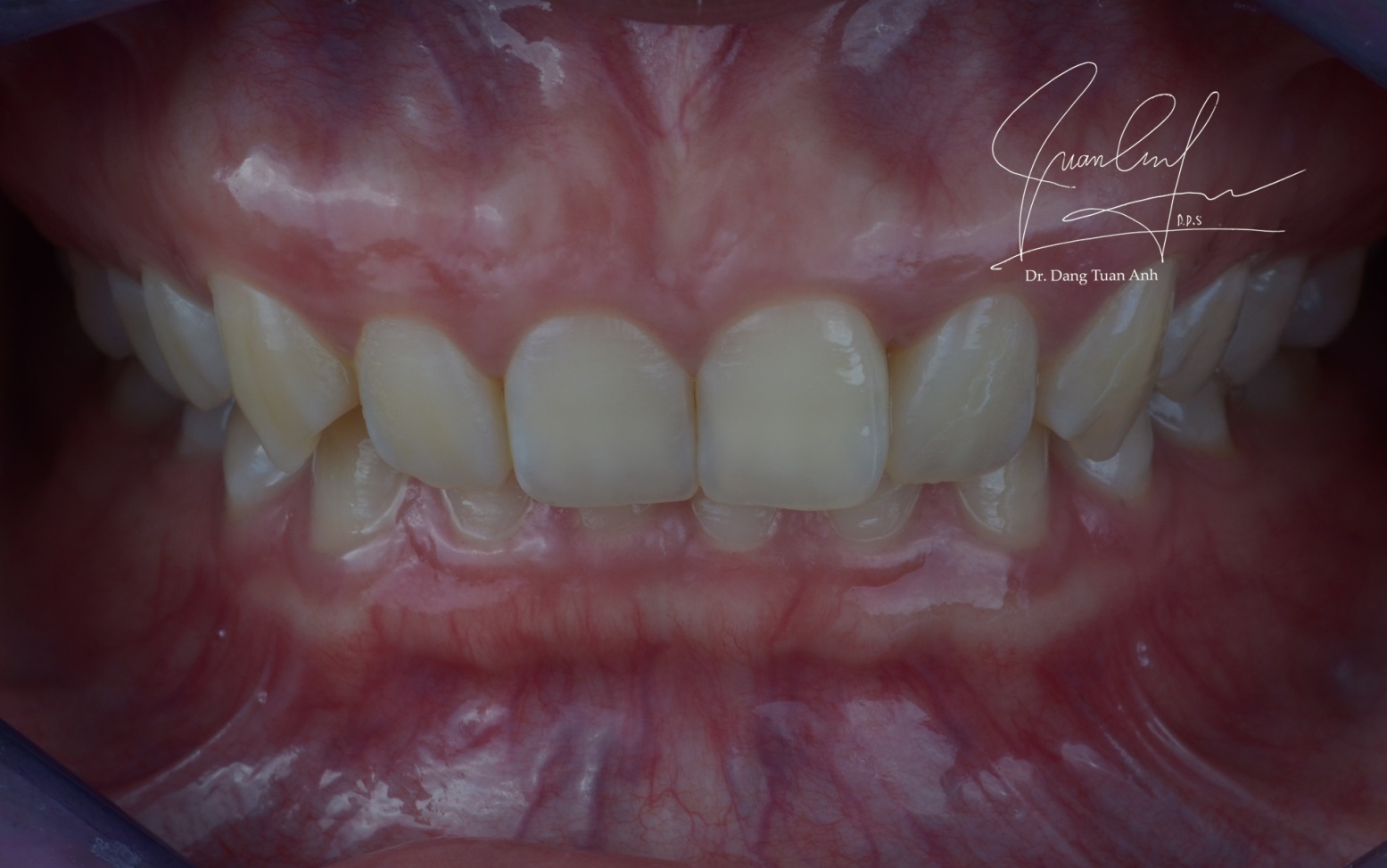 Initial situation
Initial situation
Intraoral frontal view
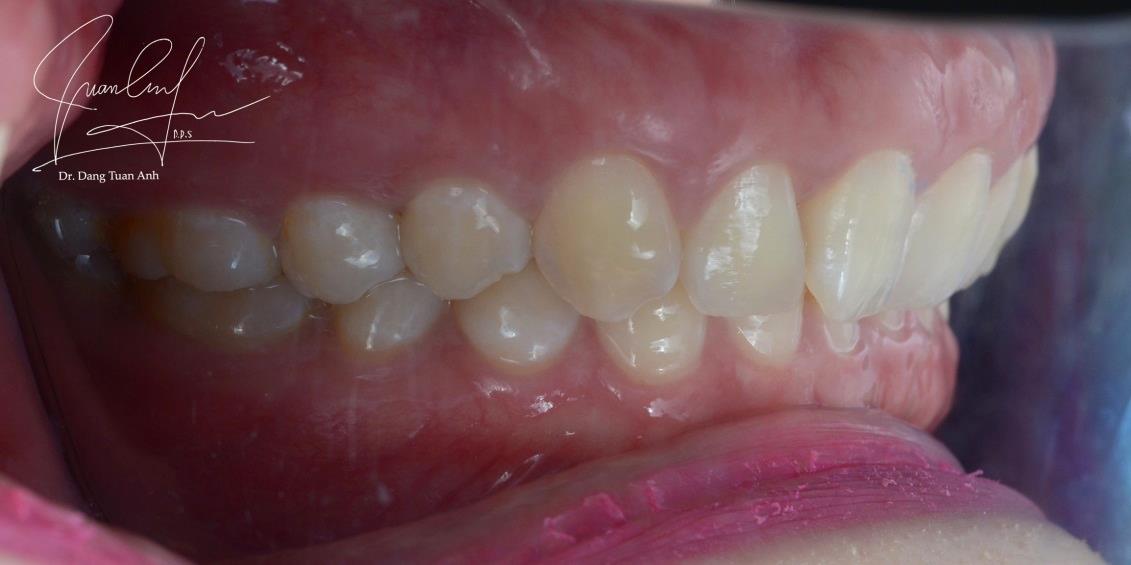 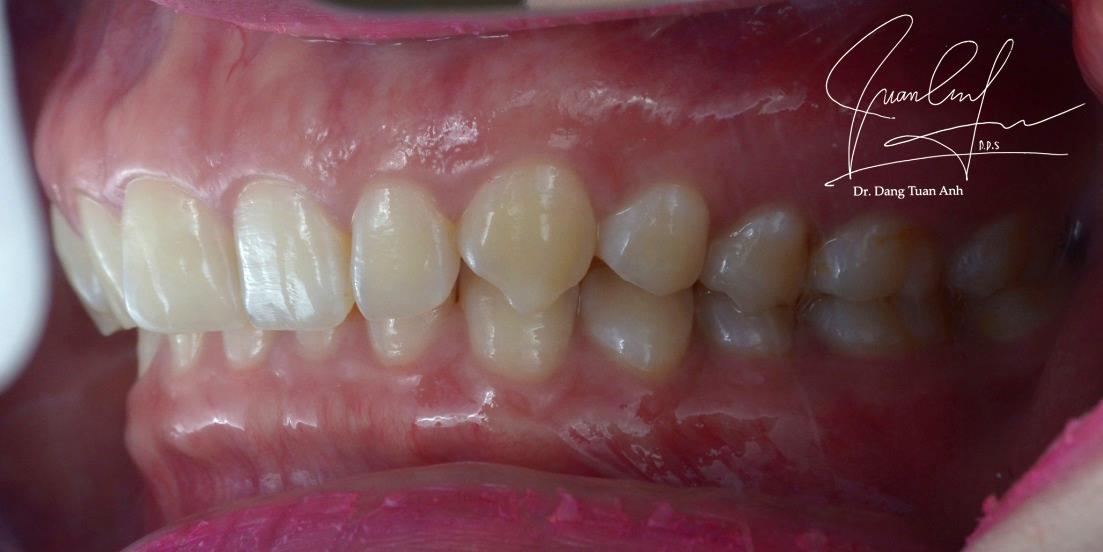 Initial situation
Intraoral lateral view
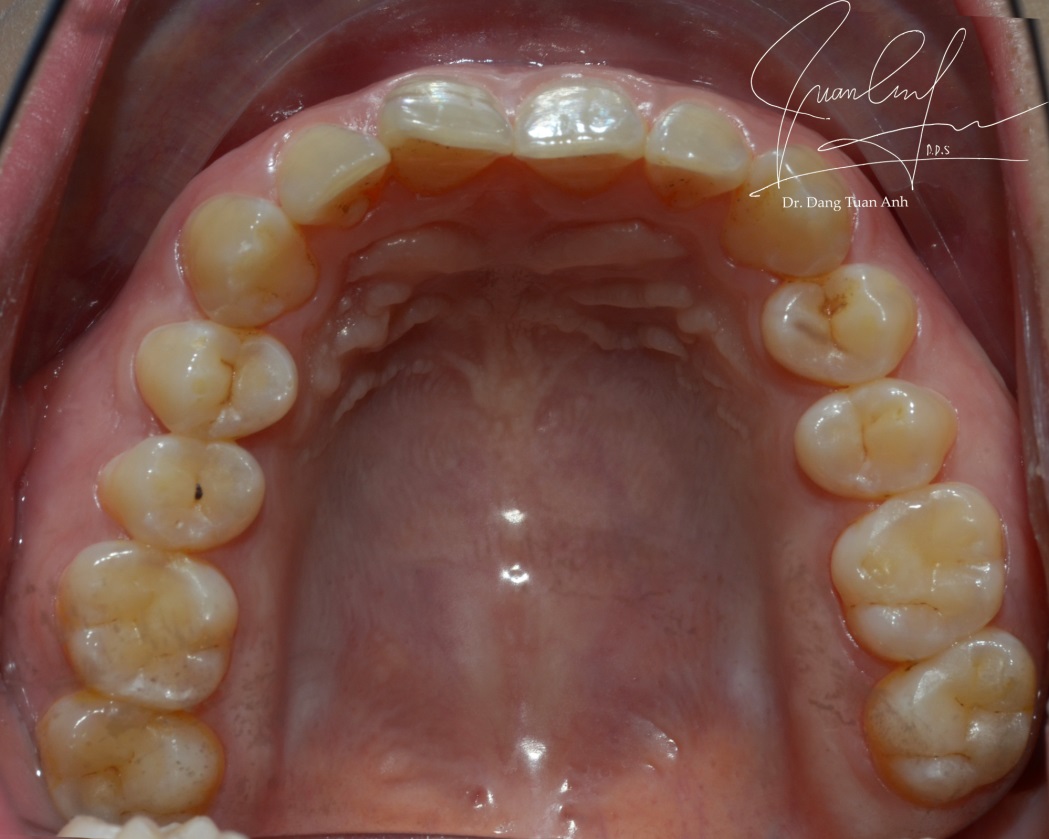 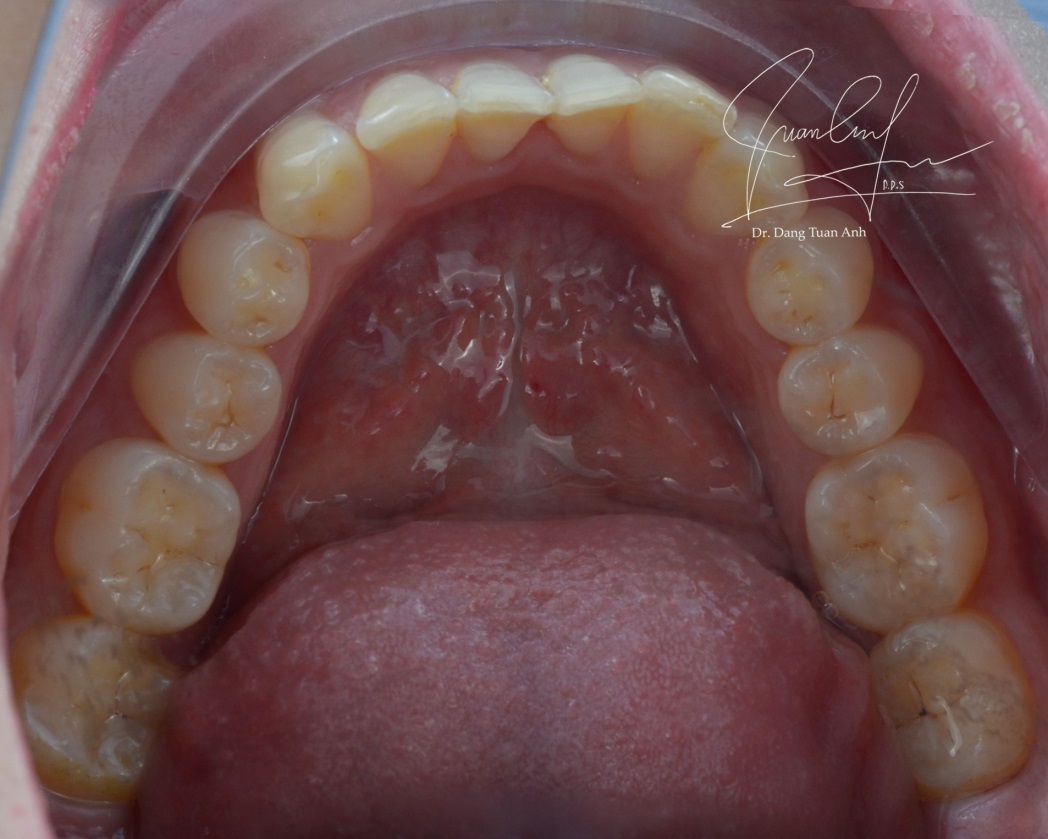 Initial situation
Intraoral occlusal view
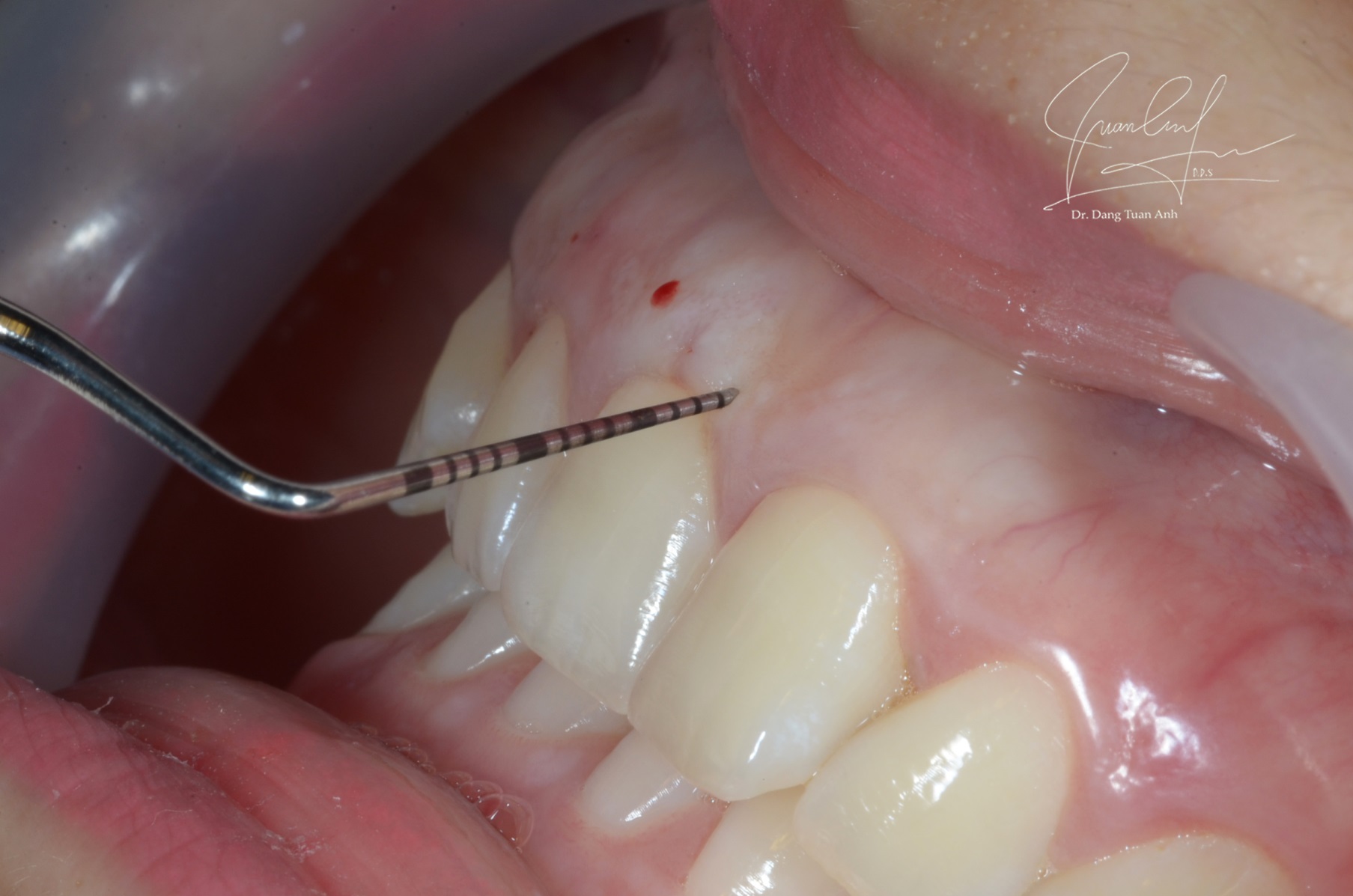 Crown lengthening surgery
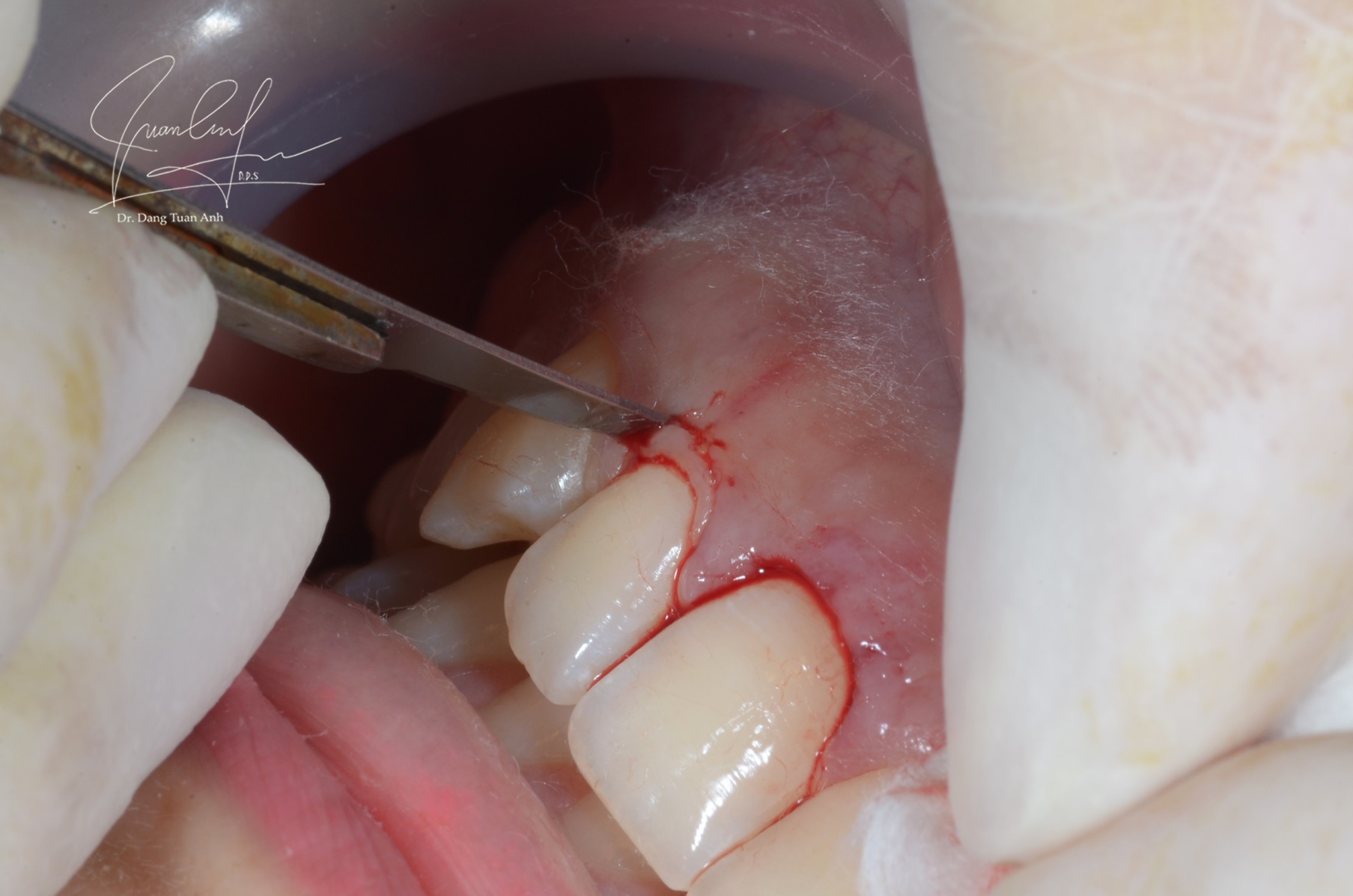 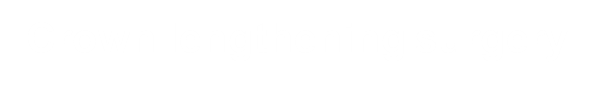 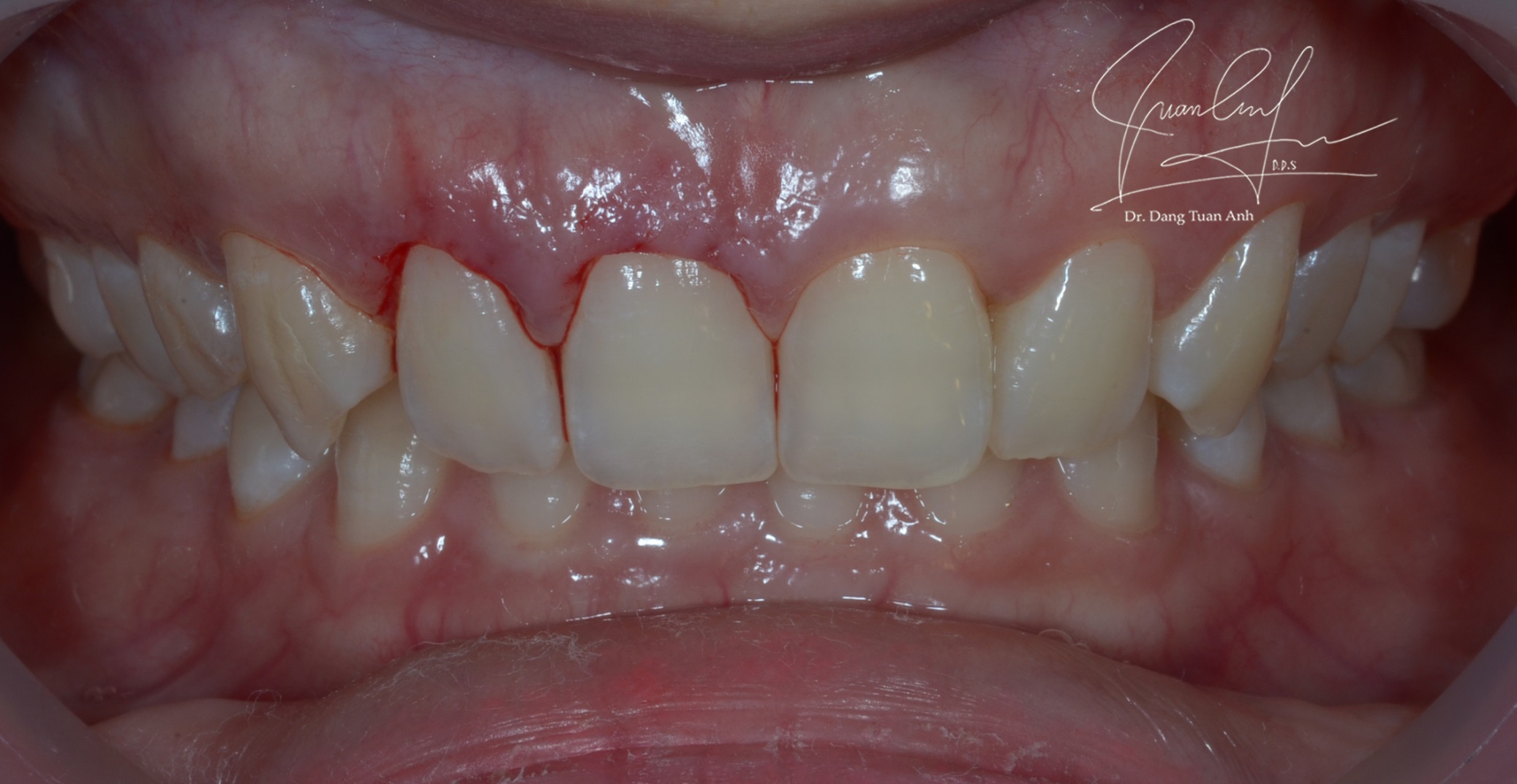 Crown lengthening surgery
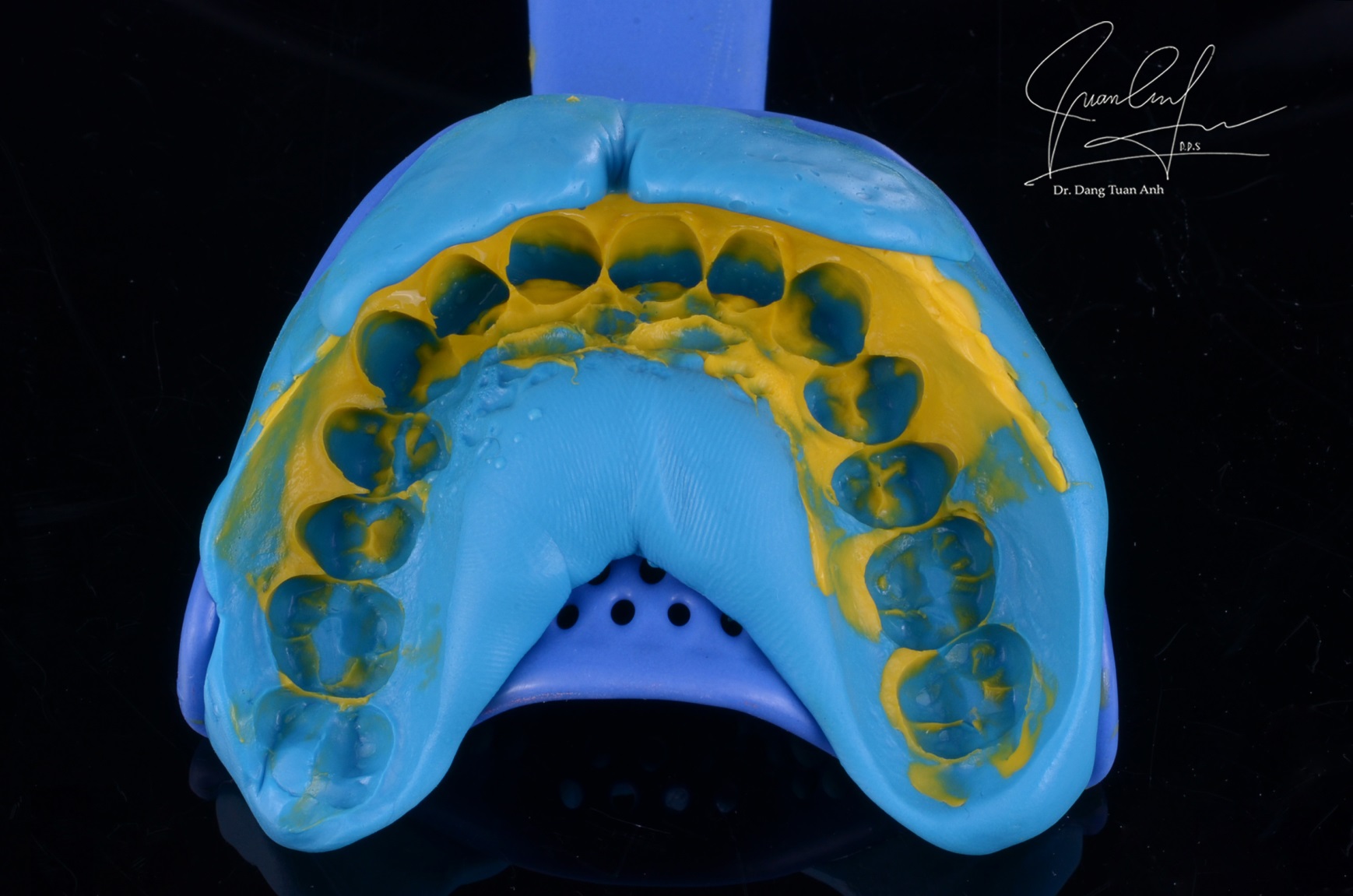 Impression after crown lengthening
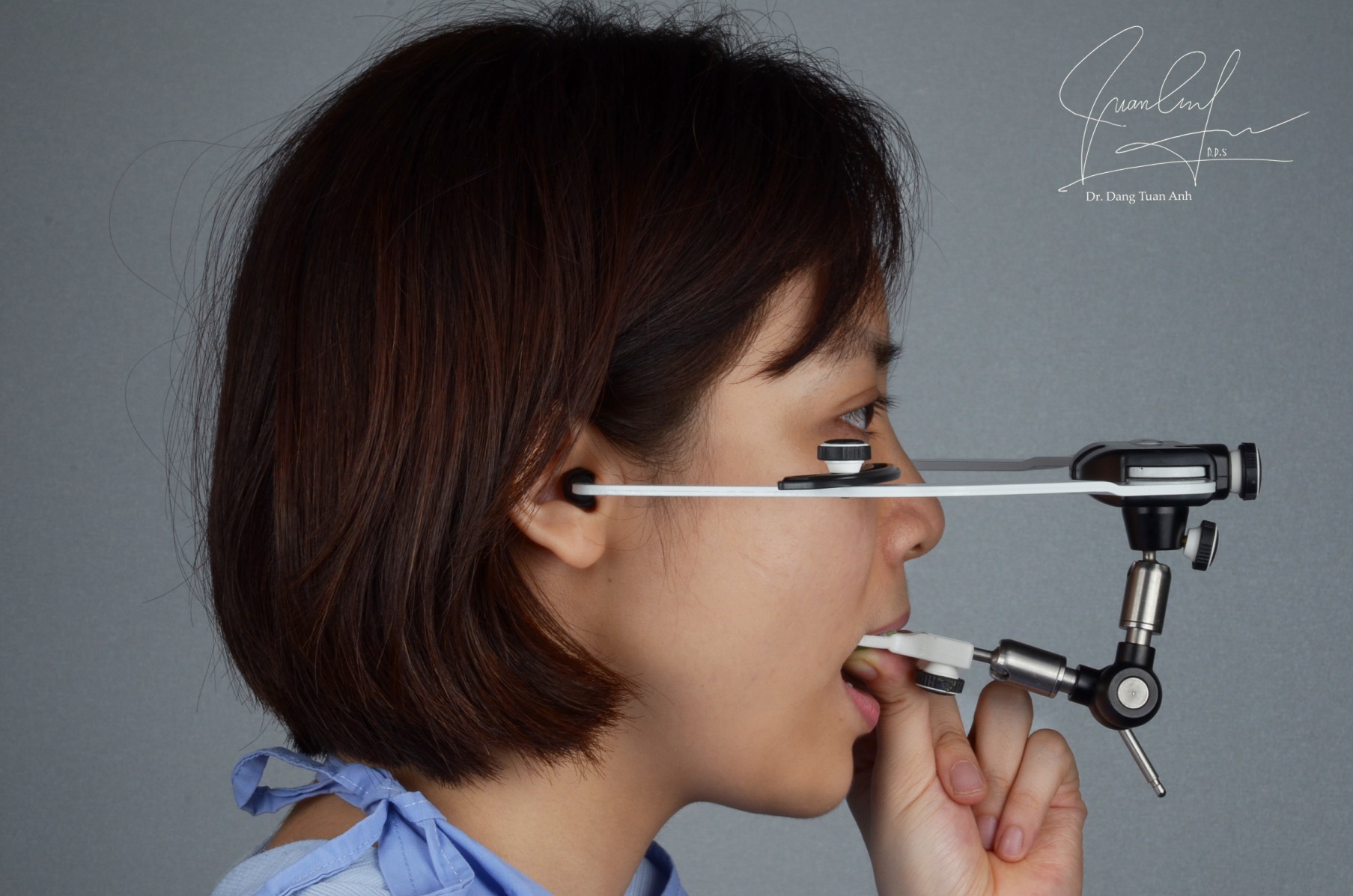 Facebow transfer + Bite registration
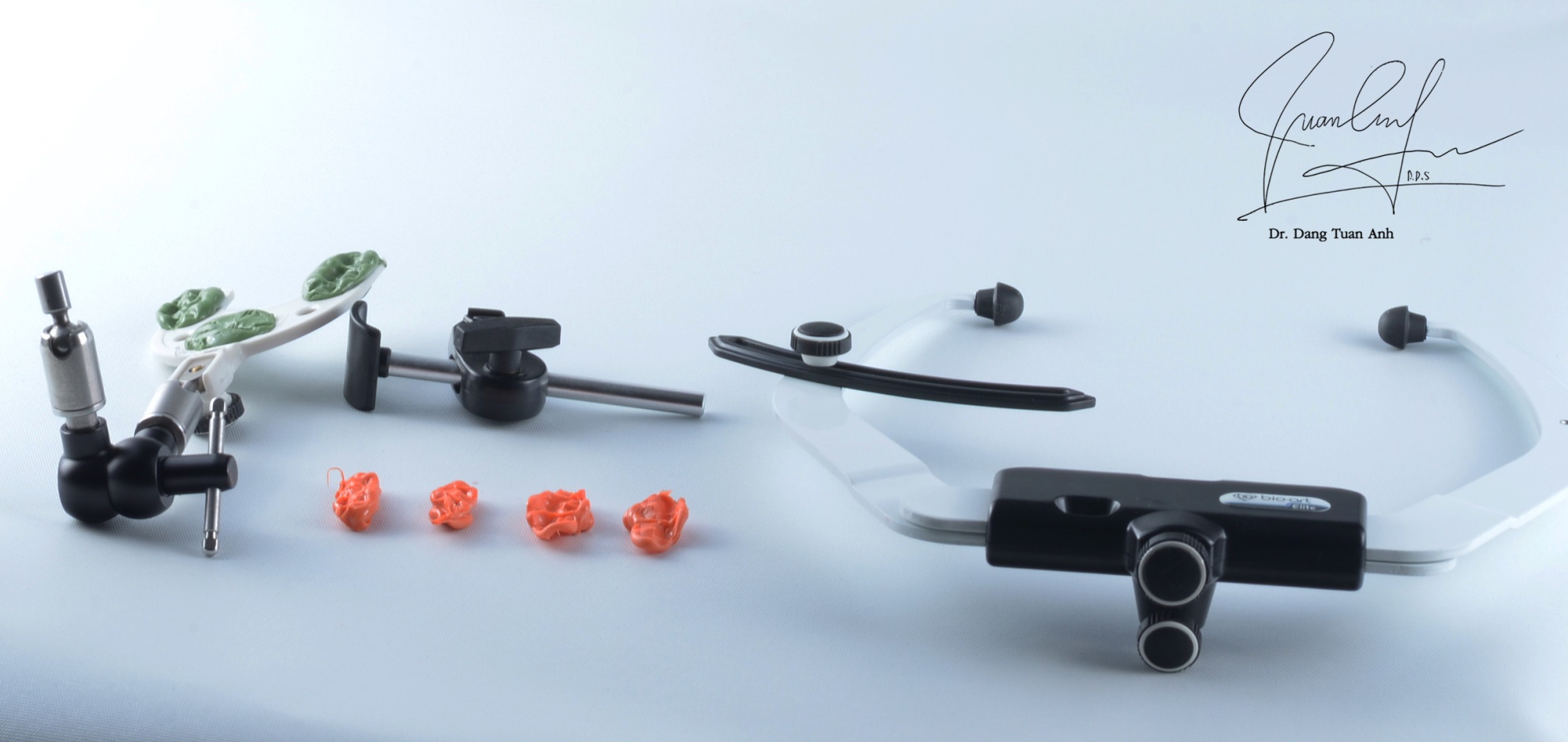 Facebow transfer + Bite registration
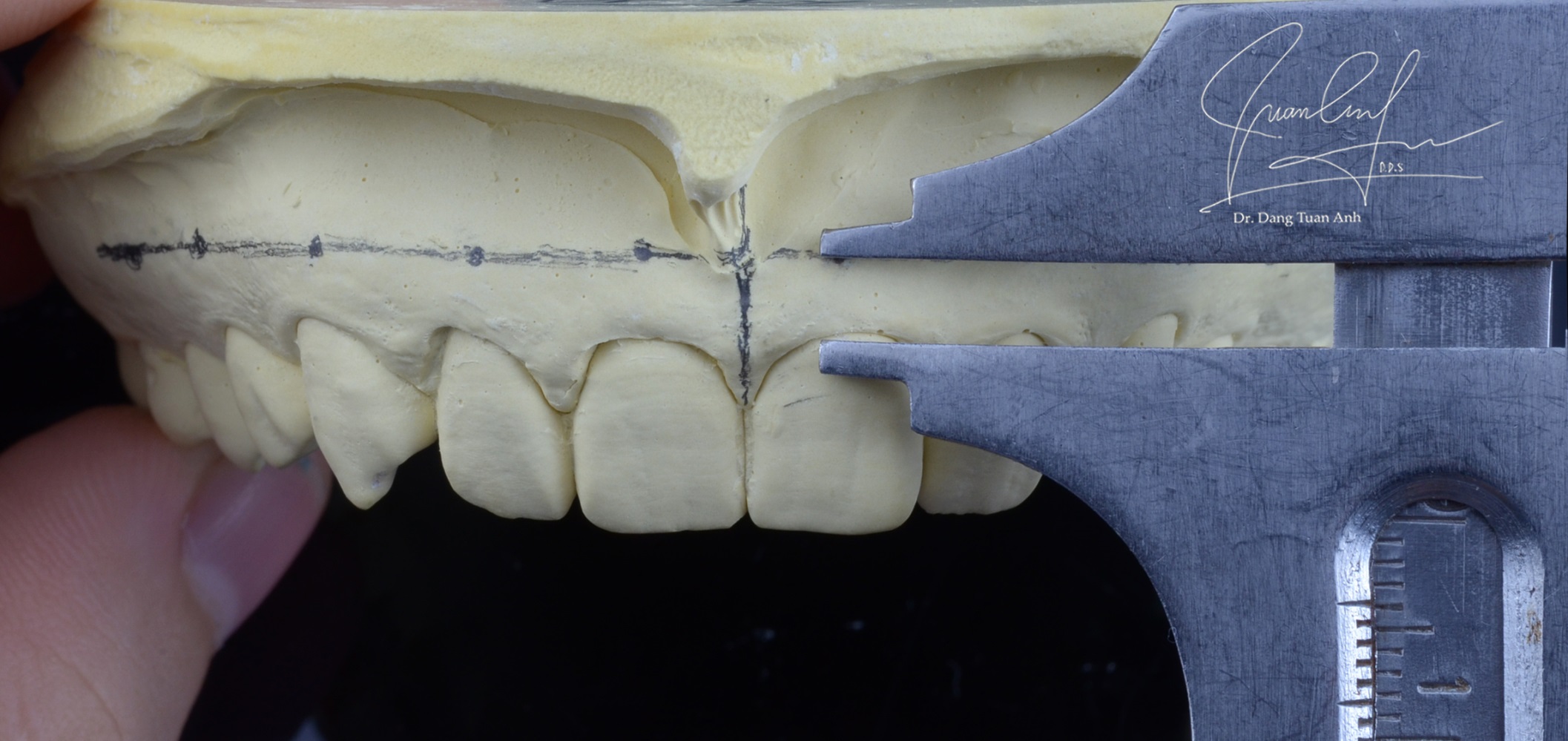 Measurement on the cast
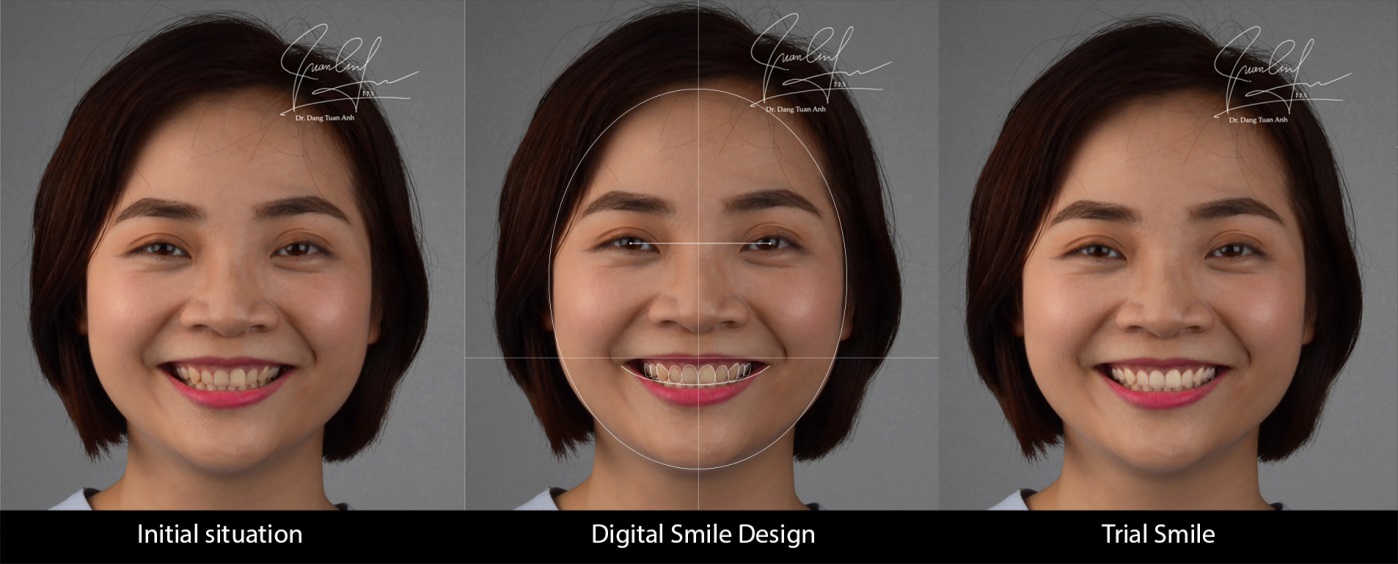 Digital Smile Design
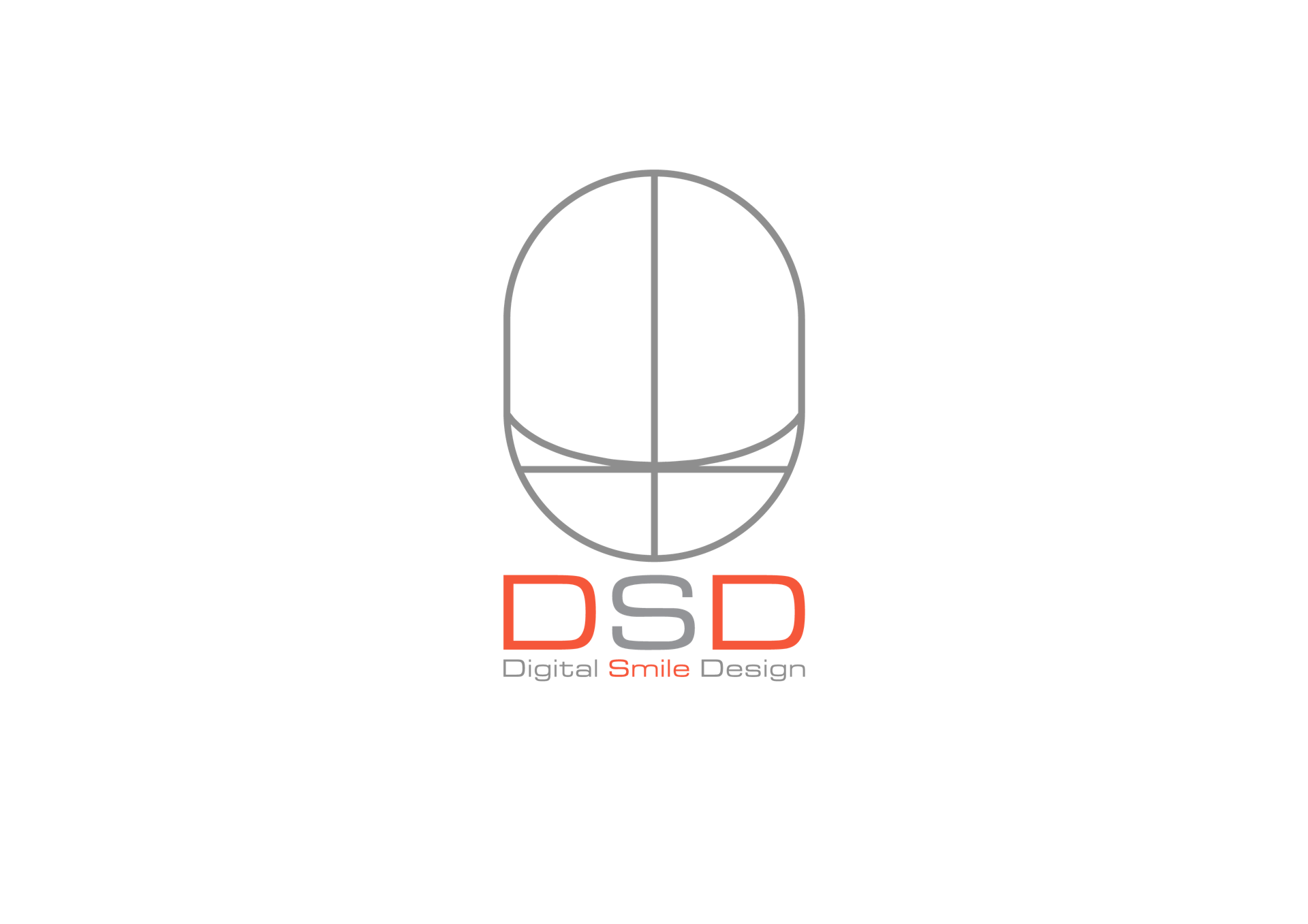 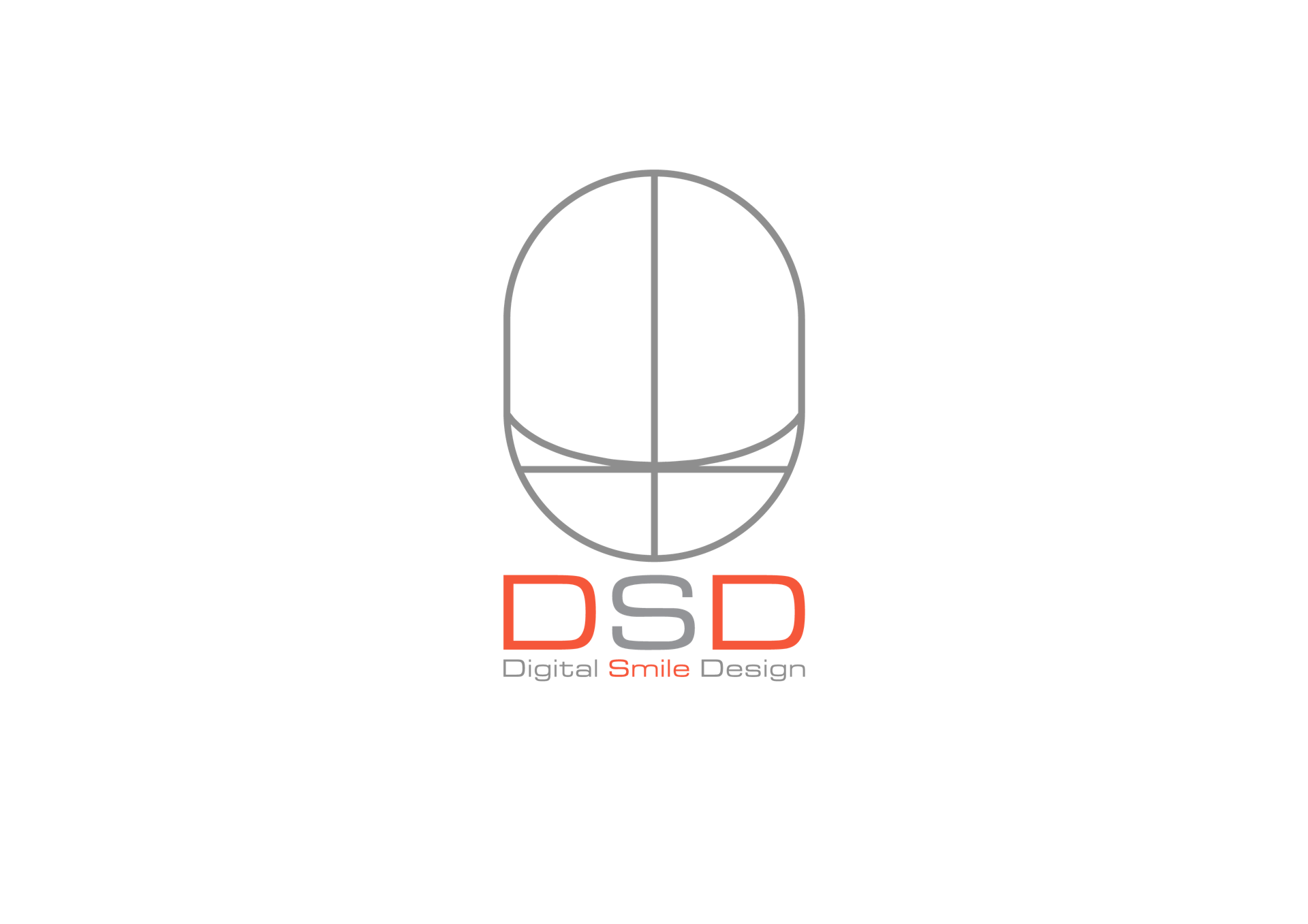 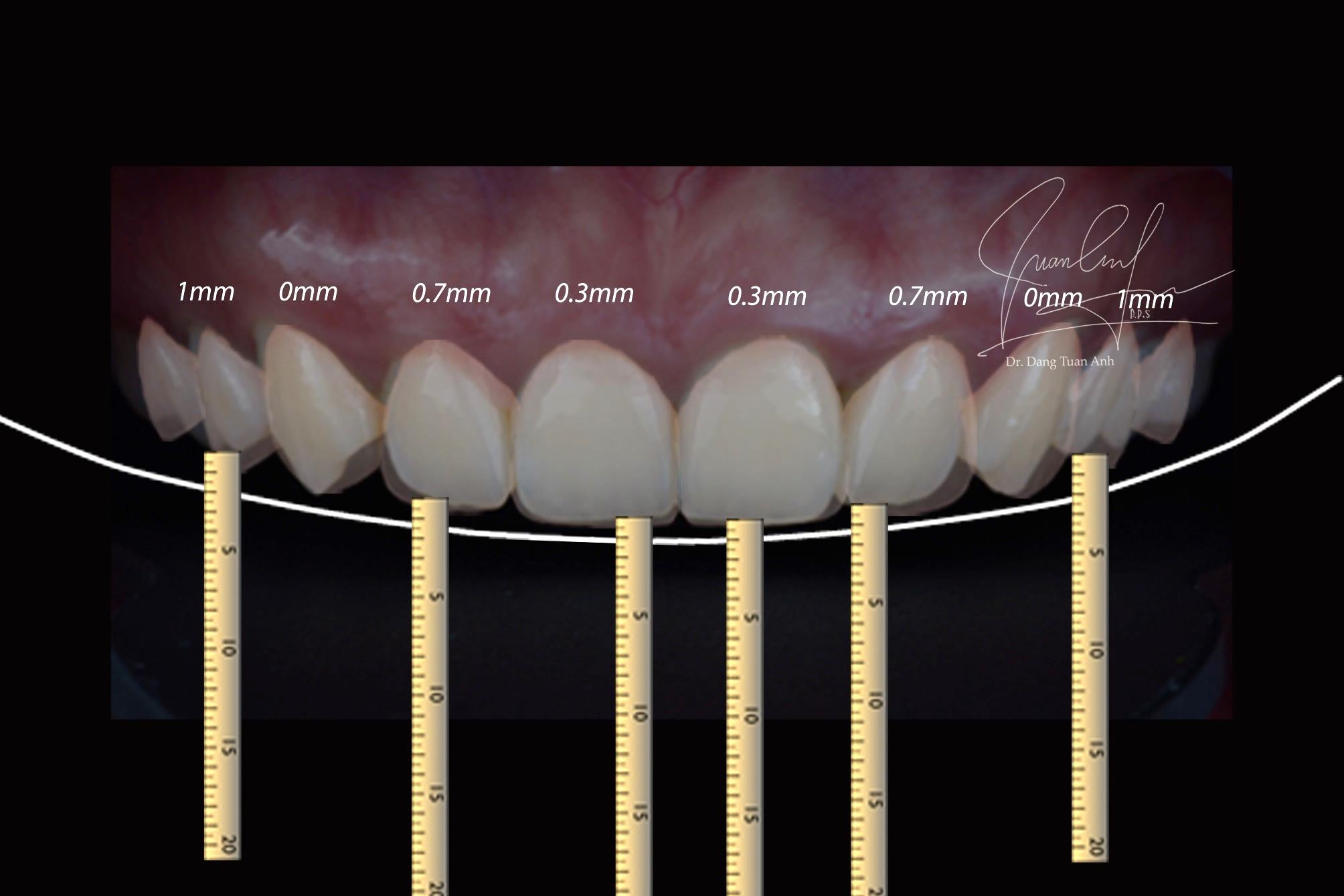 Digital Smile Design to communicate with technician
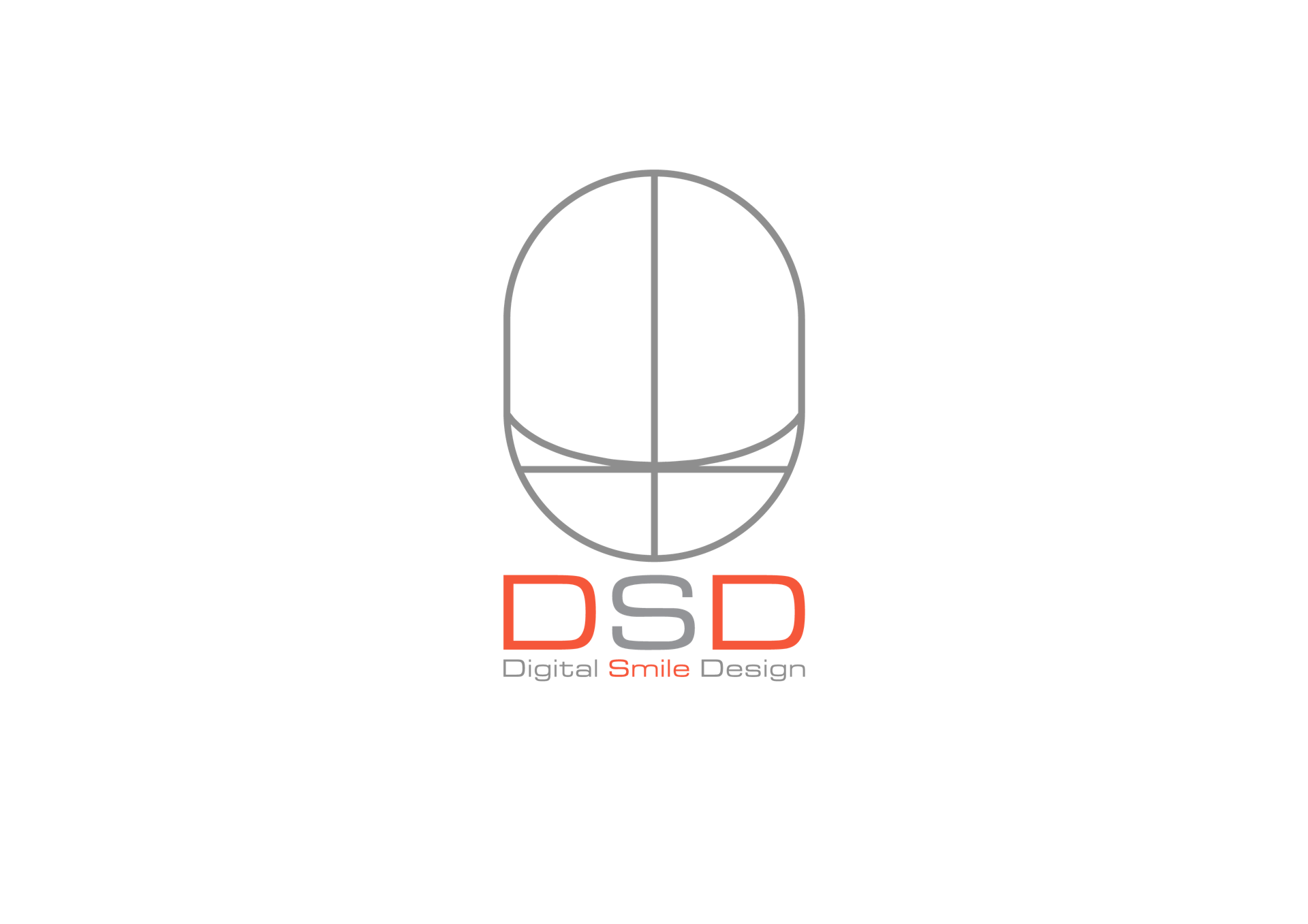 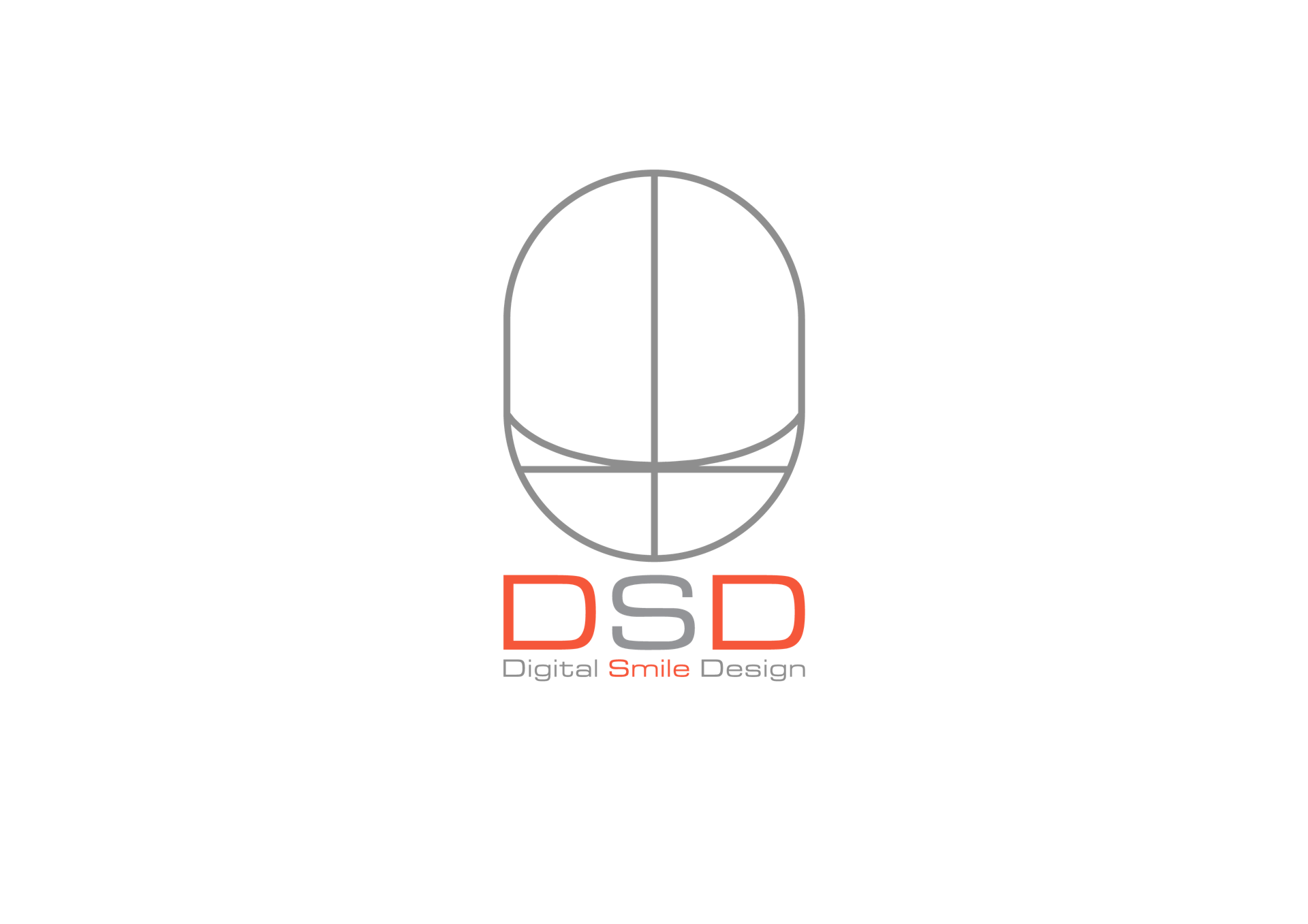 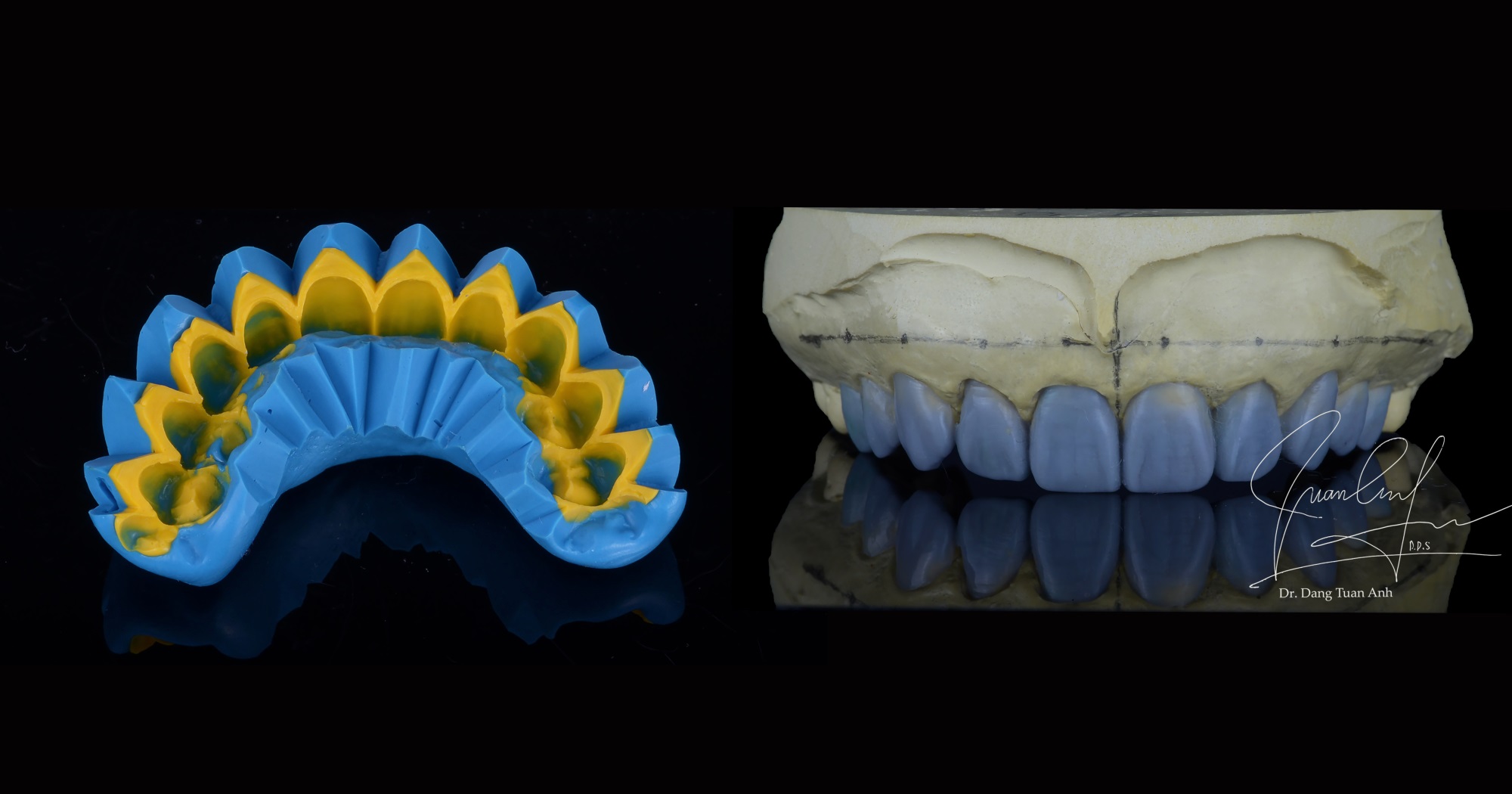 Silicone key – Wax up
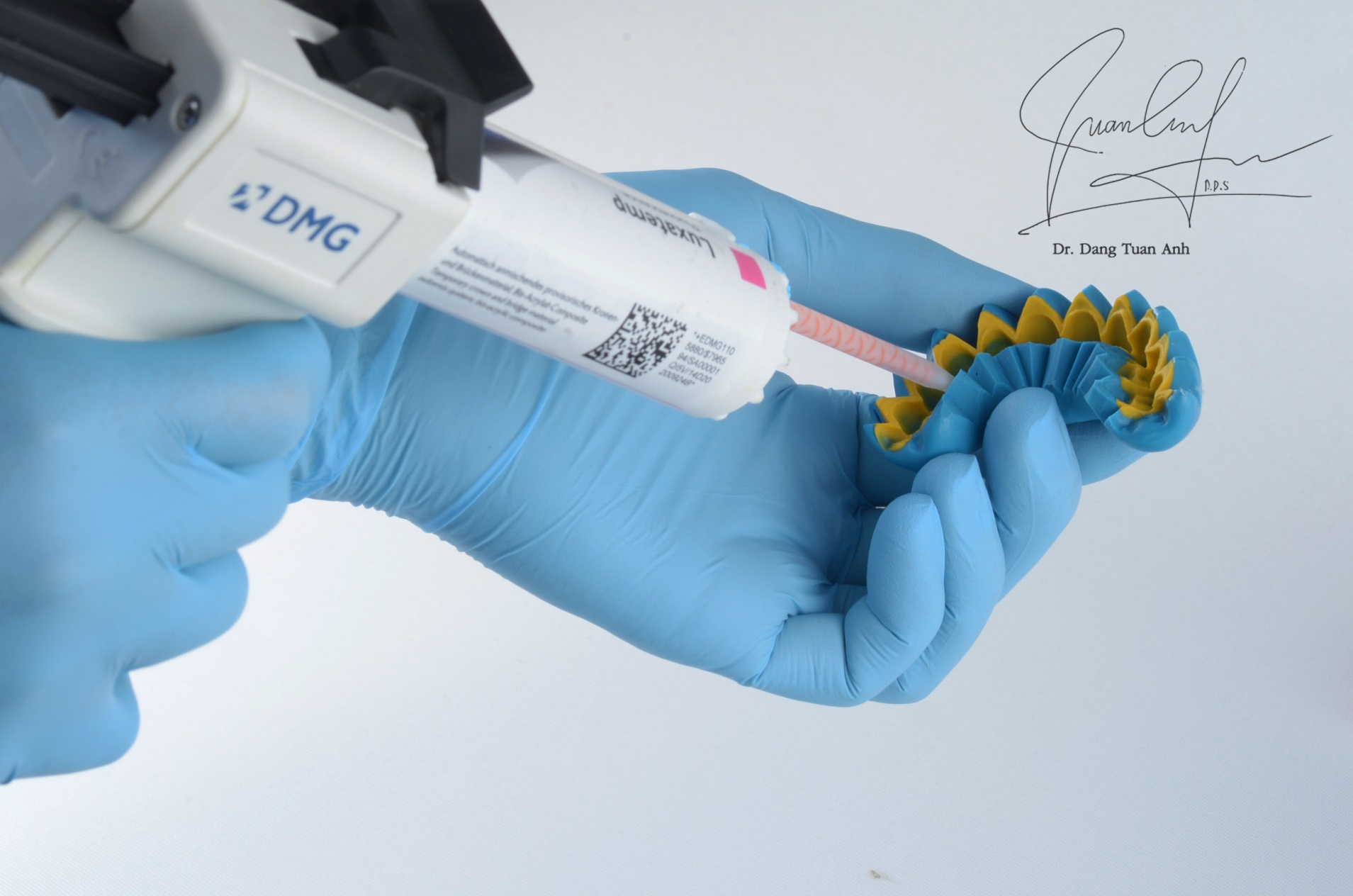 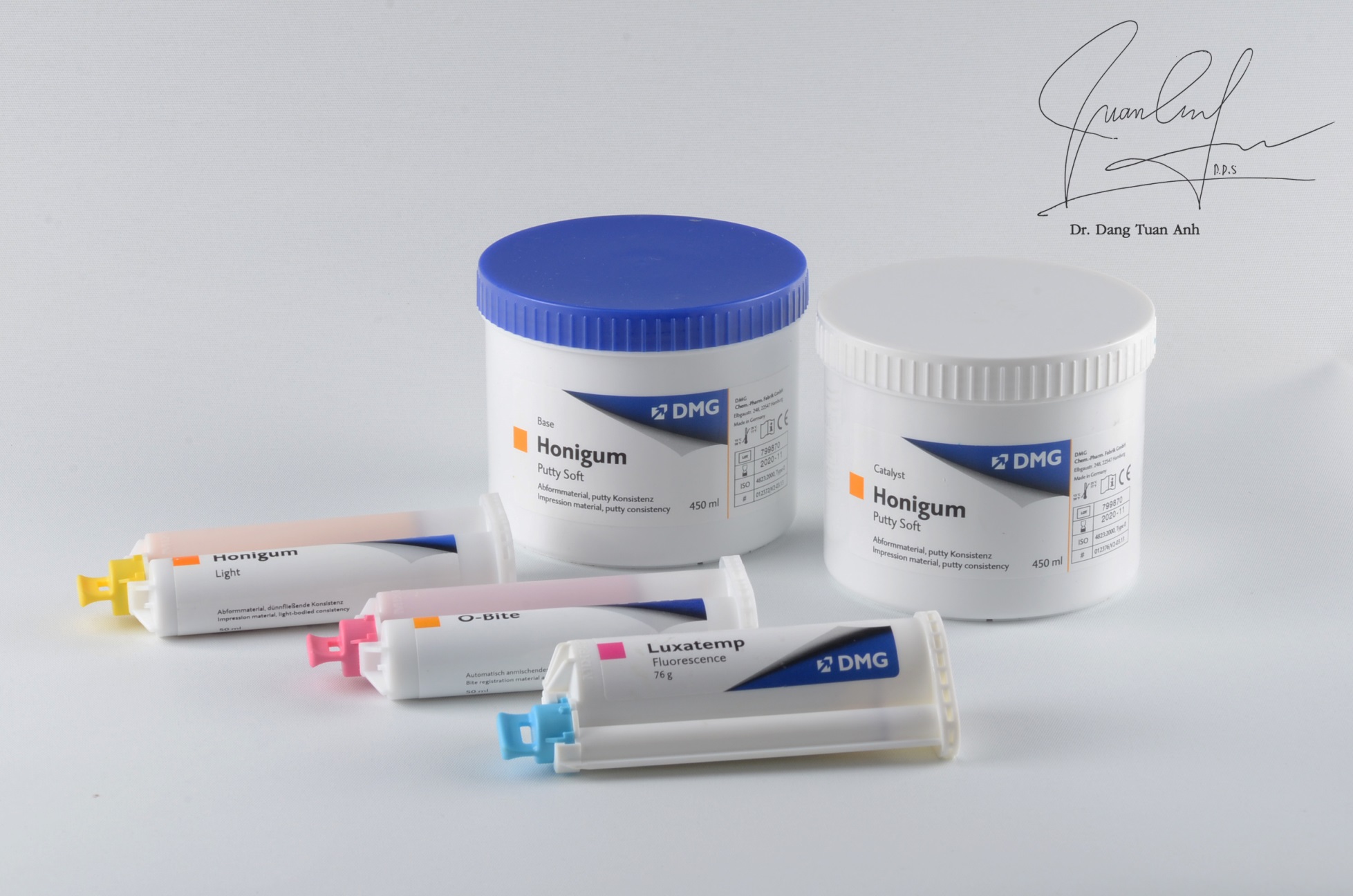 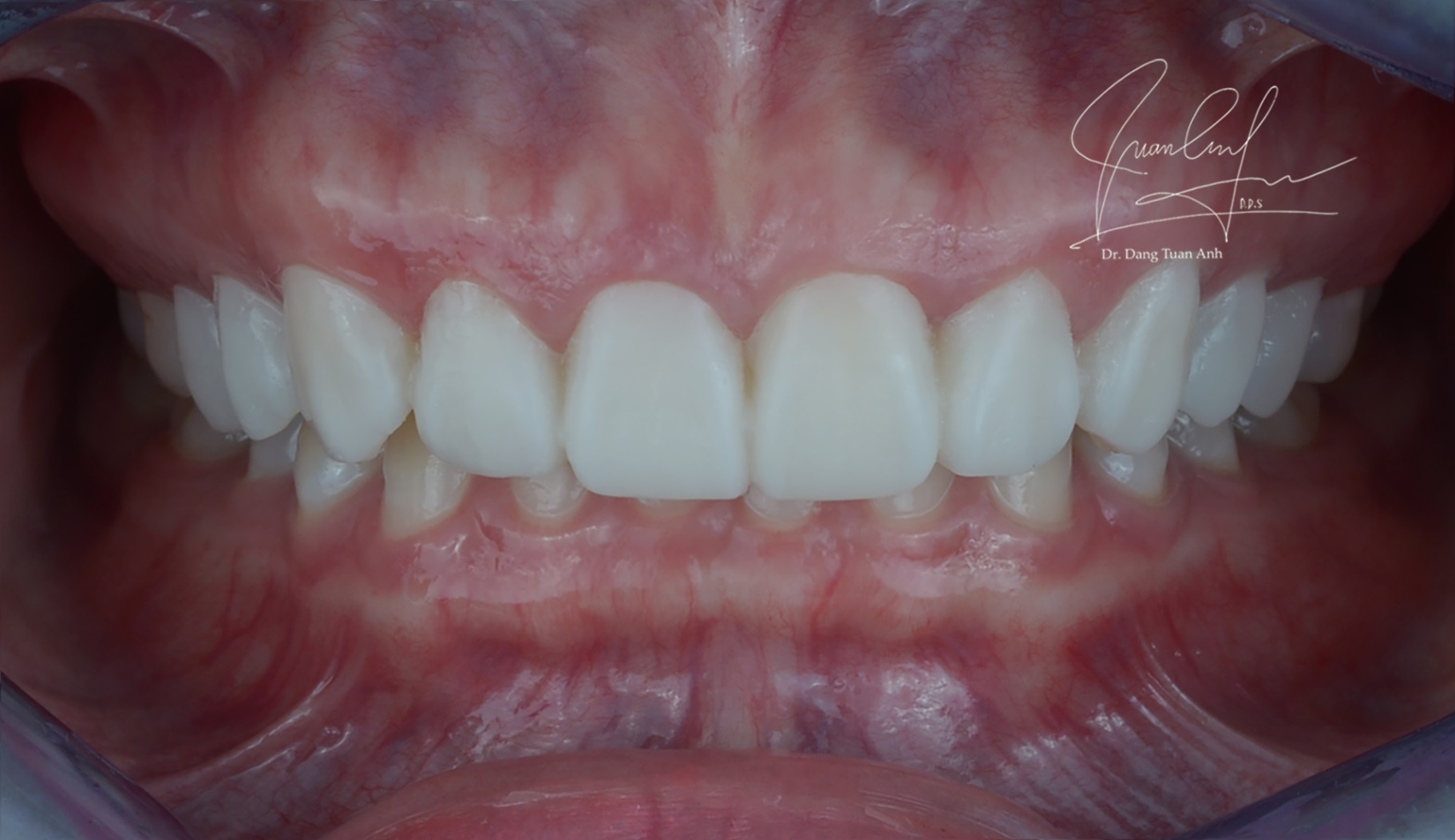 Intraoral Mock up
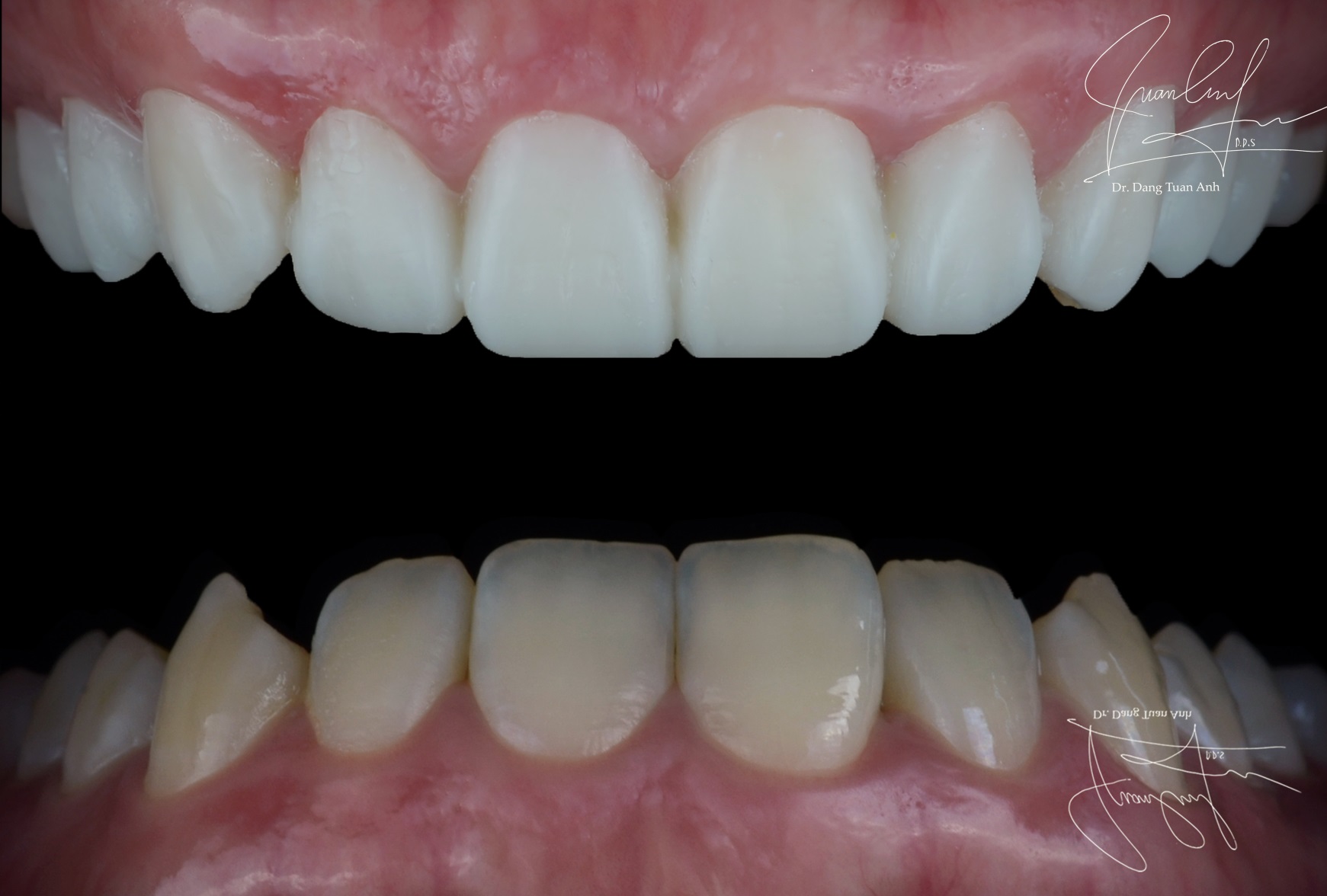 Intraoral Mock up
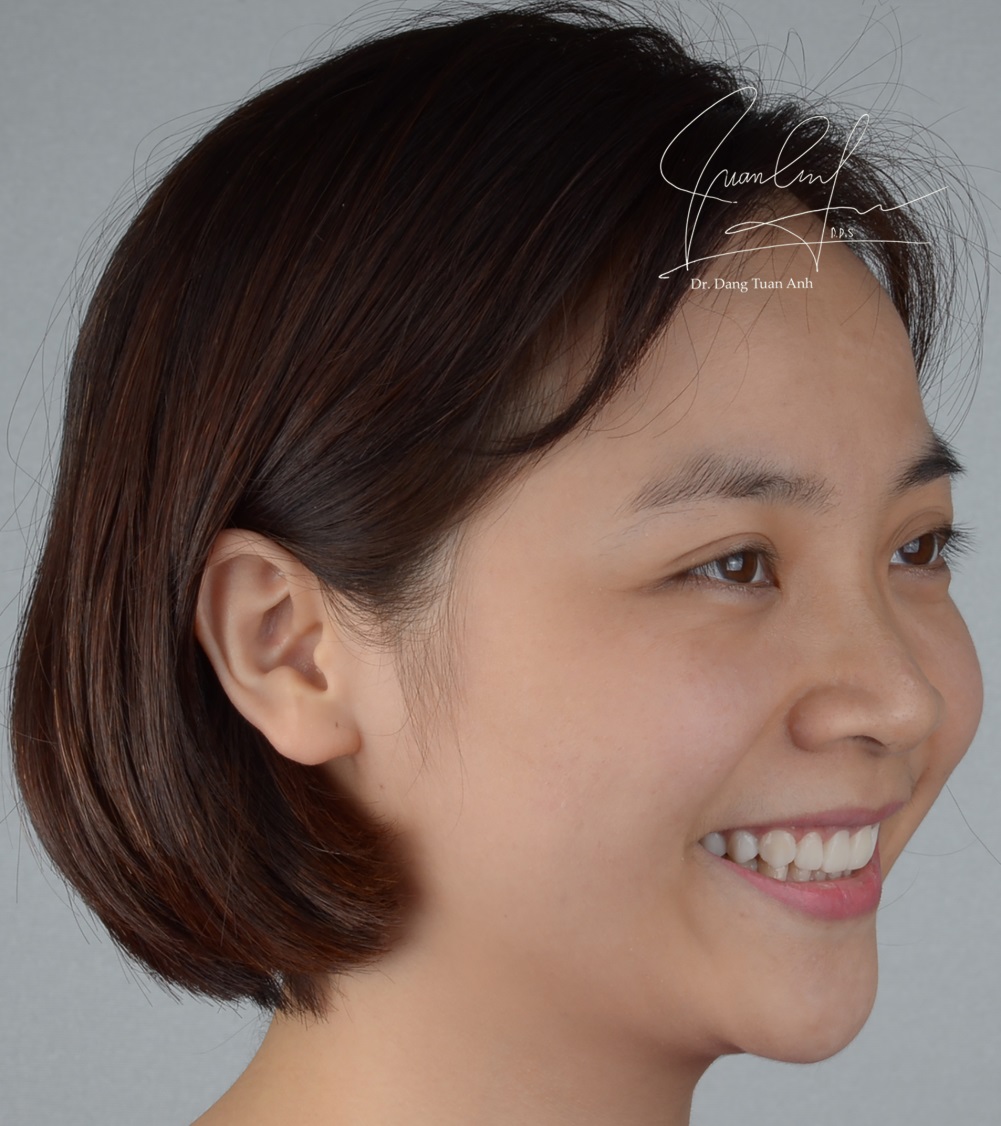 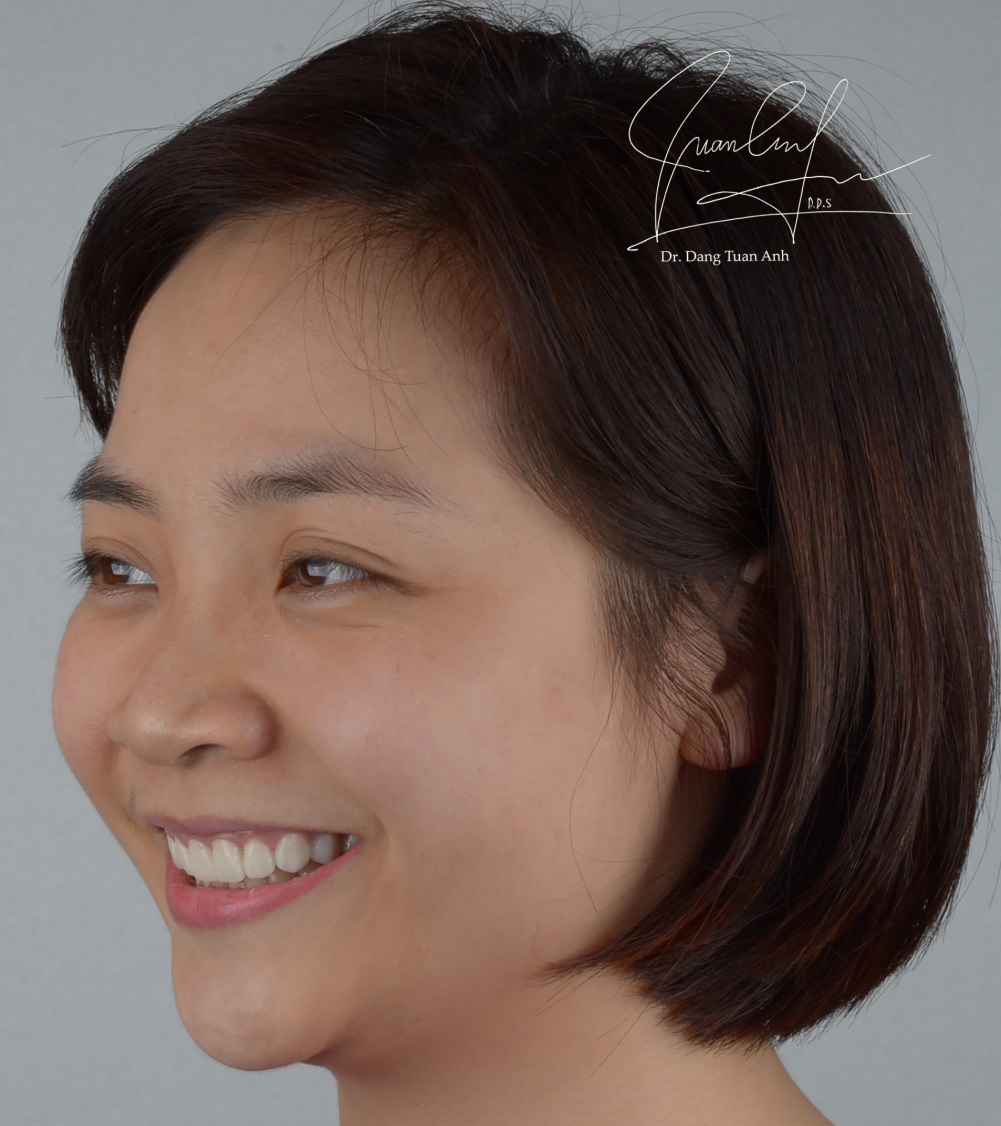 Mock up 45⁰
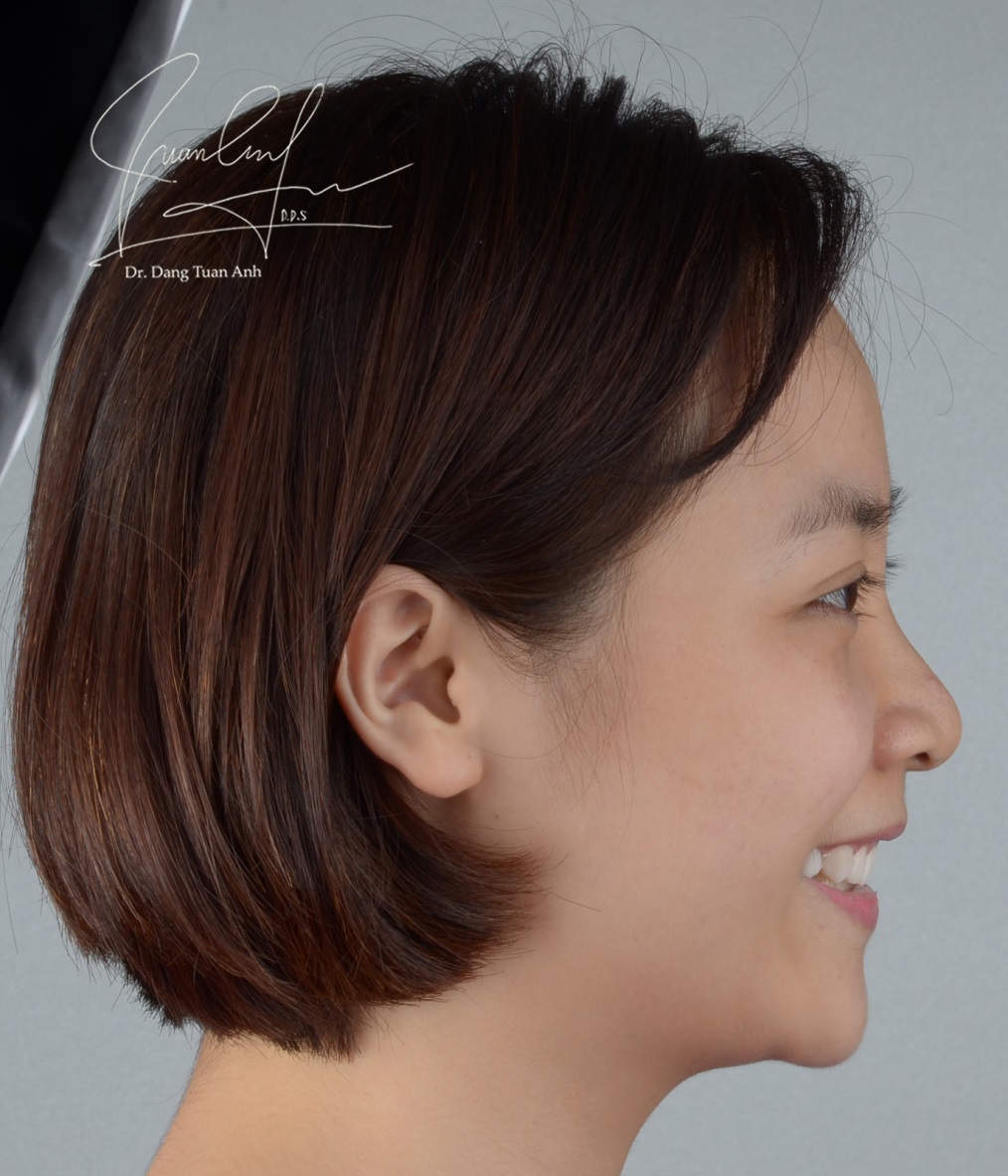 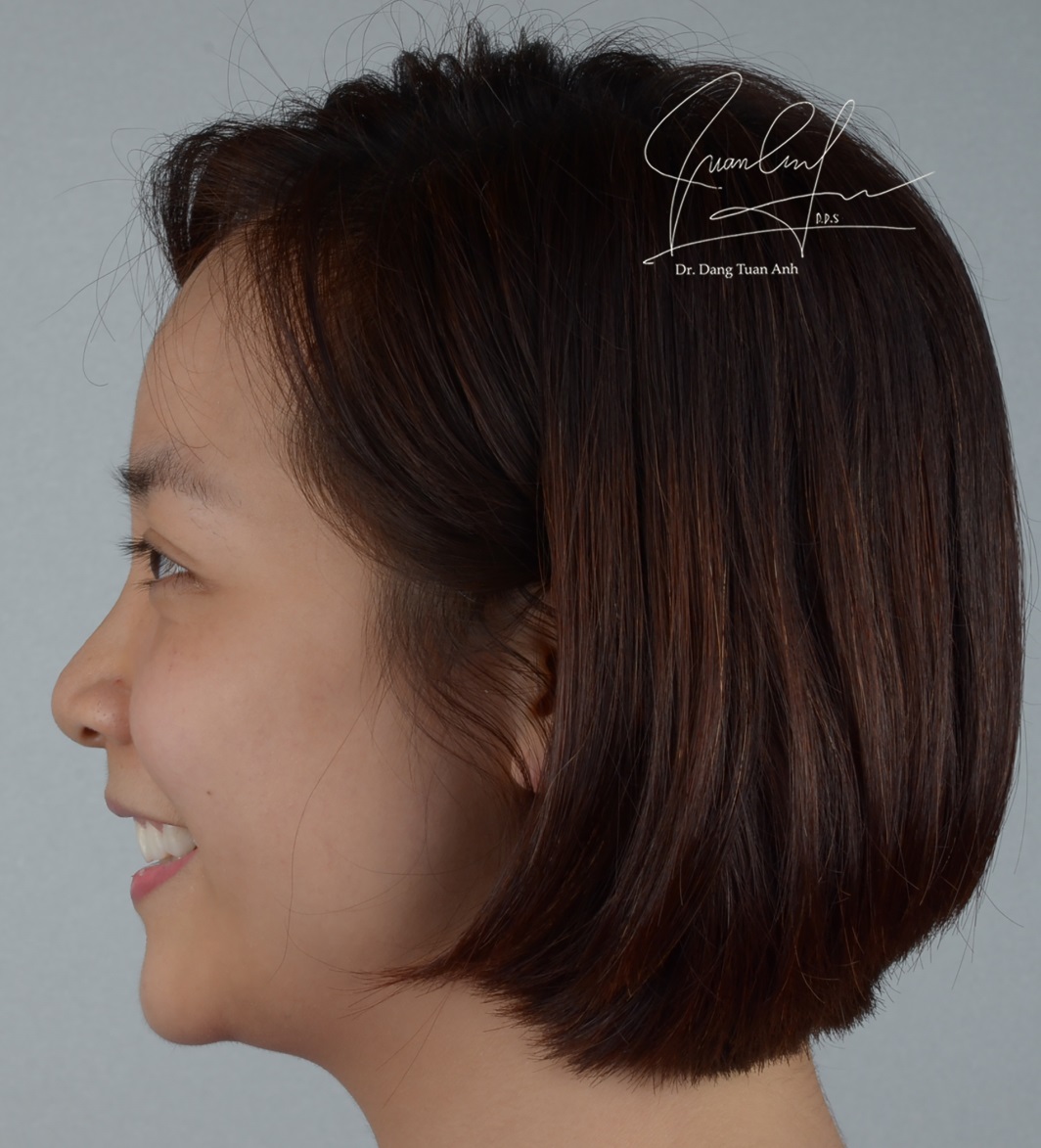 Mock up 90⁰
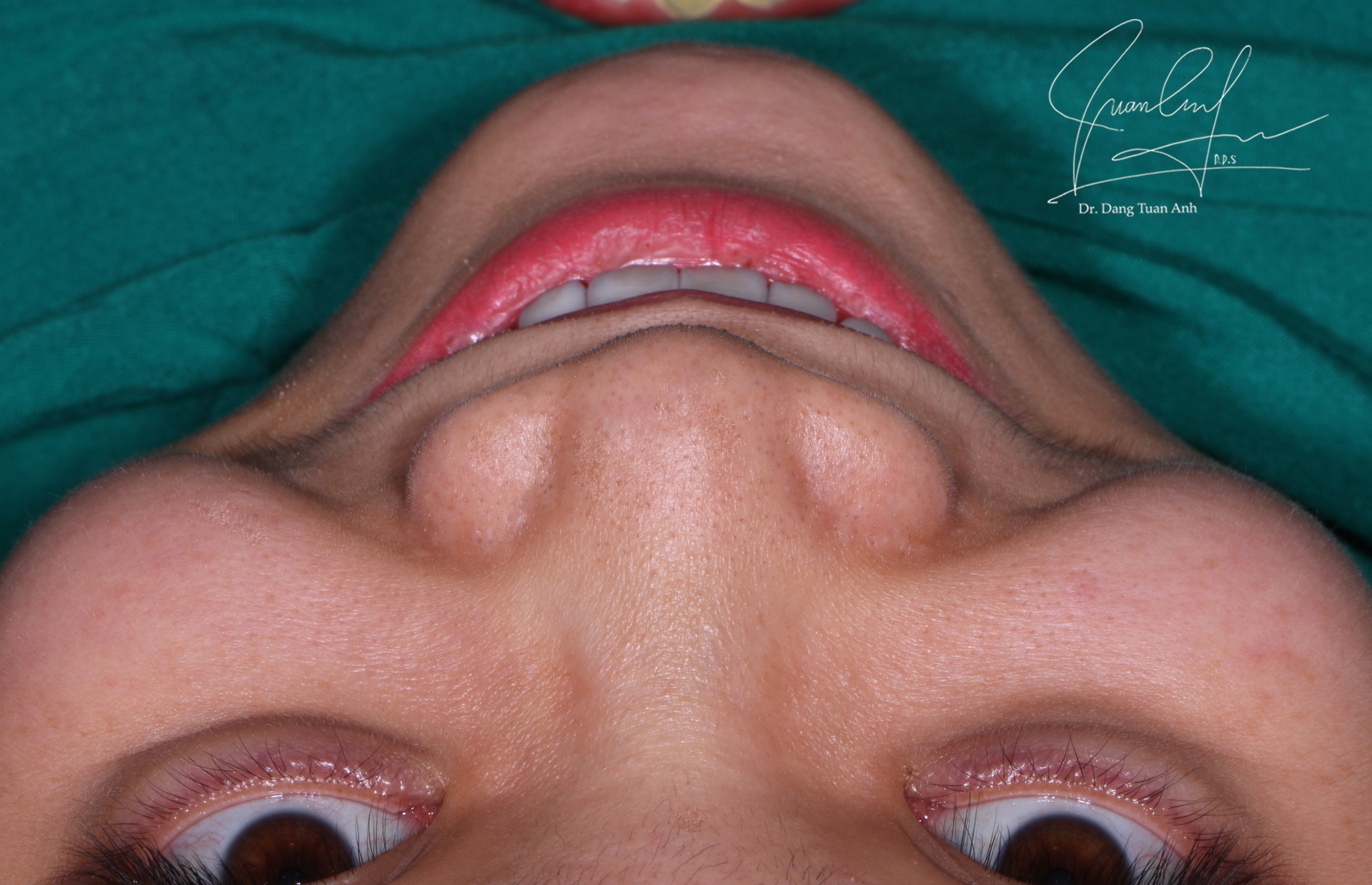 Mock-up at the 12h position
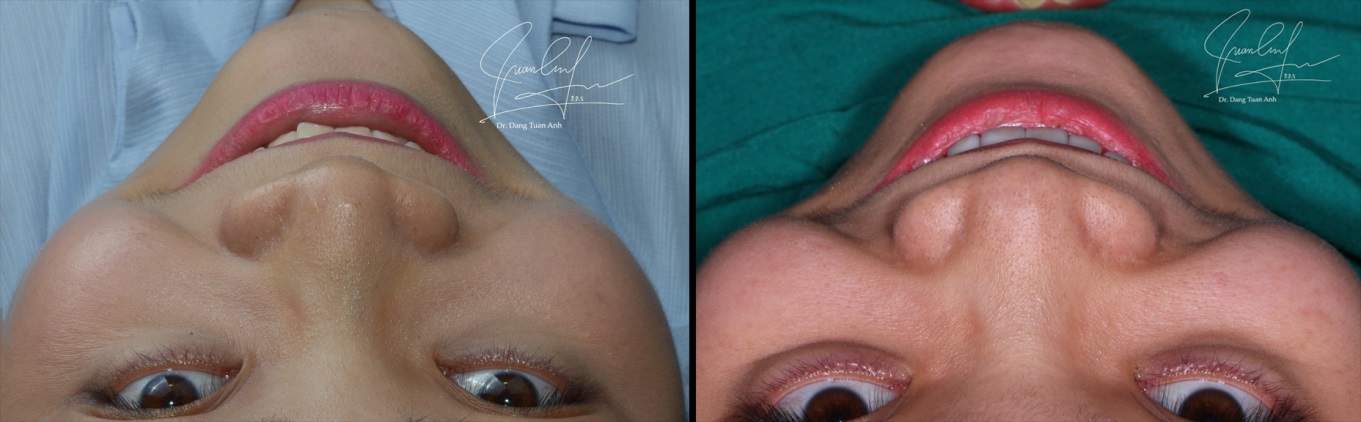 12h position before - after
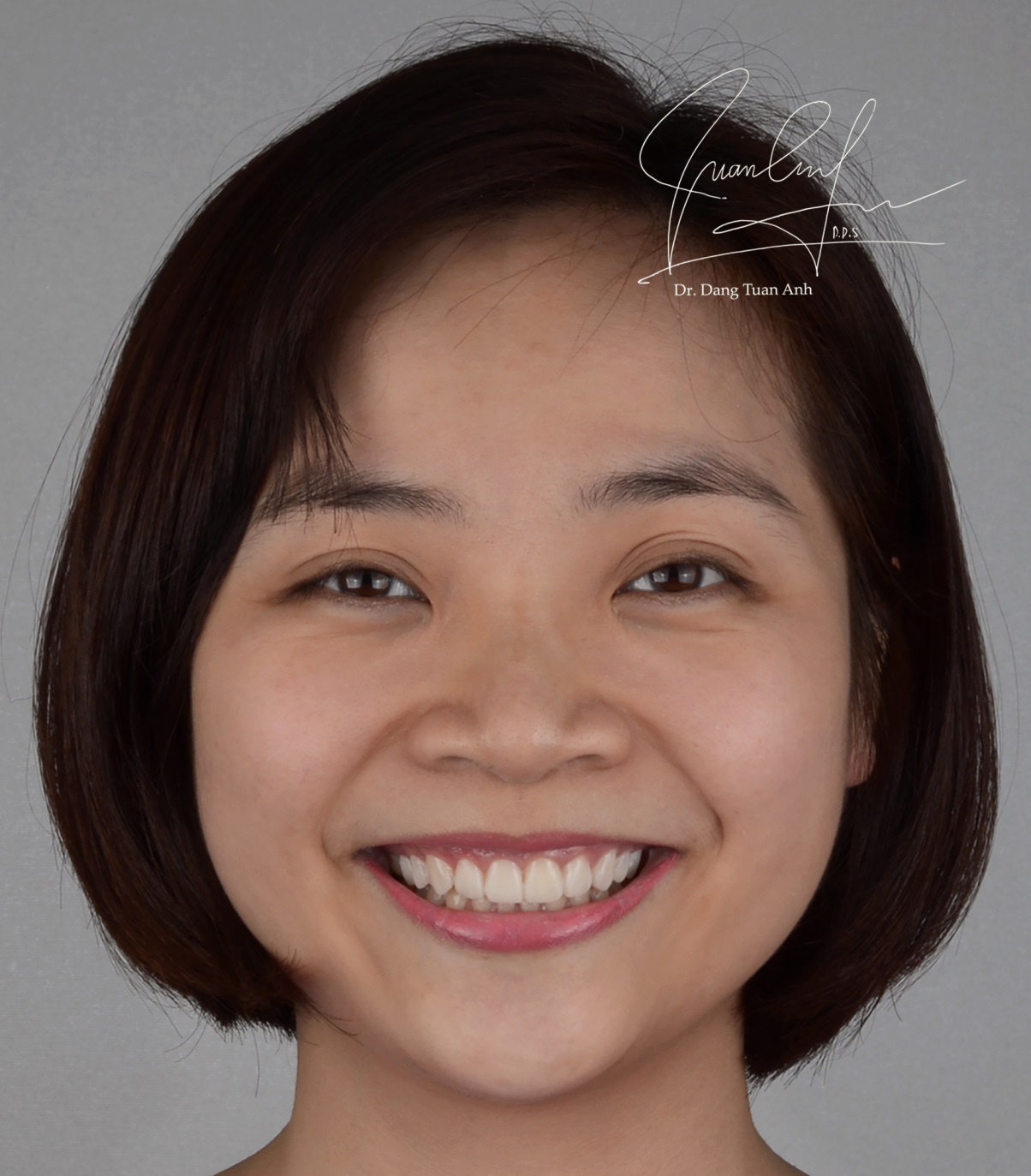 Mock up Frontal smile
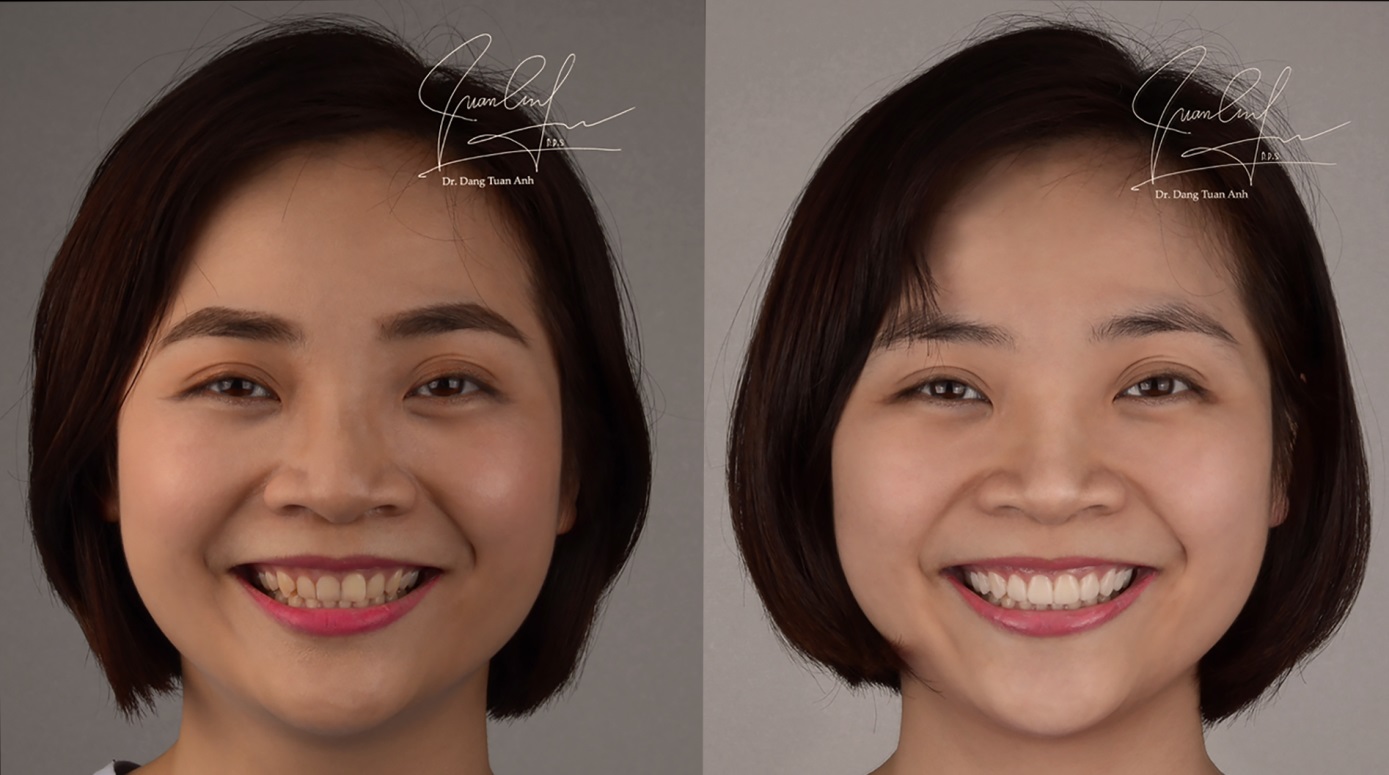 After
Before
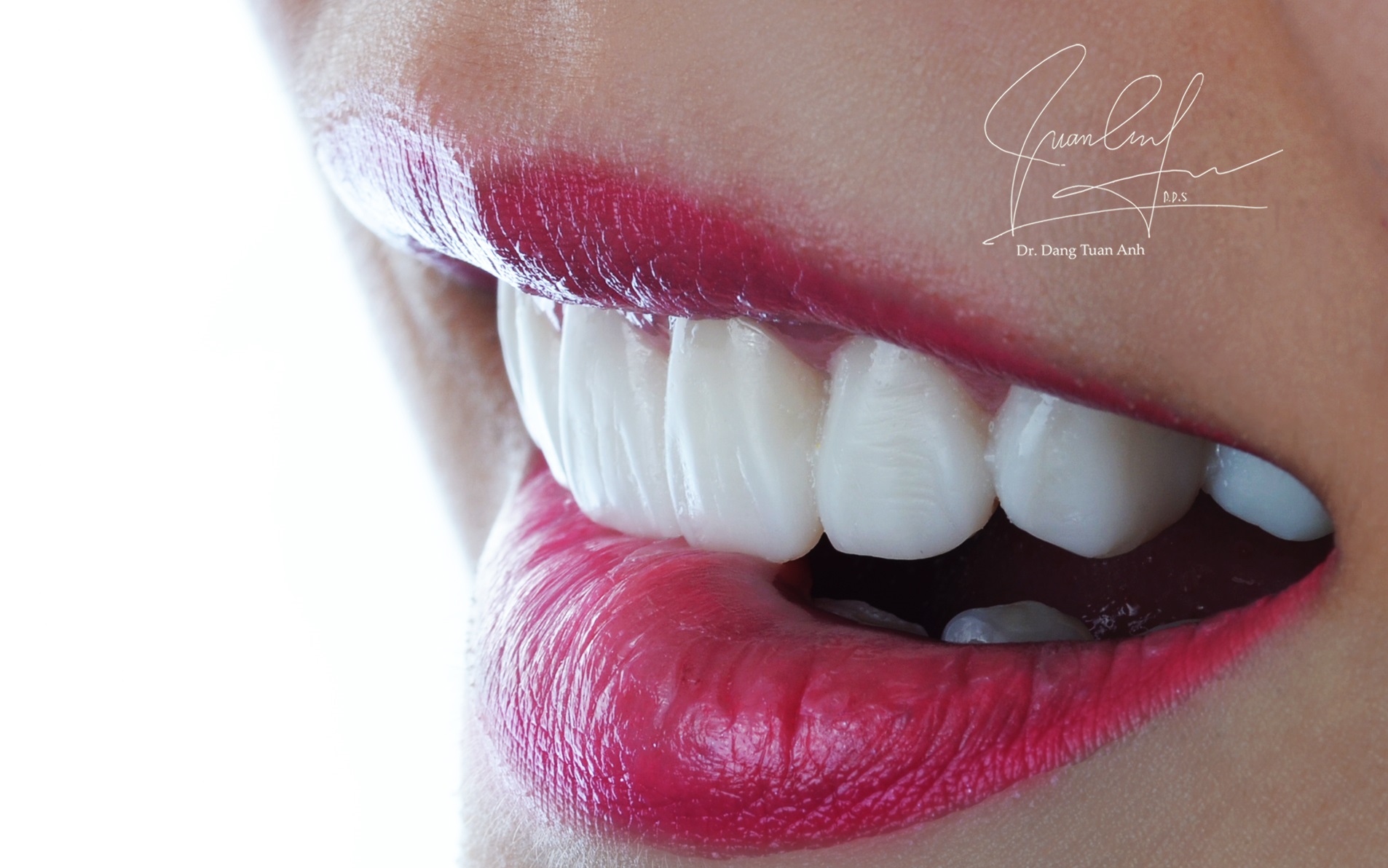 Artistic
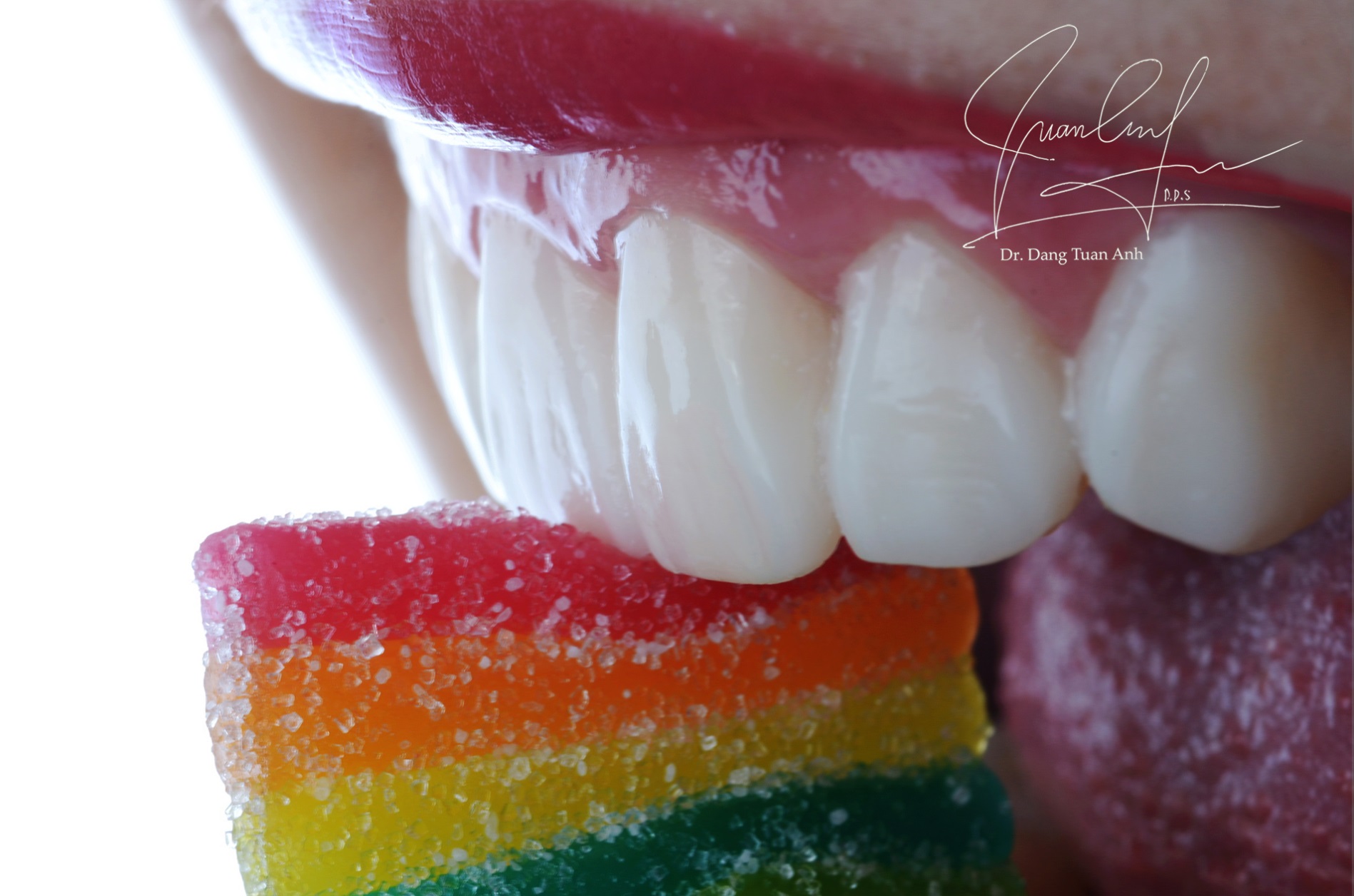 Artistic
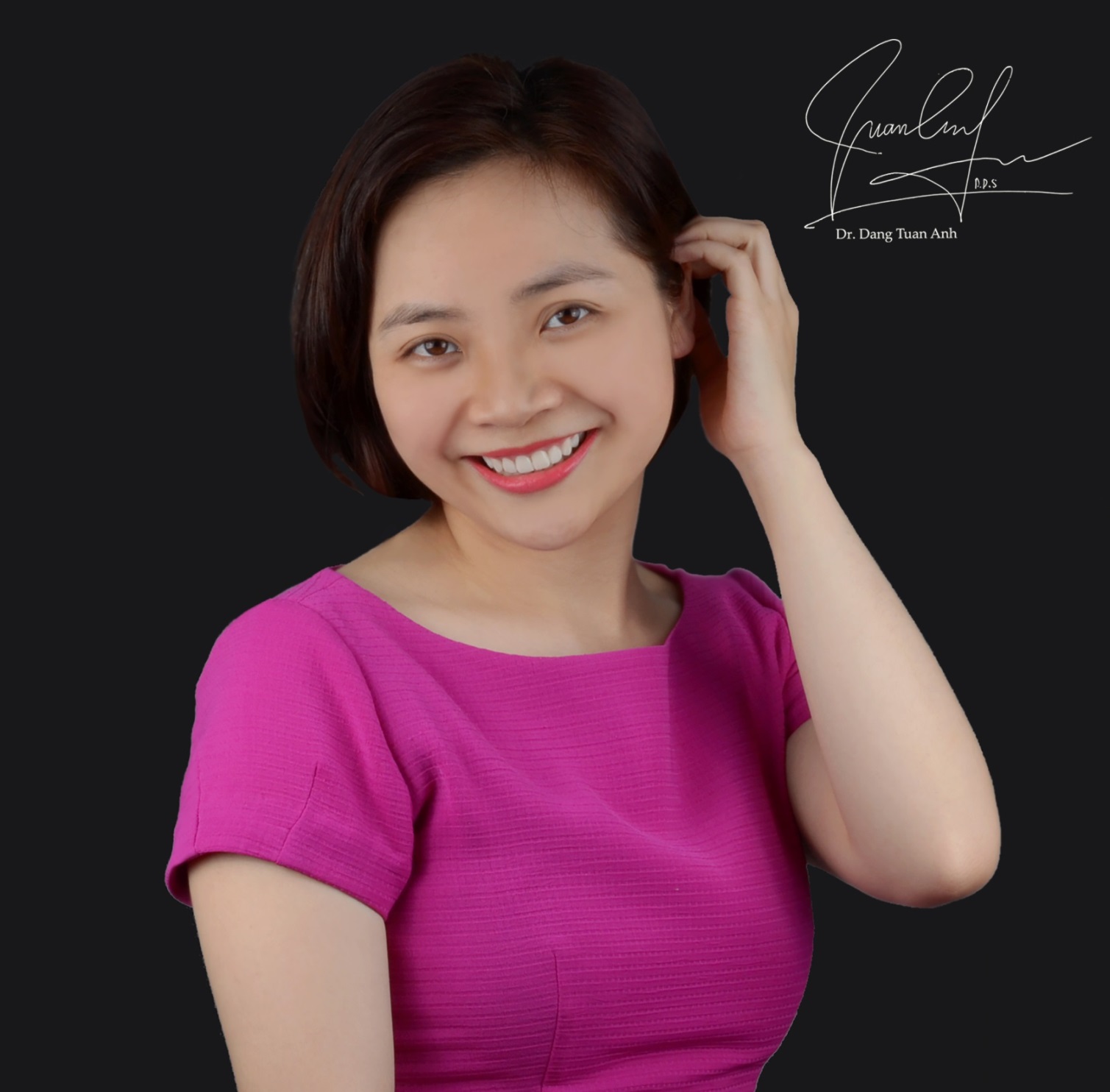 Portrait picture with Mock-up
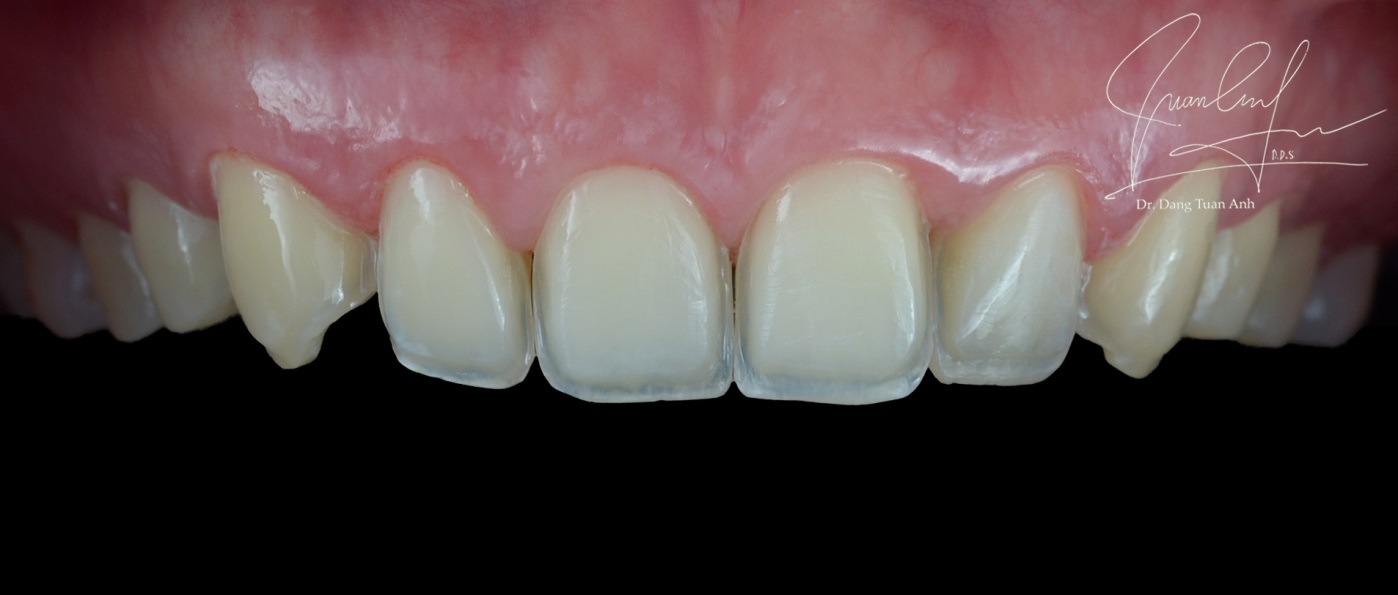 Preparation
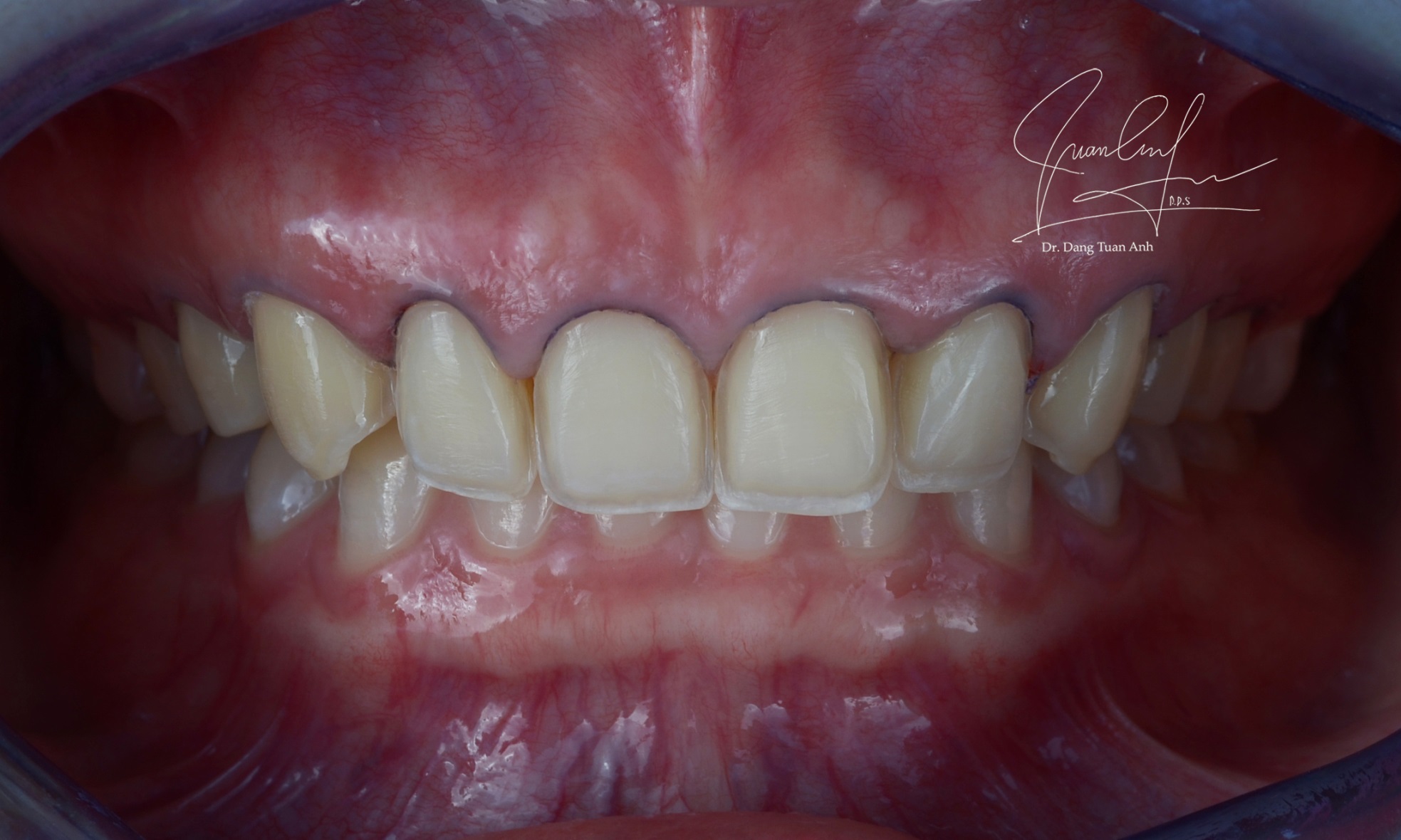 Retraction cord
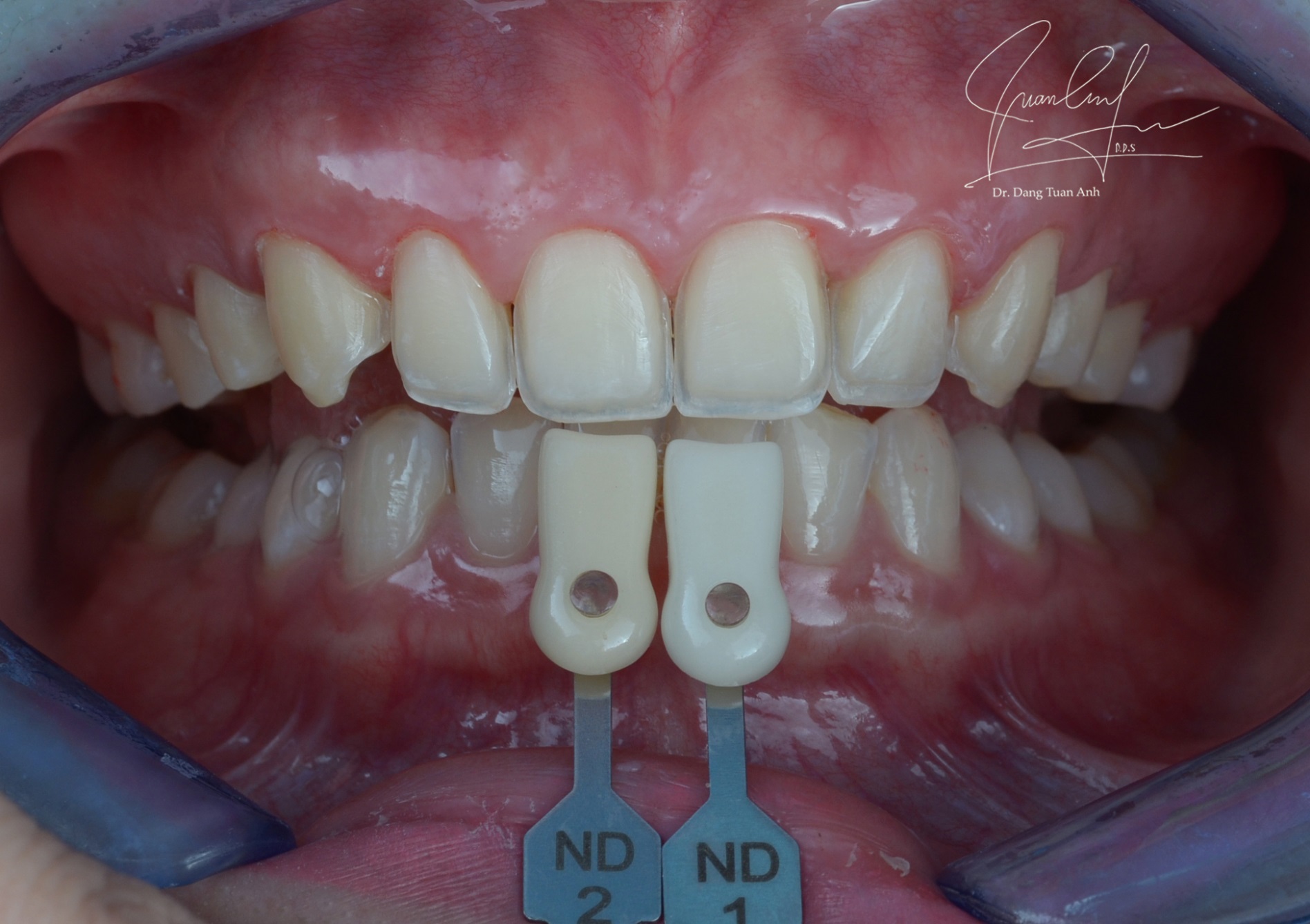 Shade matching
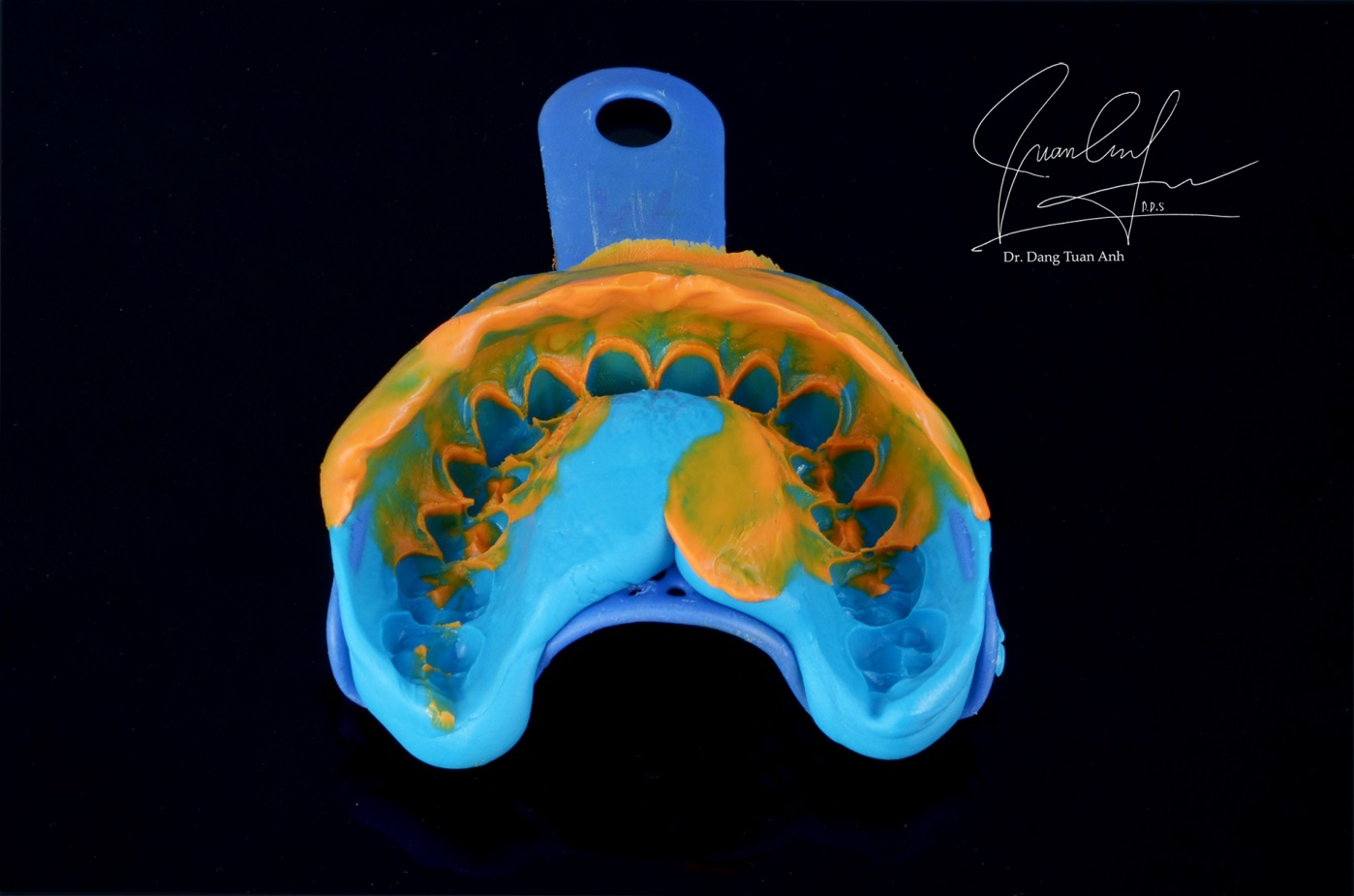 Silicone impression
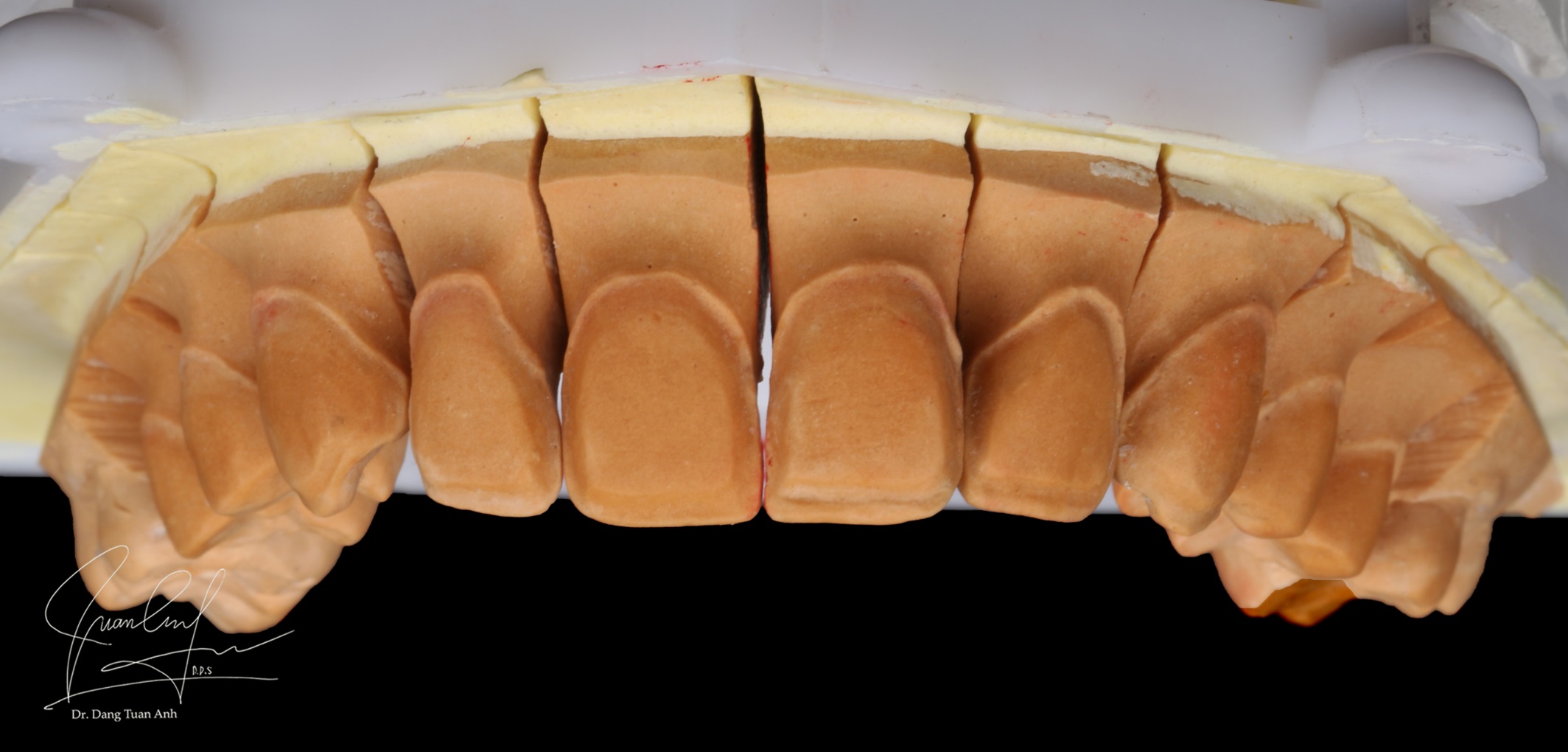 Plaster model
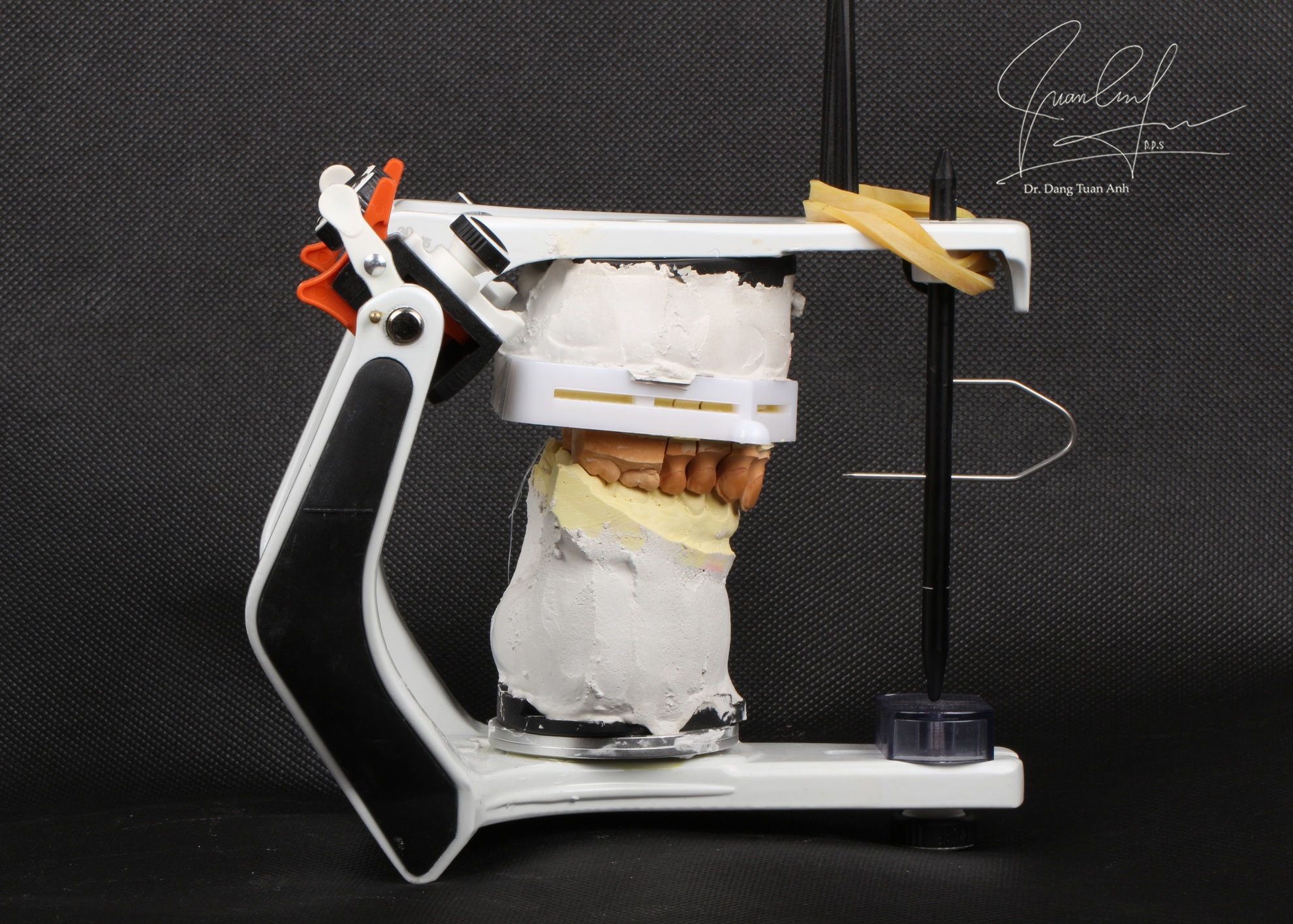 Mounting cast on the articulator
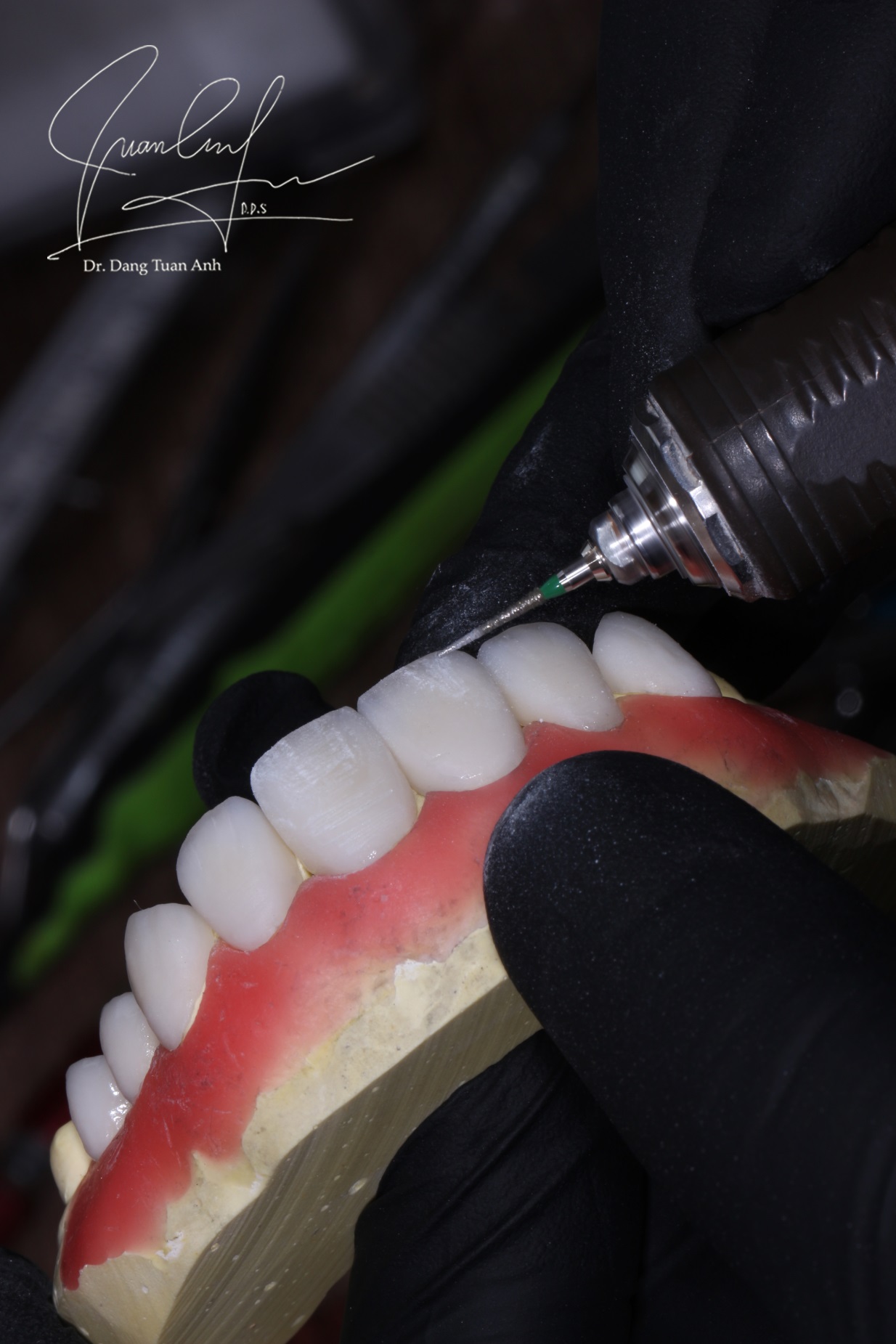 Laboratory procedure
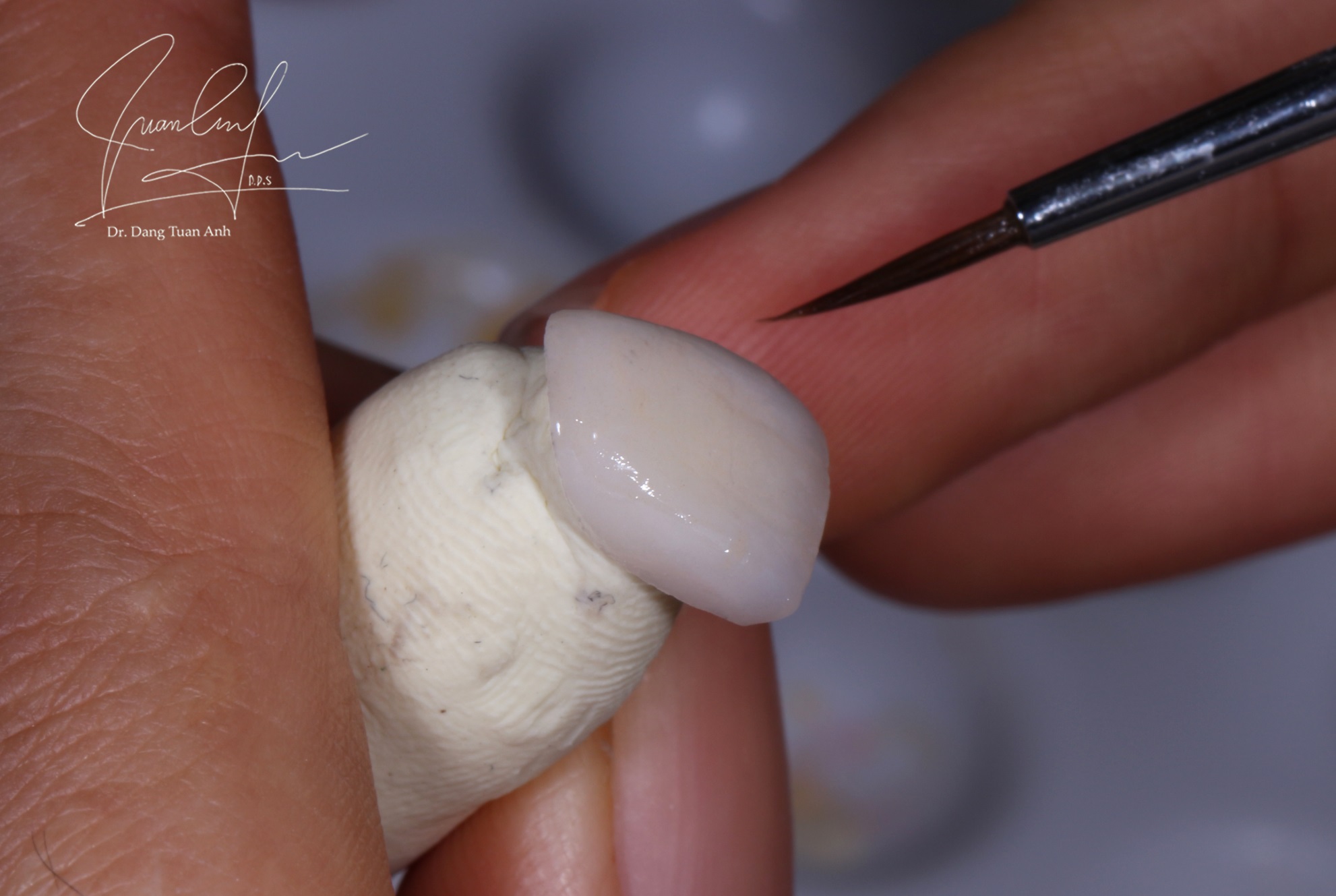 Laboratory procedure
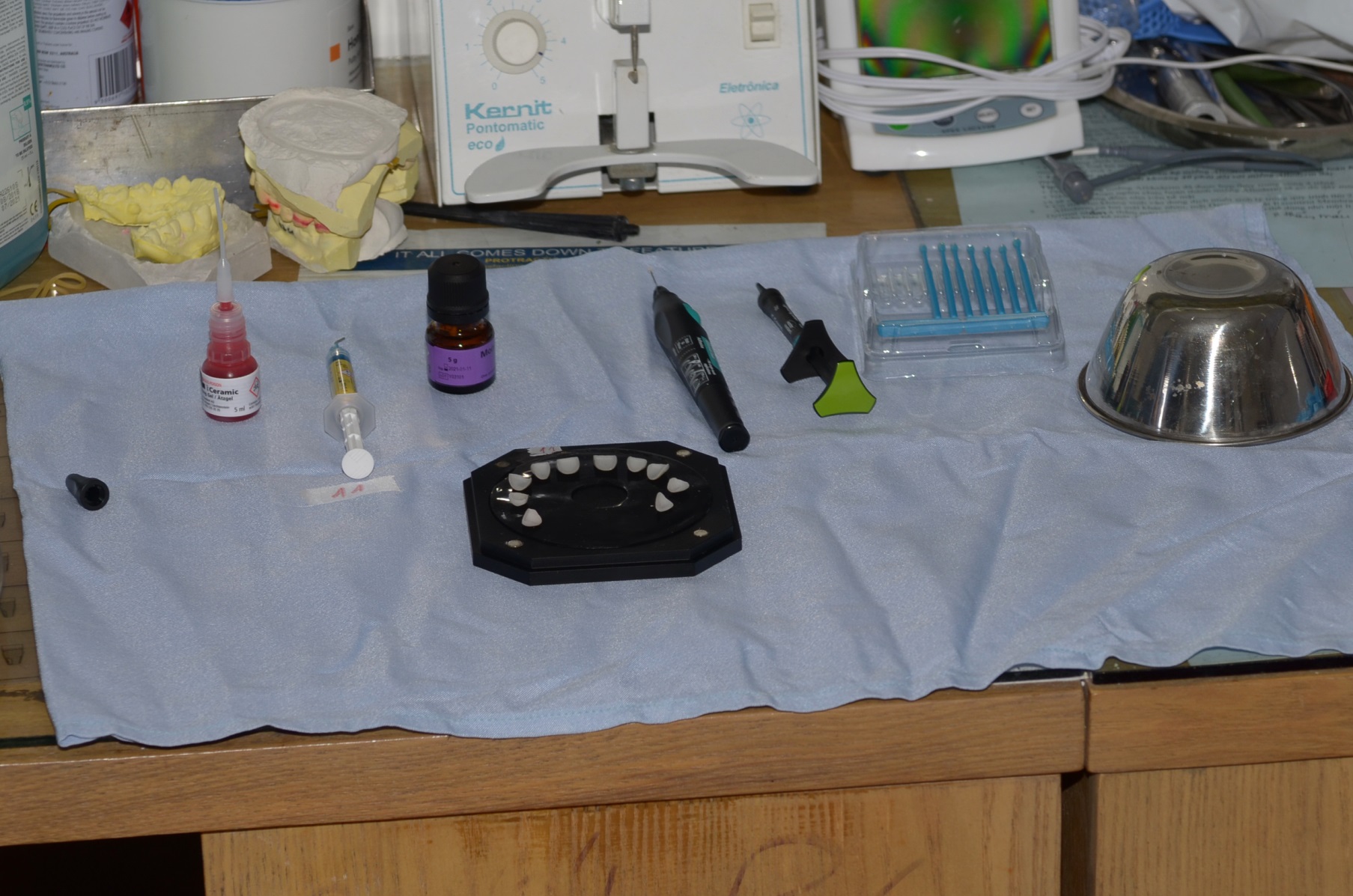 Preparing for cementation
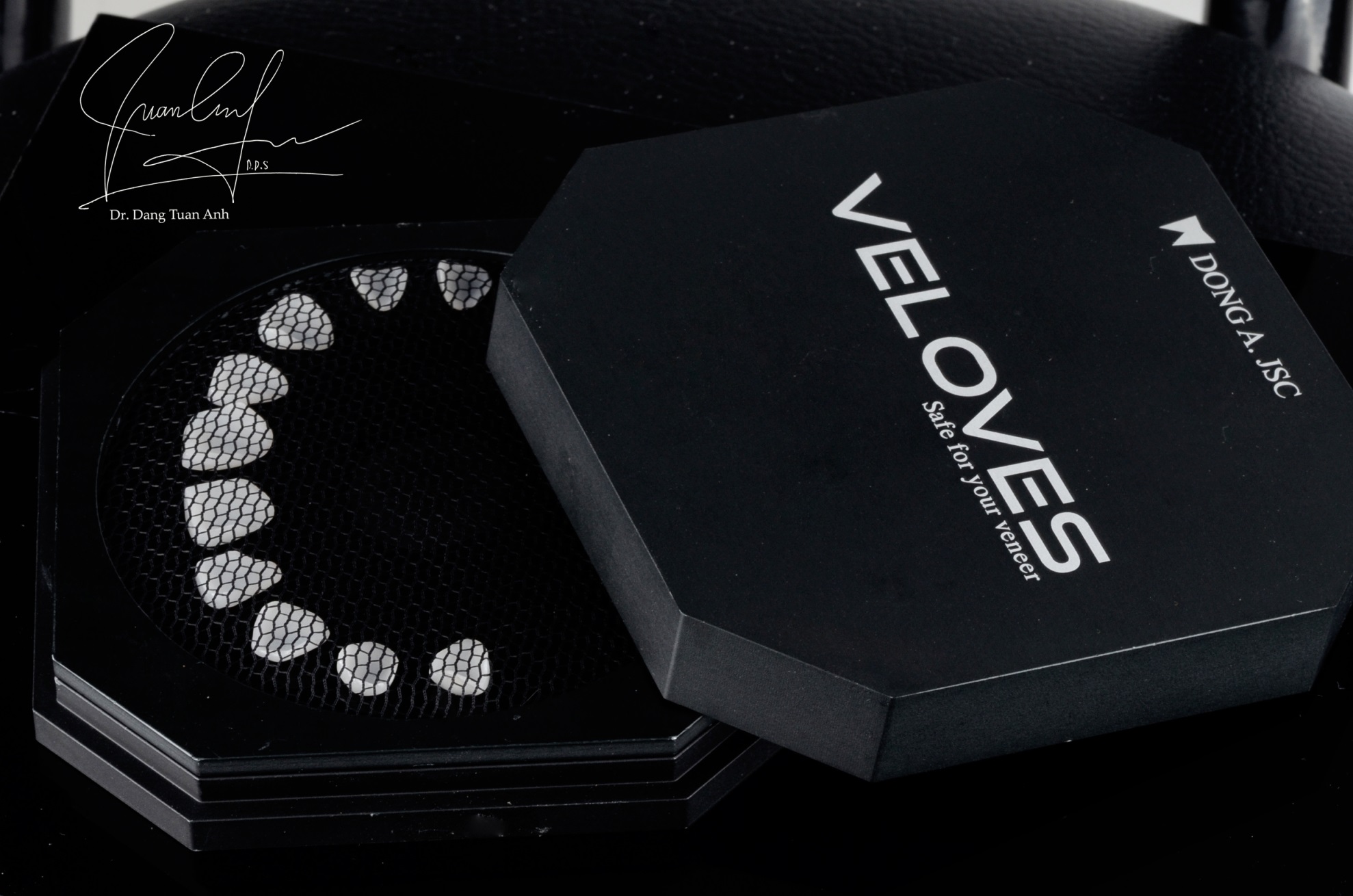 Preparing for cementation
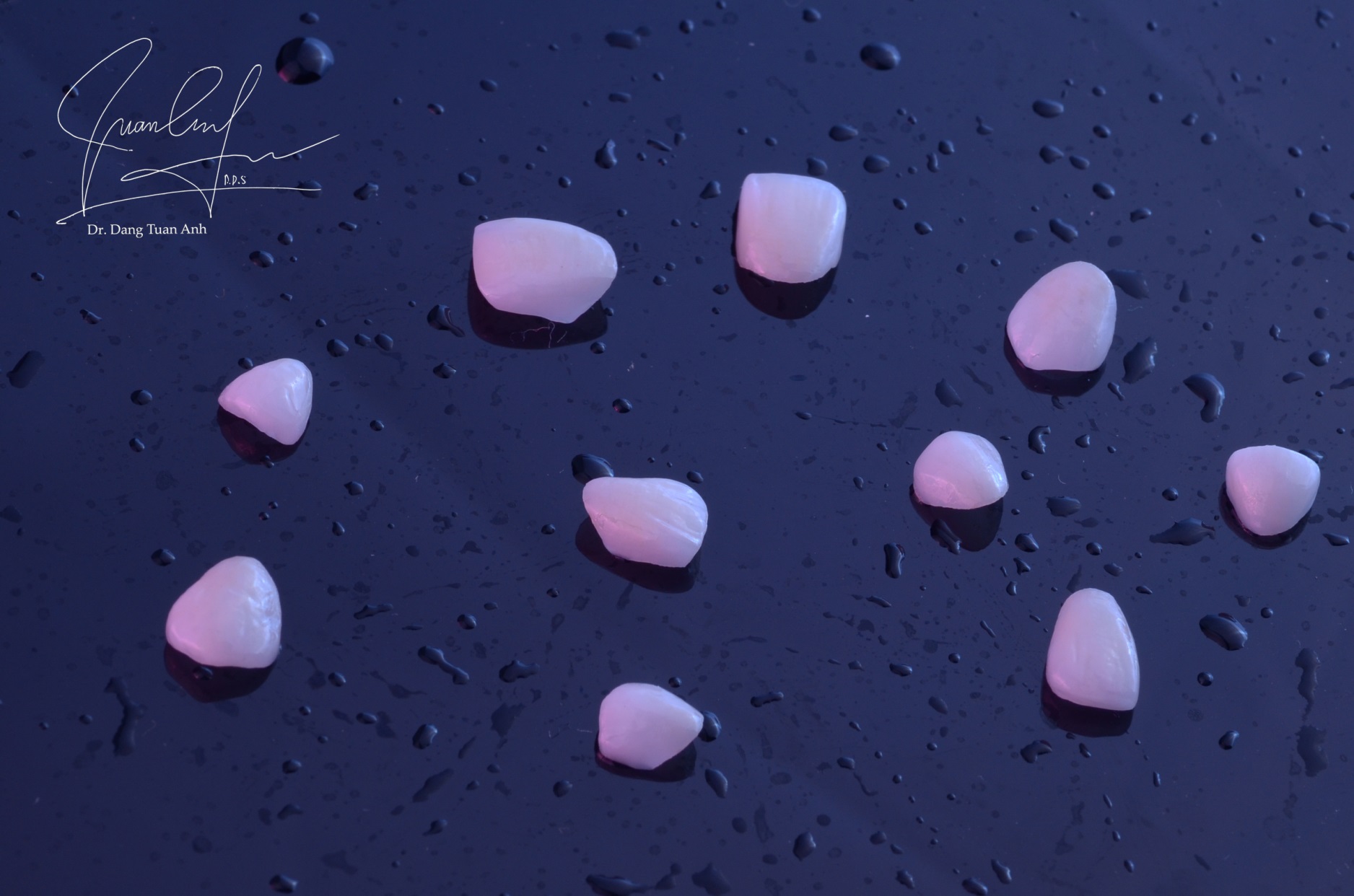 Artistic
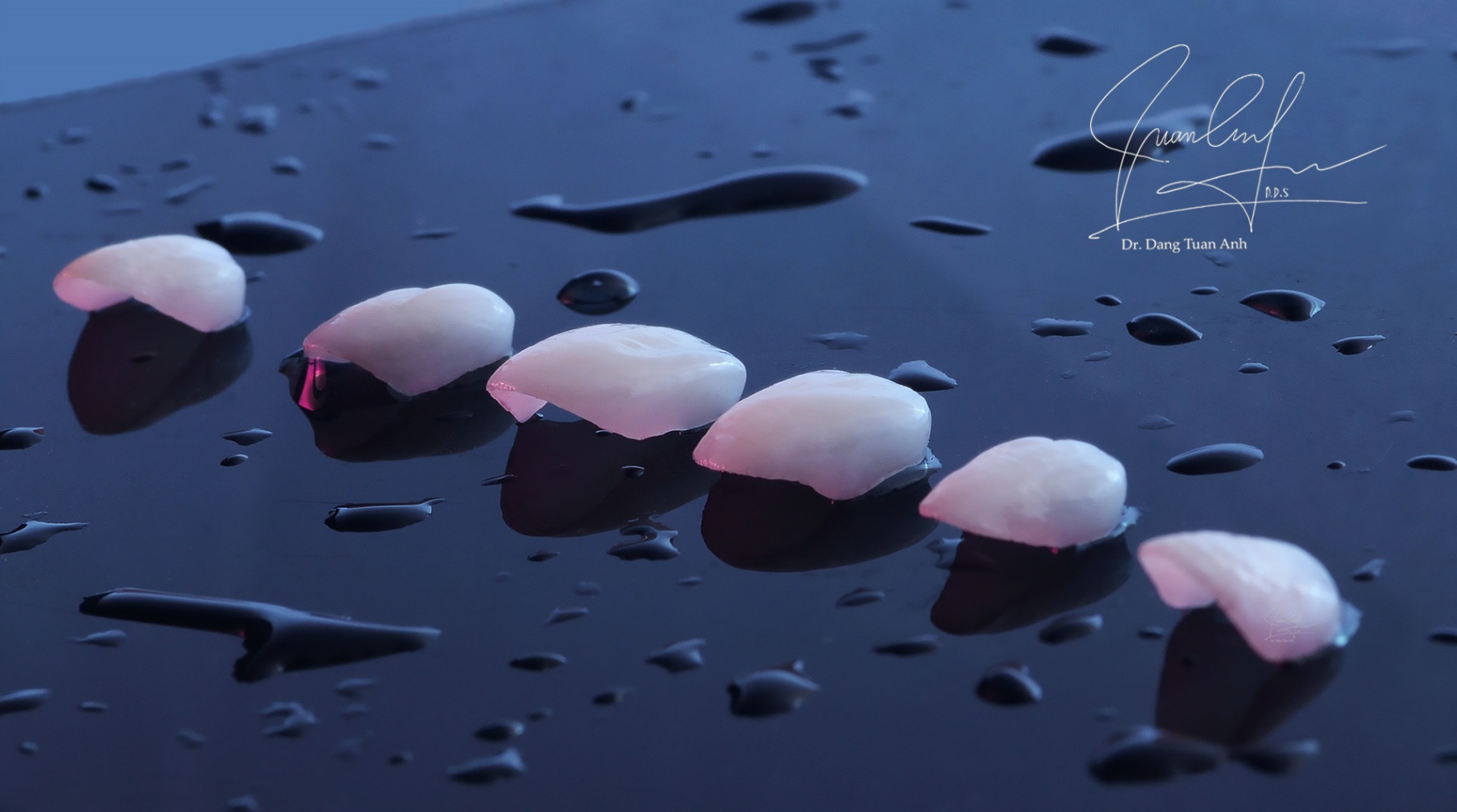 Artistic
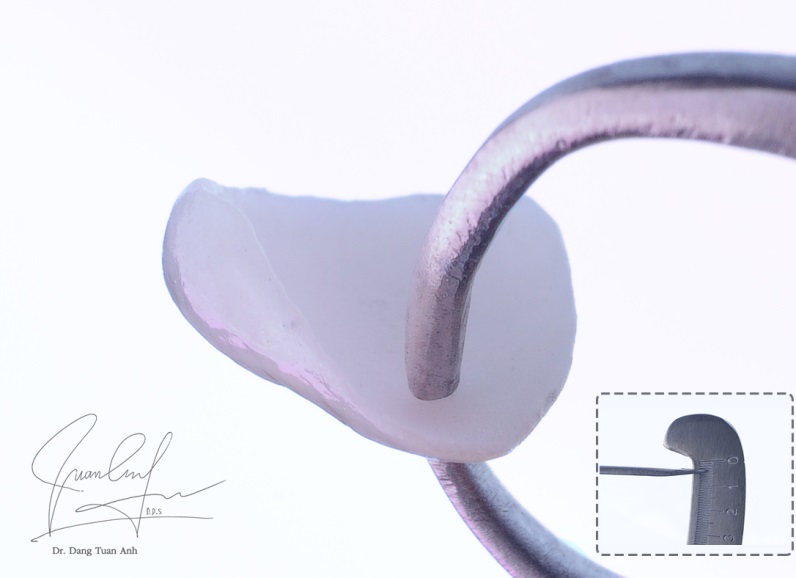 Canine veneer with the thickness of 0.4mm
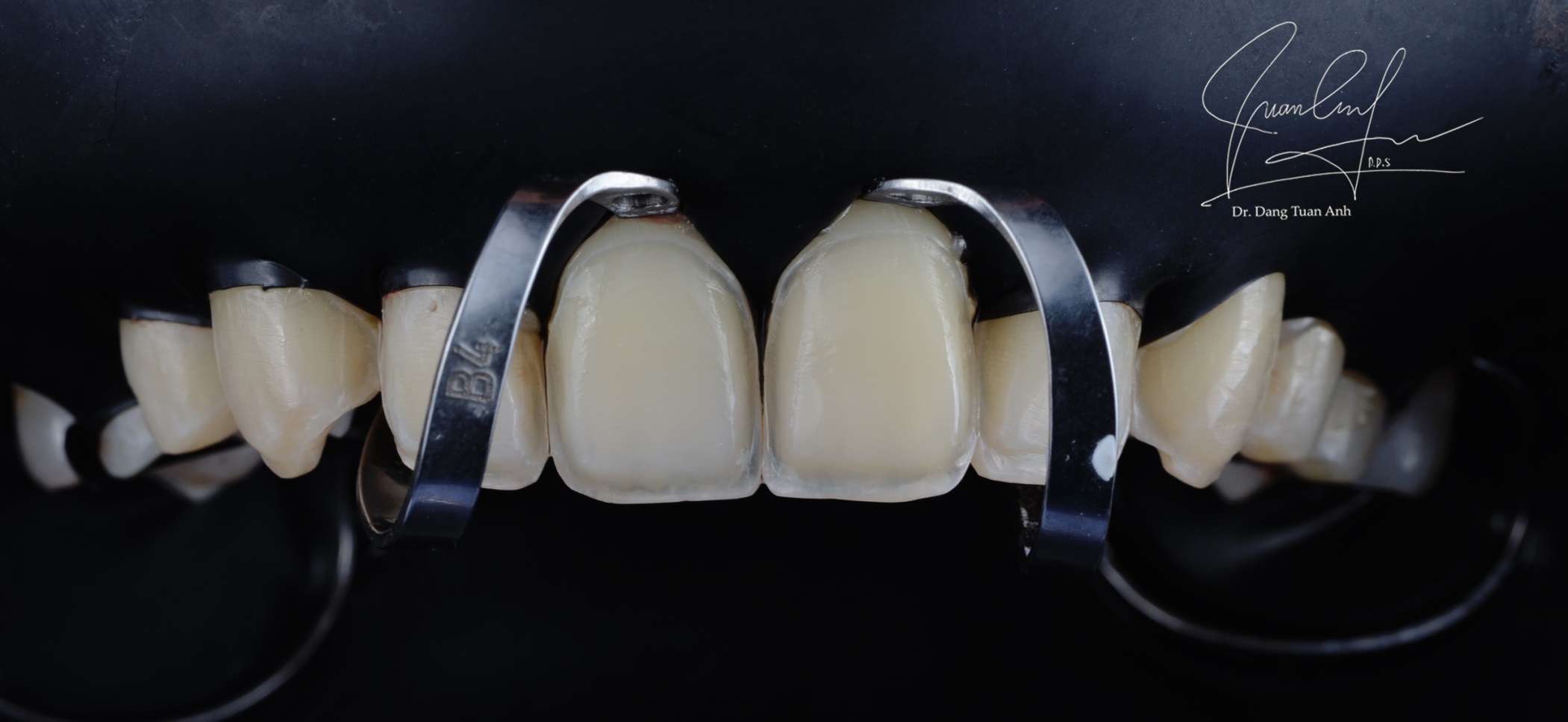 Isolation with Rubber dam kit
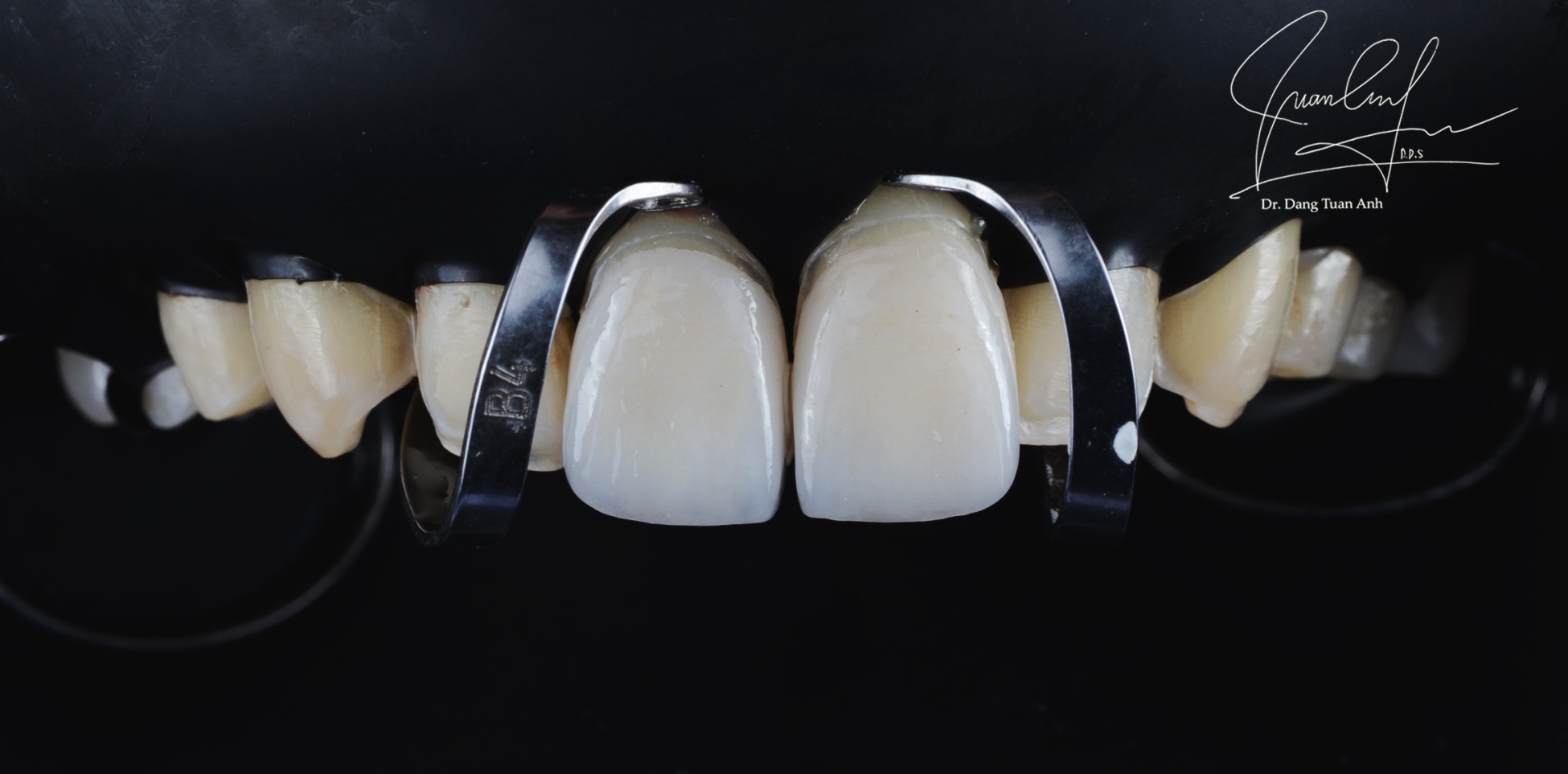 Try-in
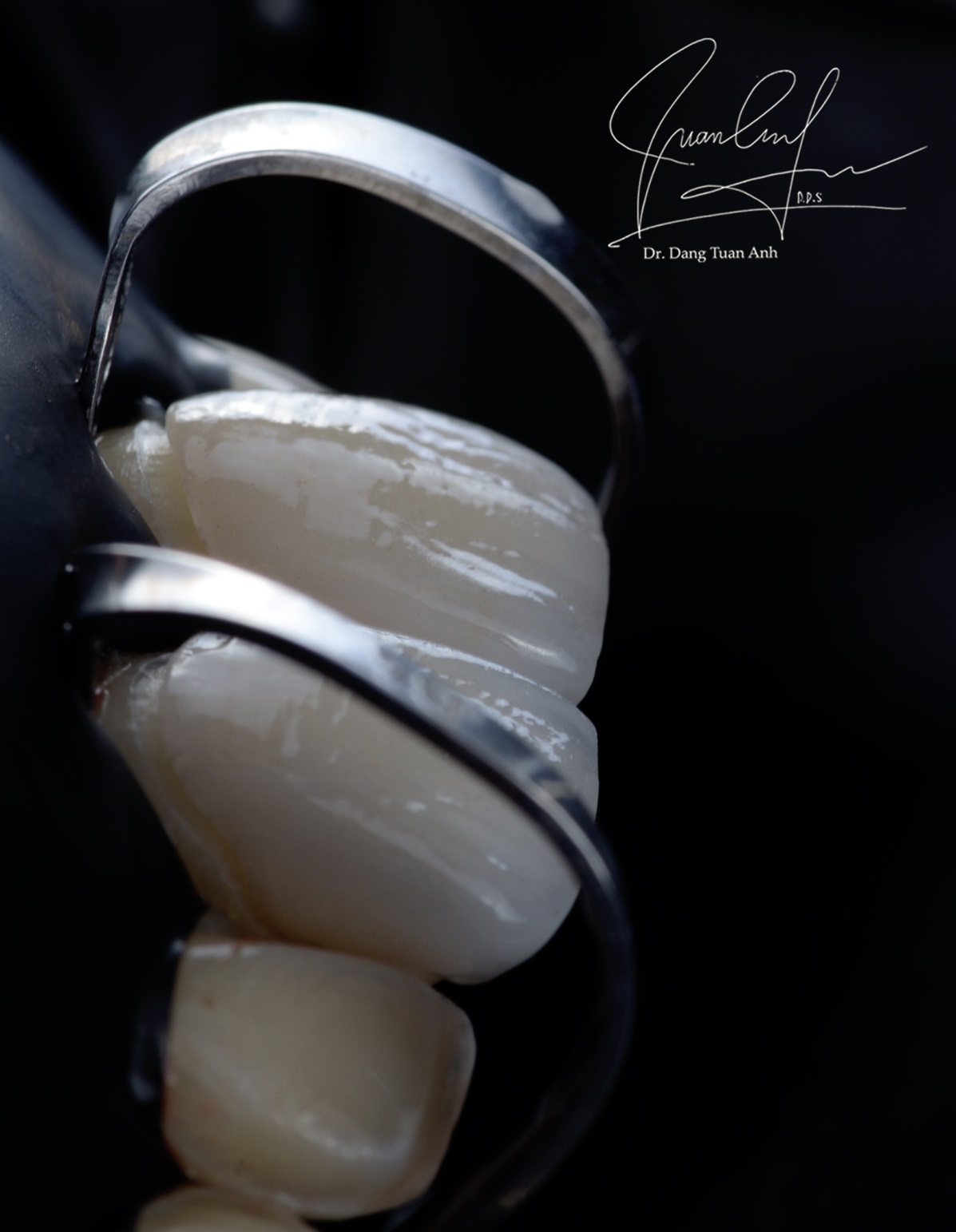 Try-in
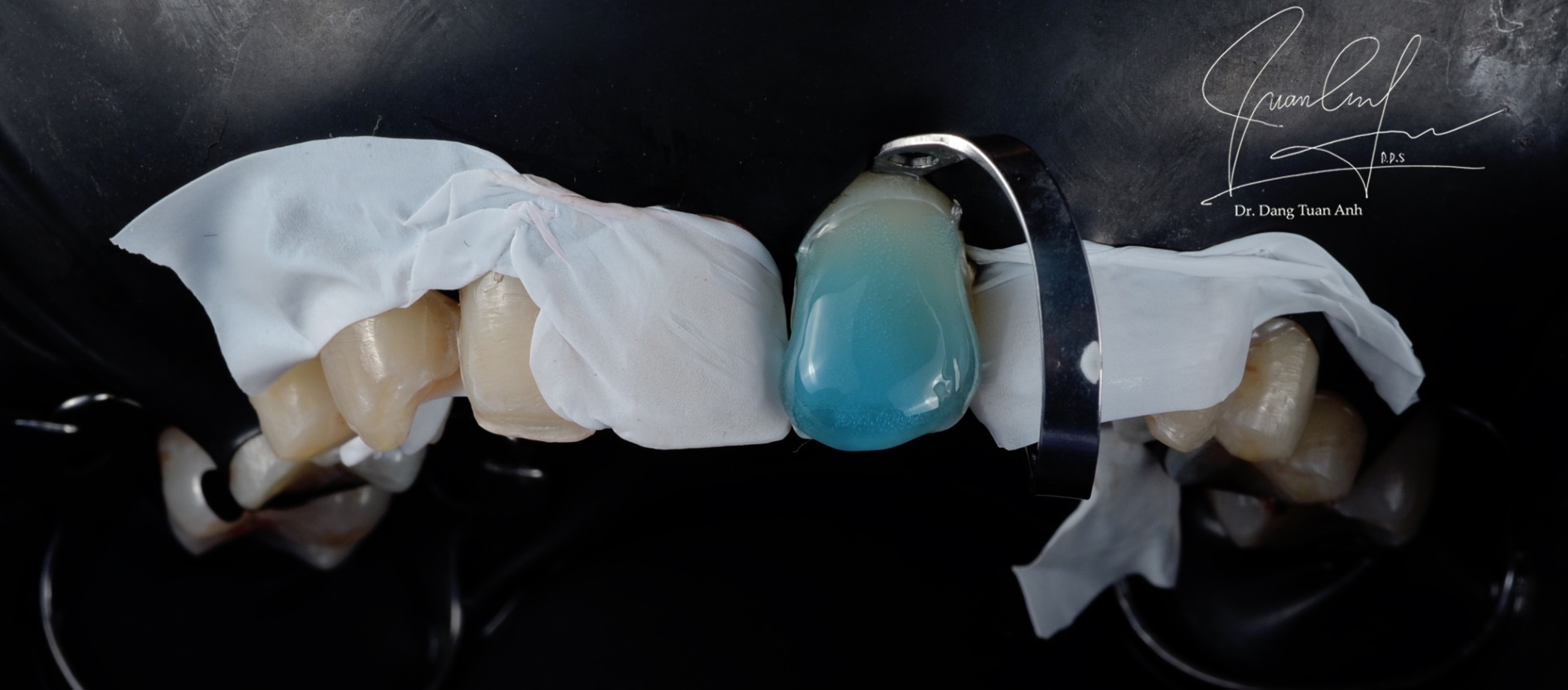 Etching with Phosphoric acid 37%
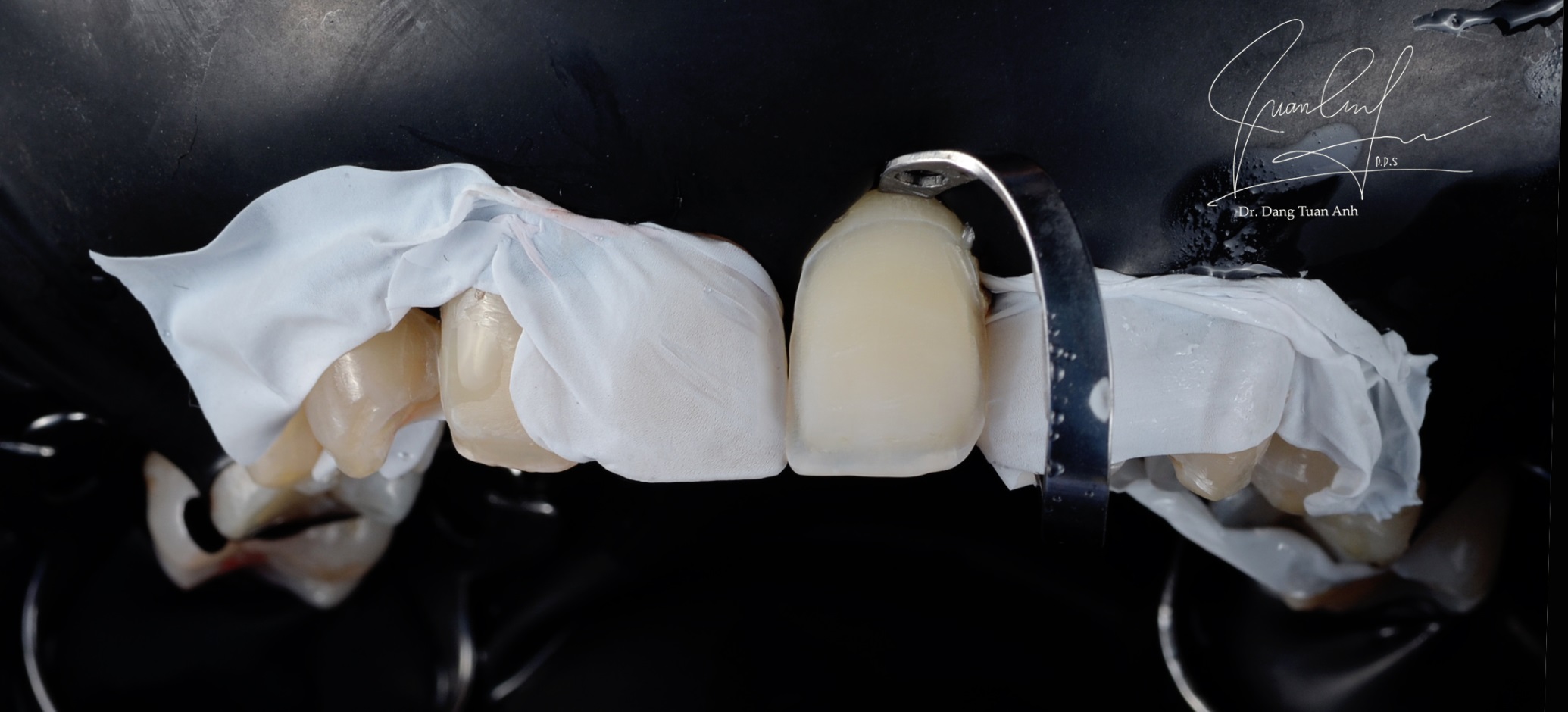 Etched surface
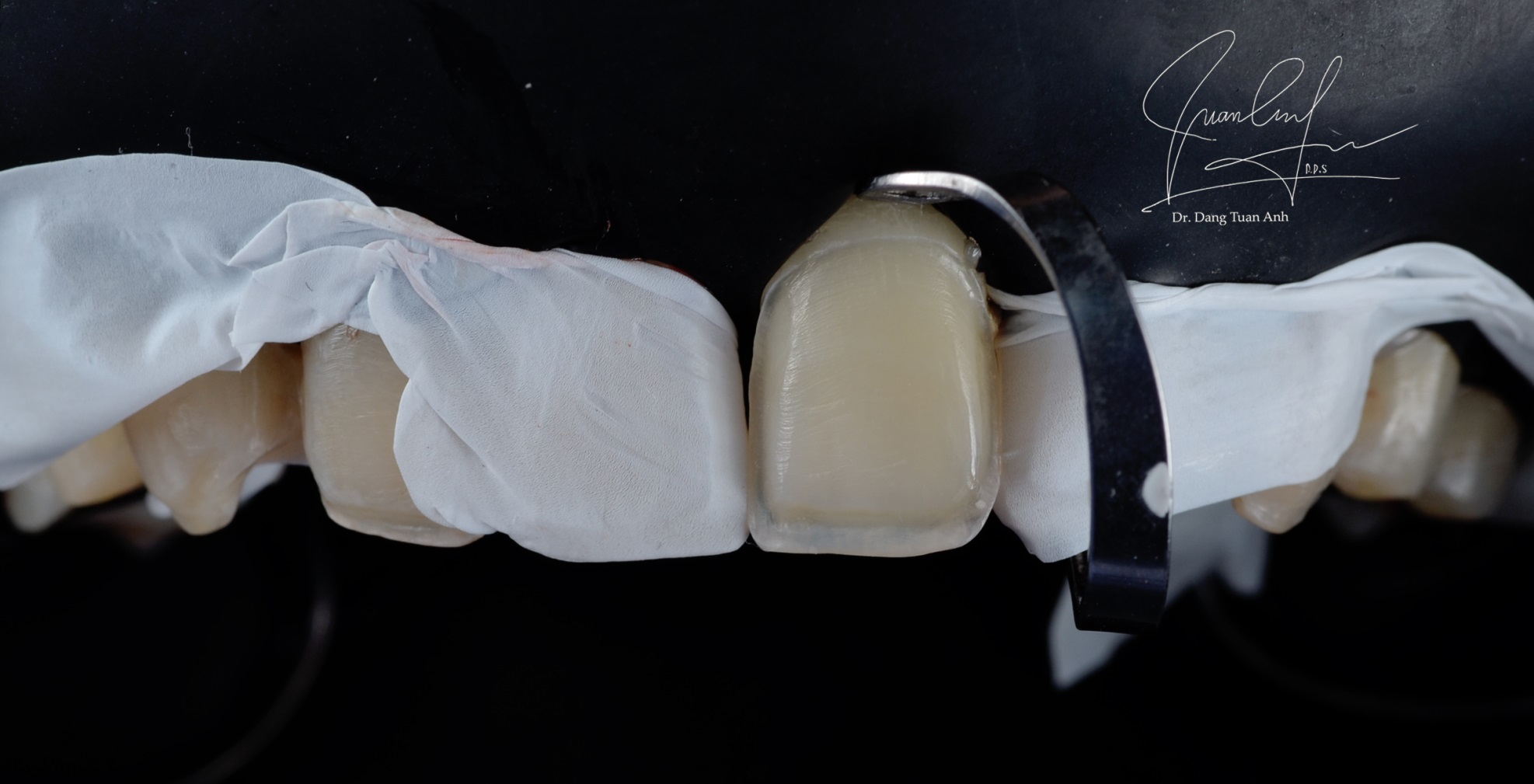 Bonding
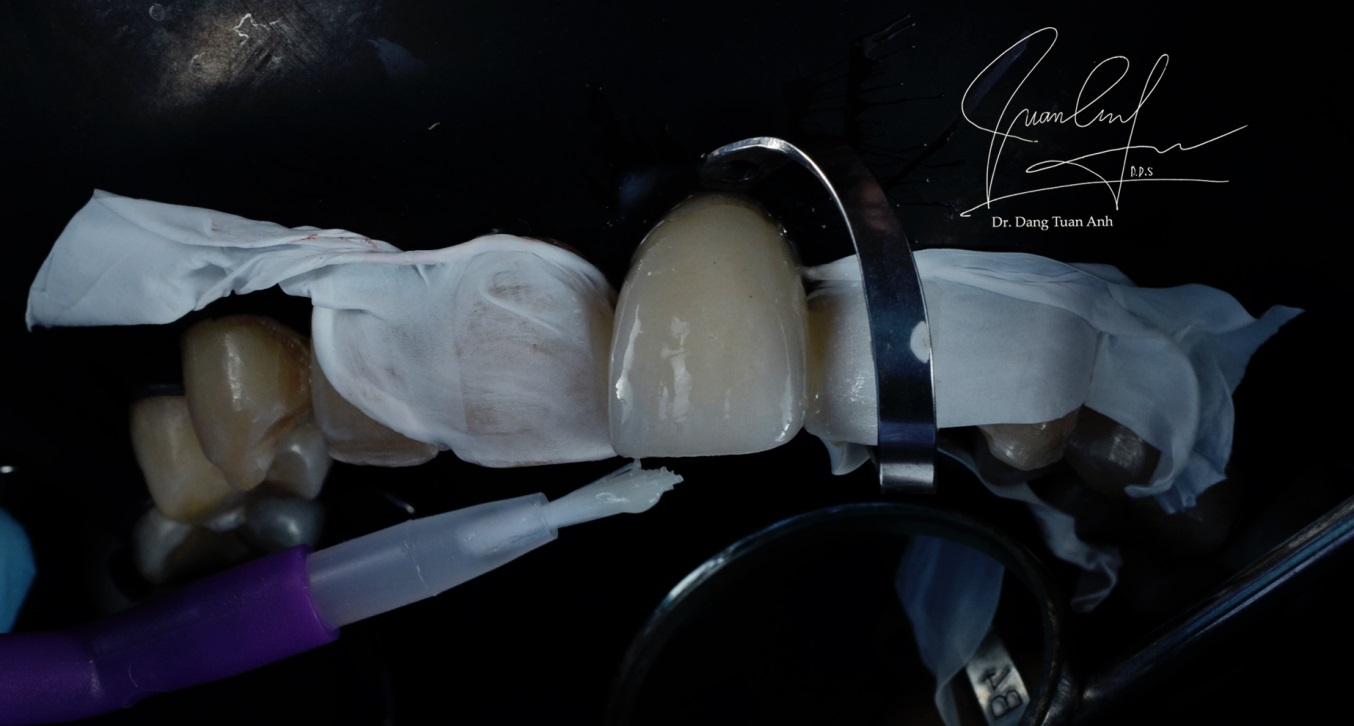 Removing excess cement
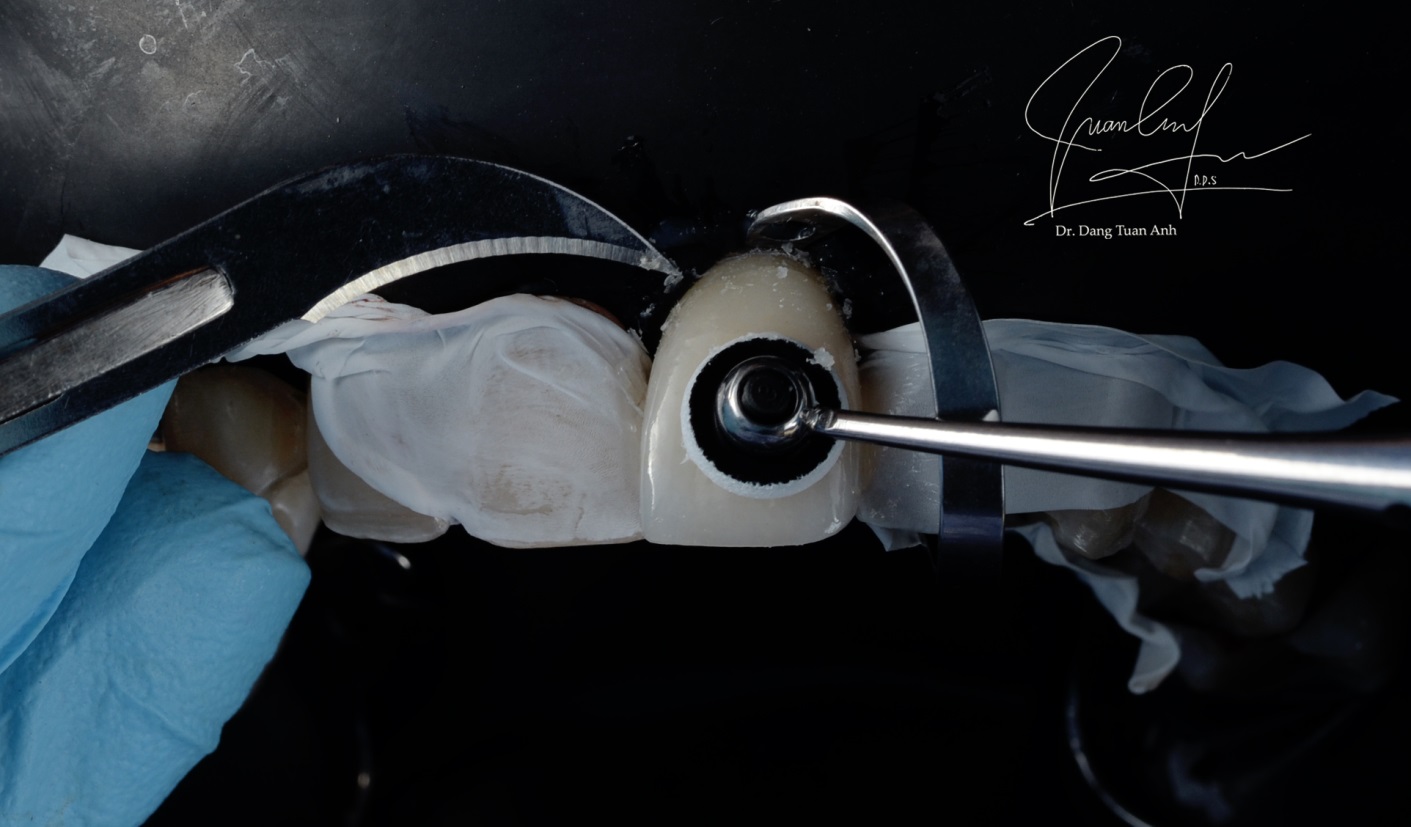 Removing excess cement
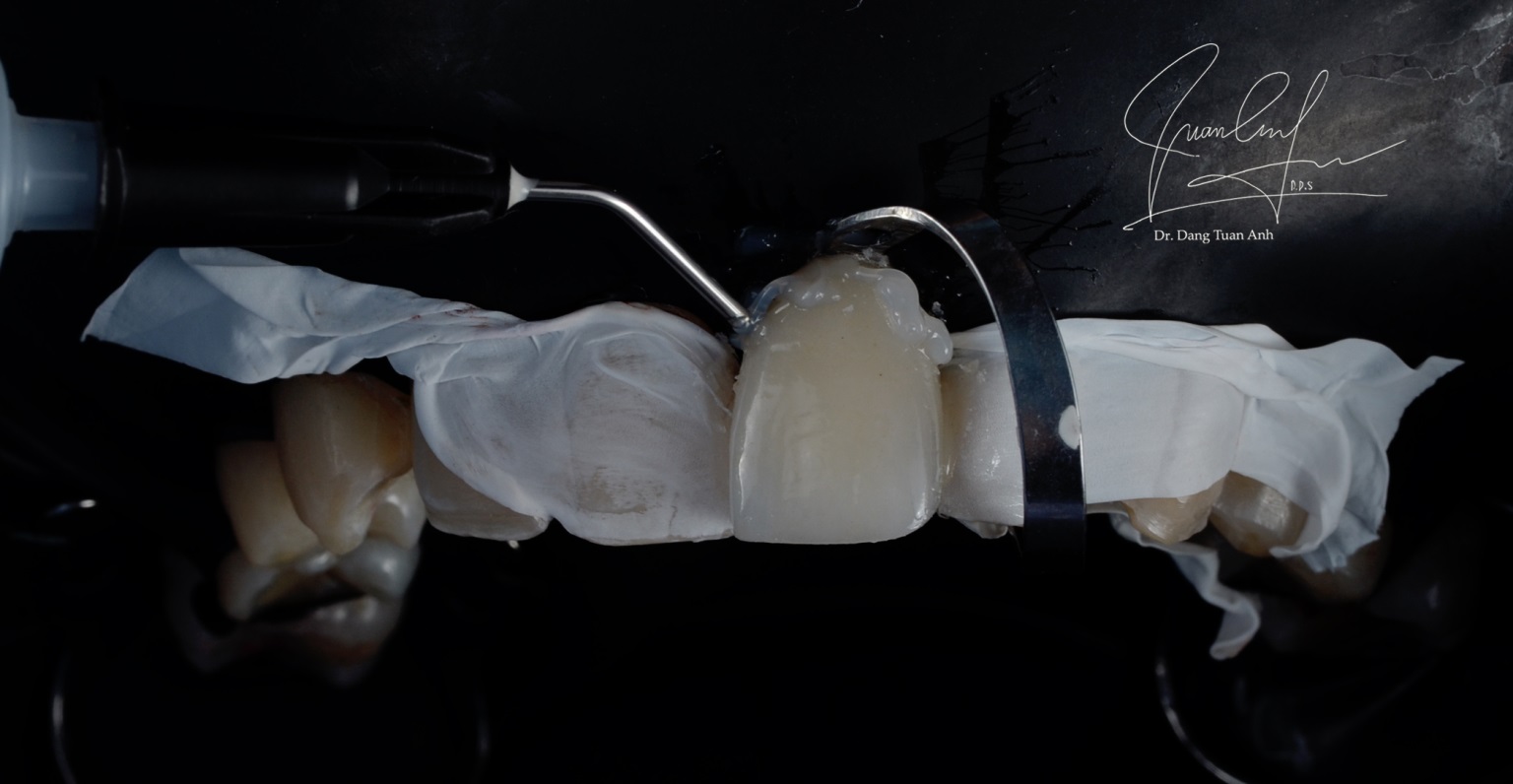 Applying glycerin at the margin
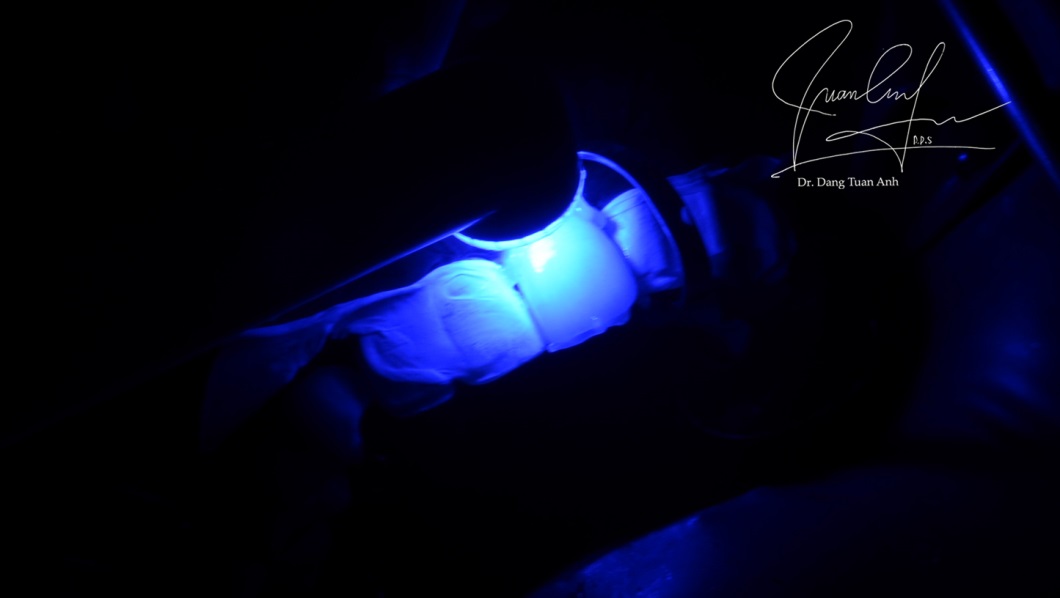 Light curing
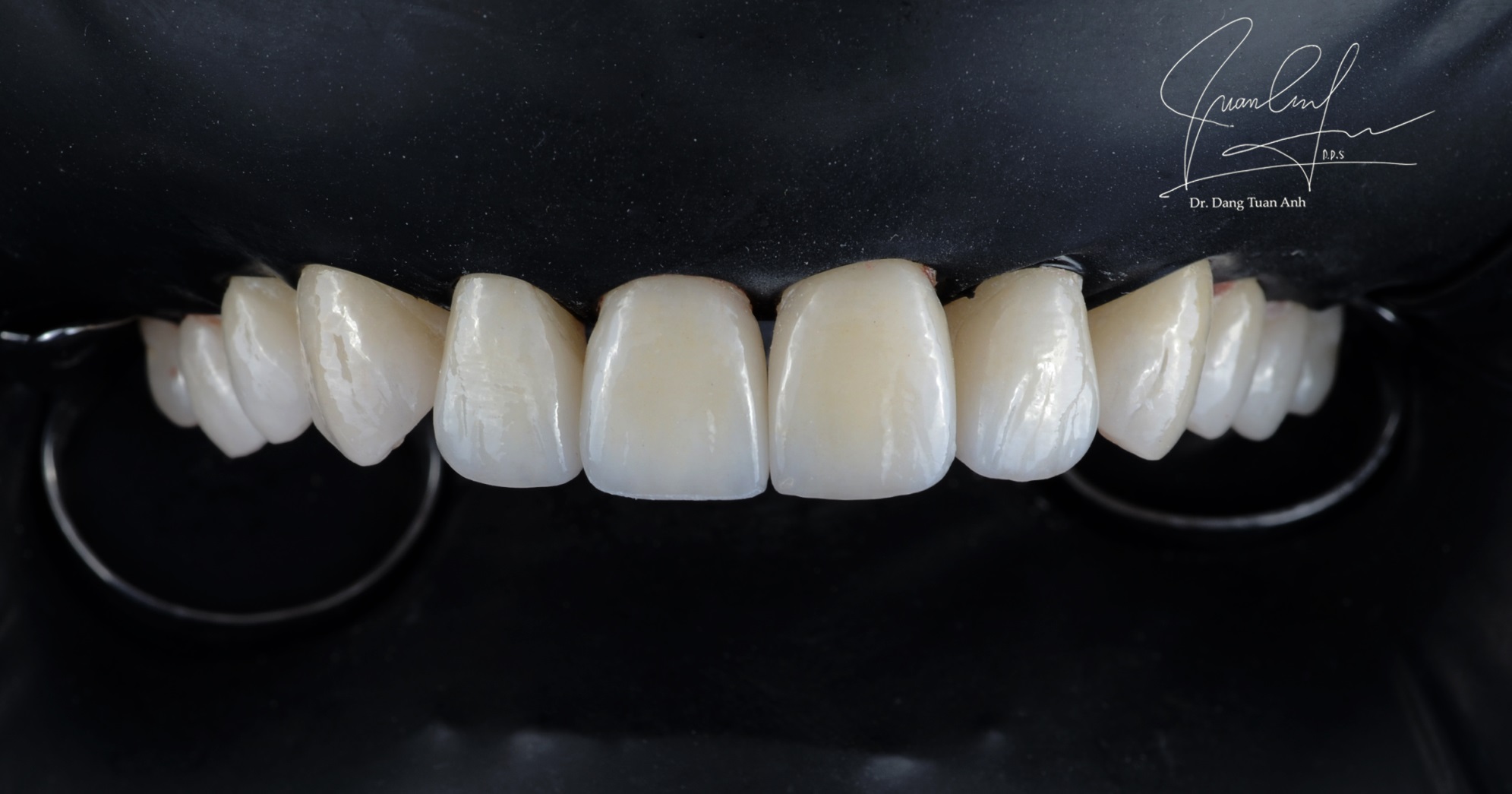 Intra-oral right after cementation
Thanks for your attention